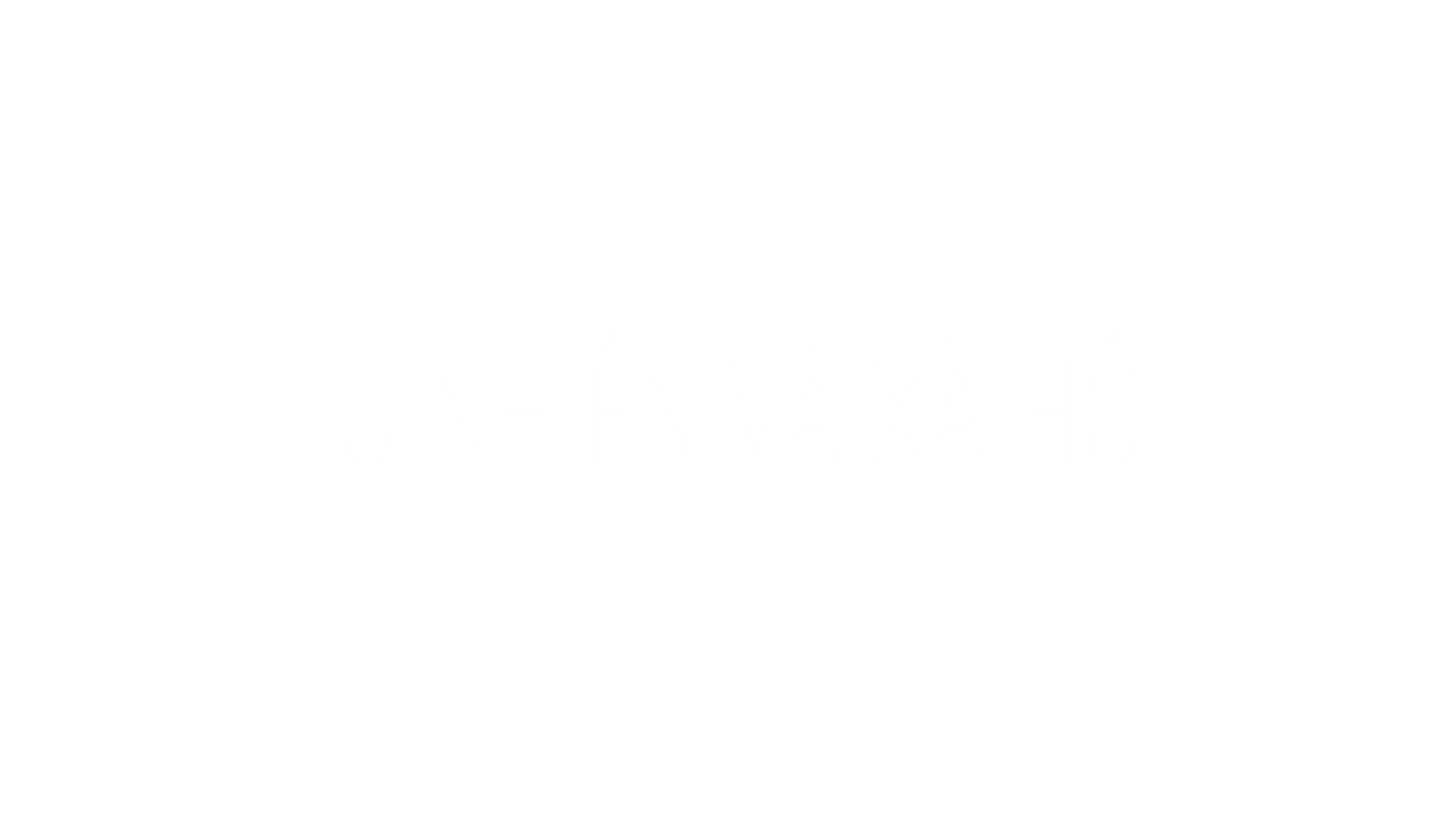 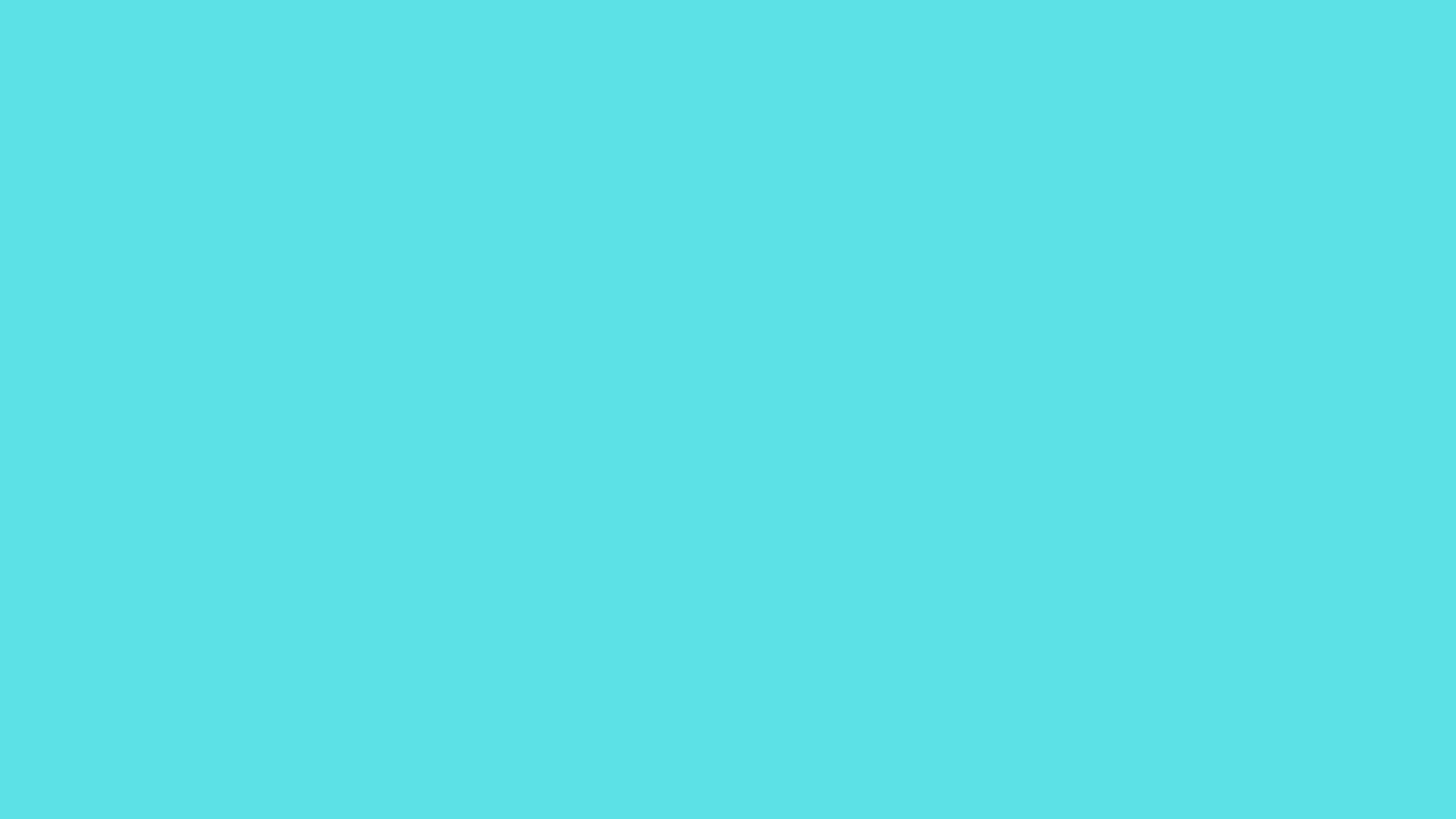 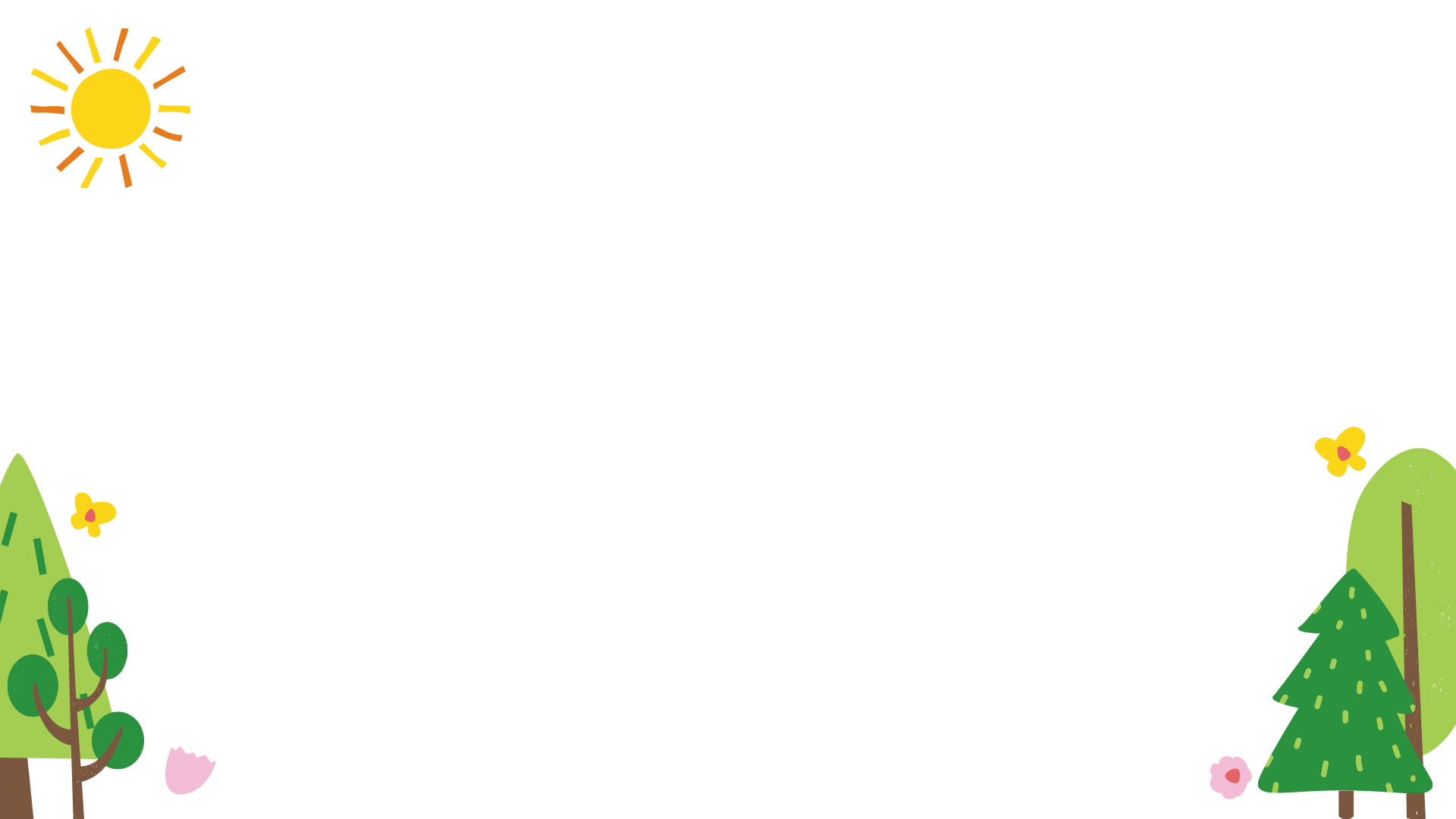 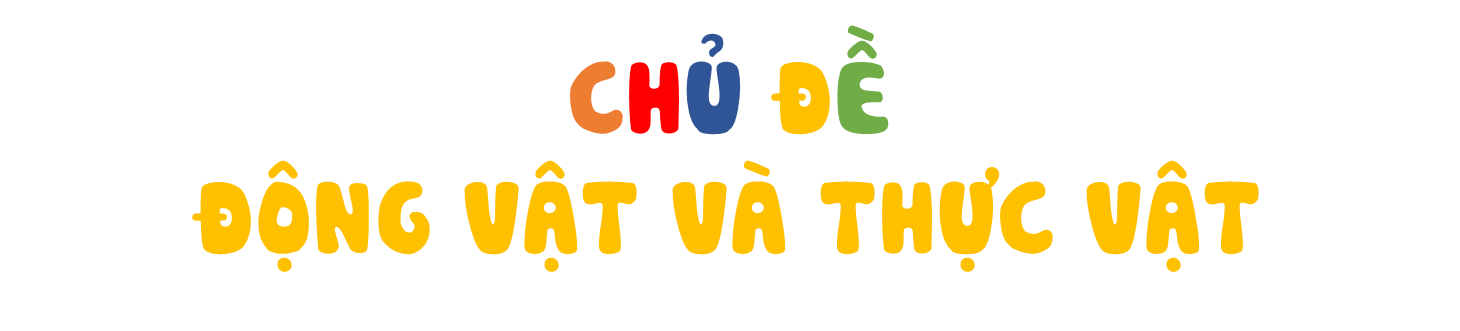 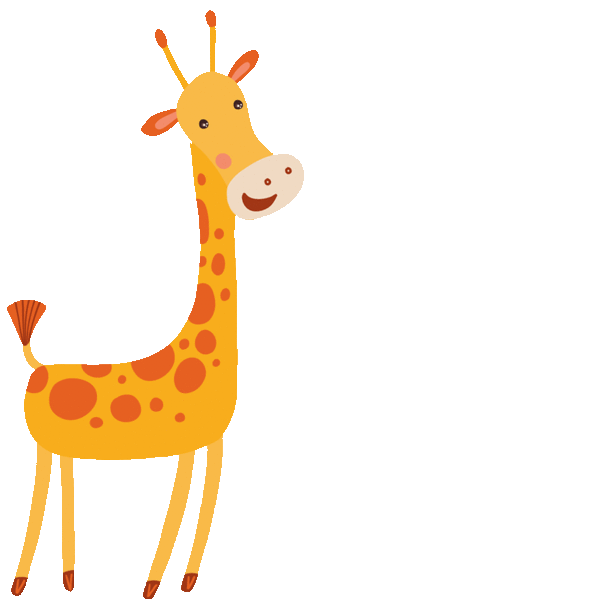 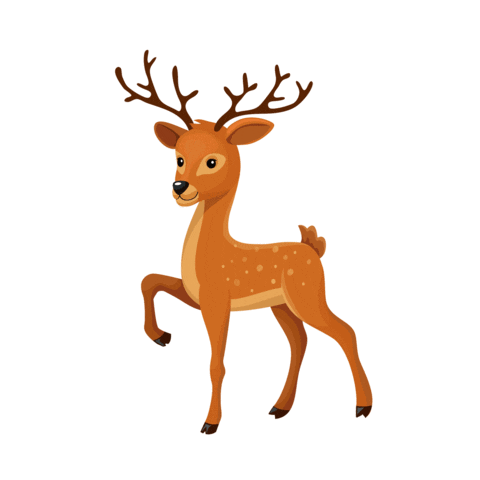 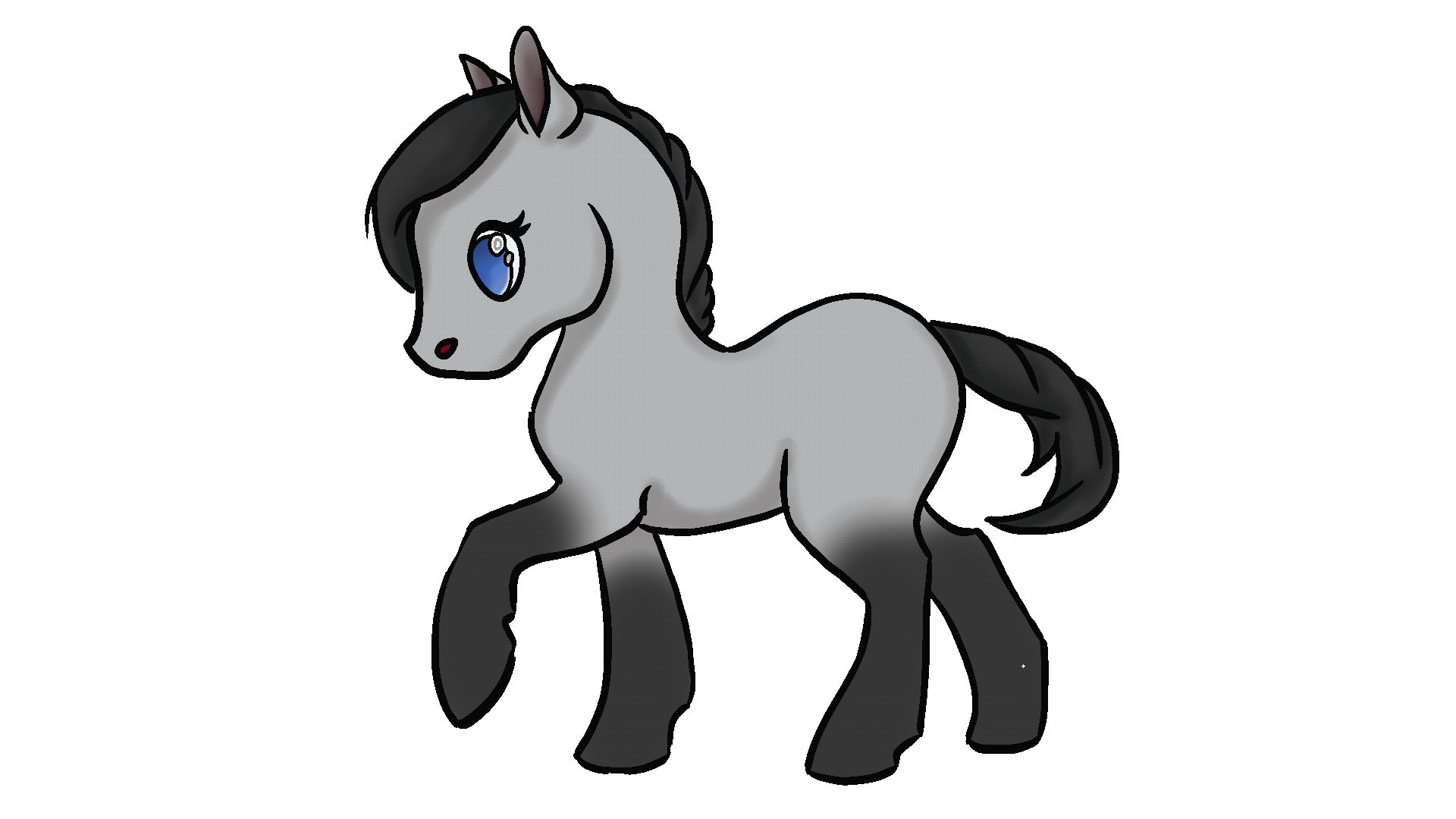 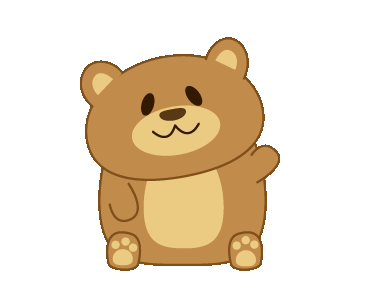 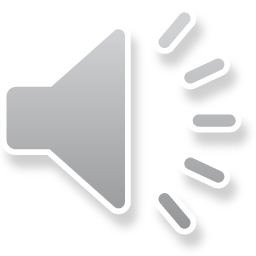 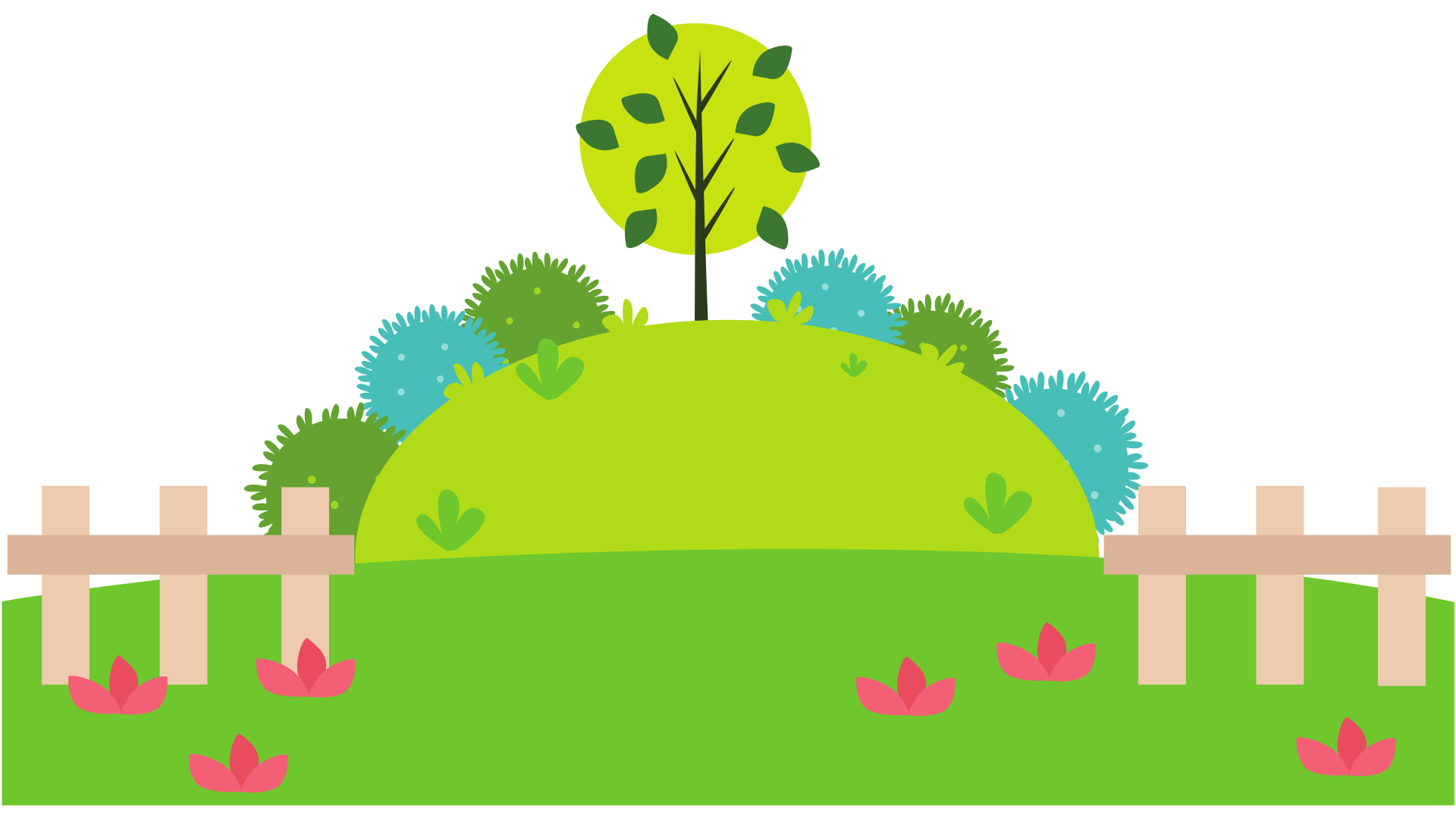 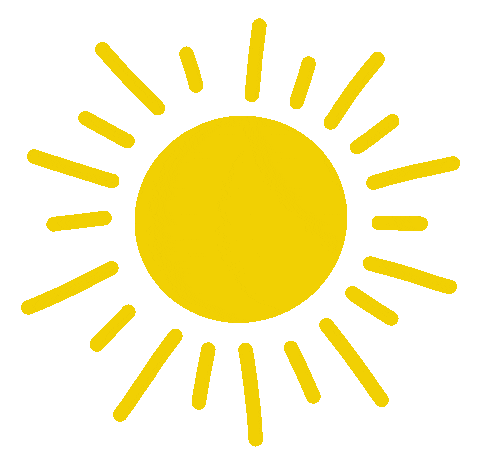 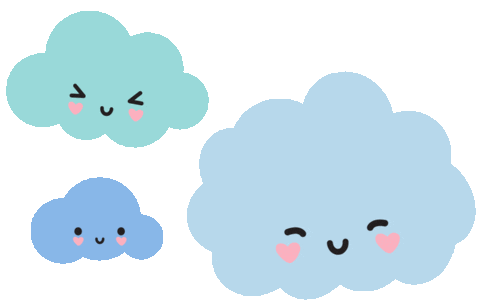 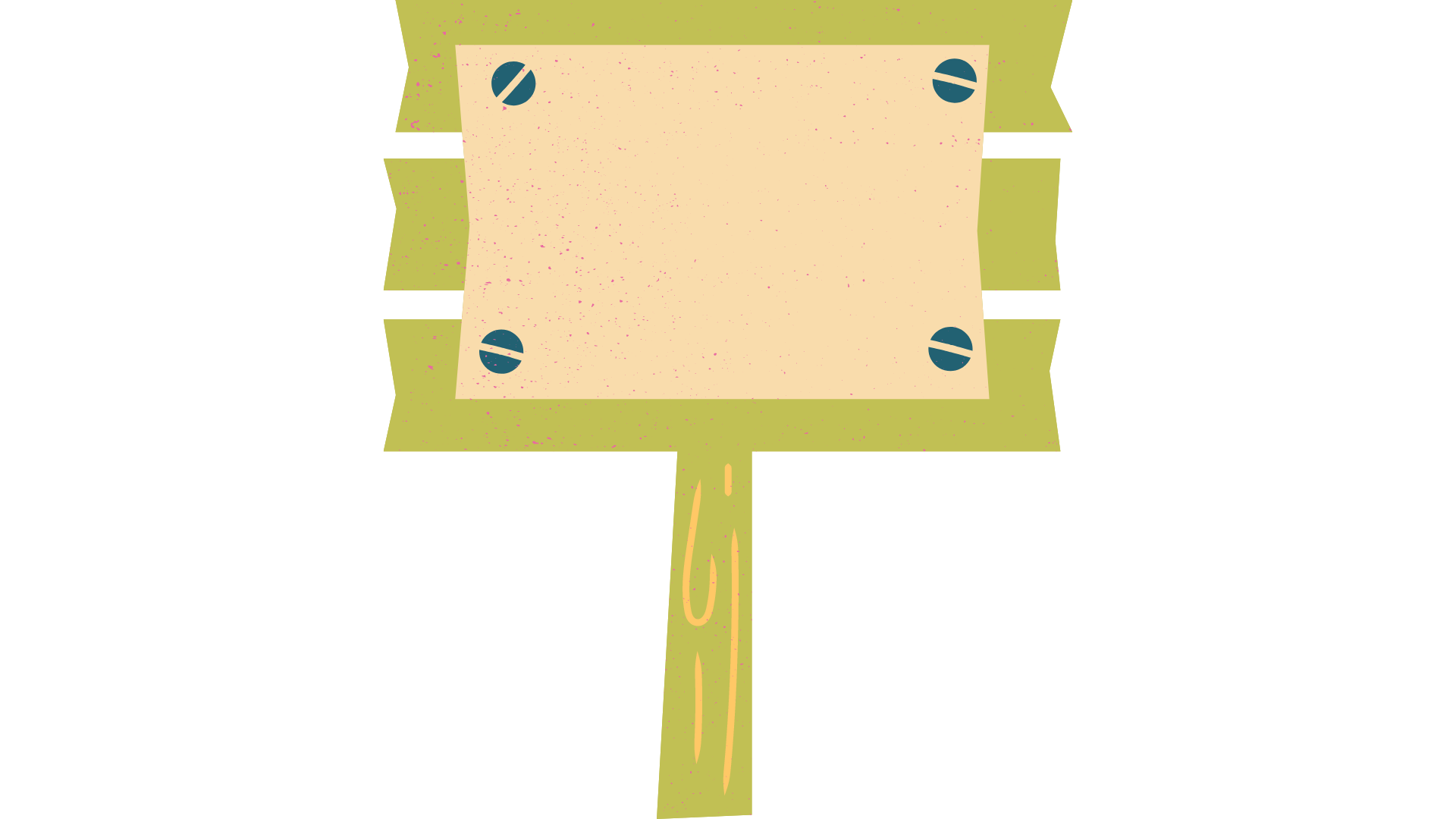 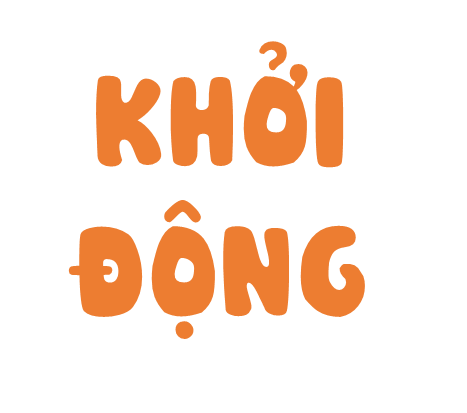 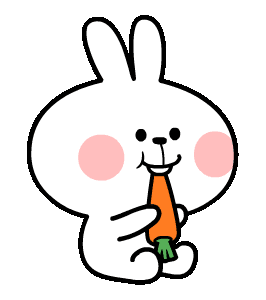 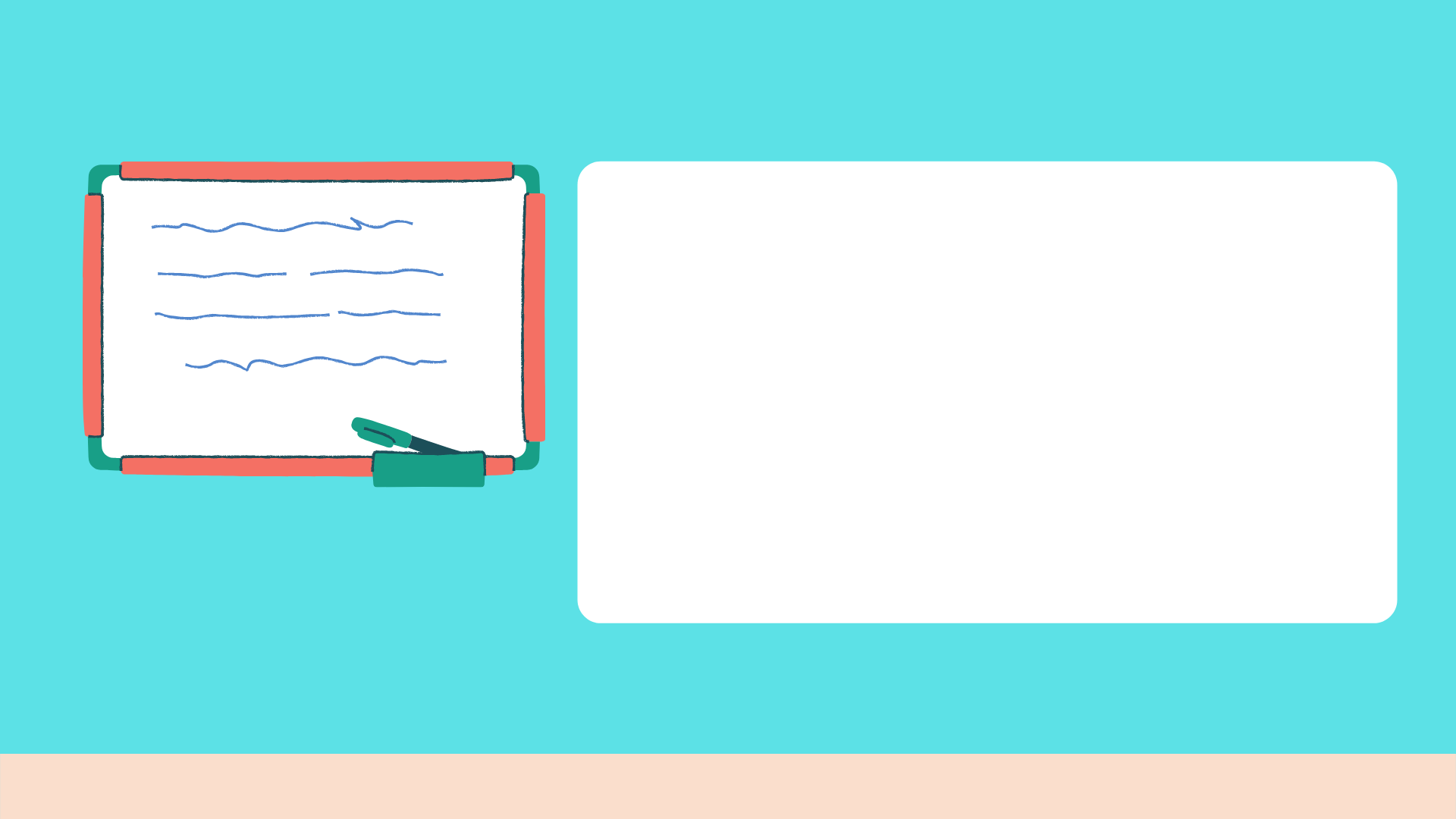 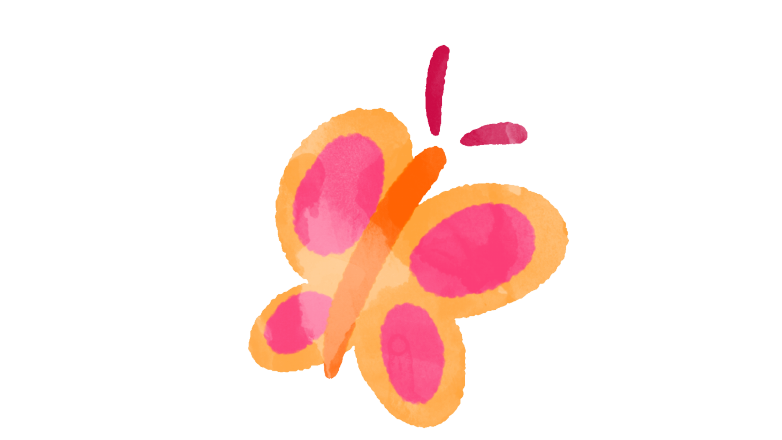 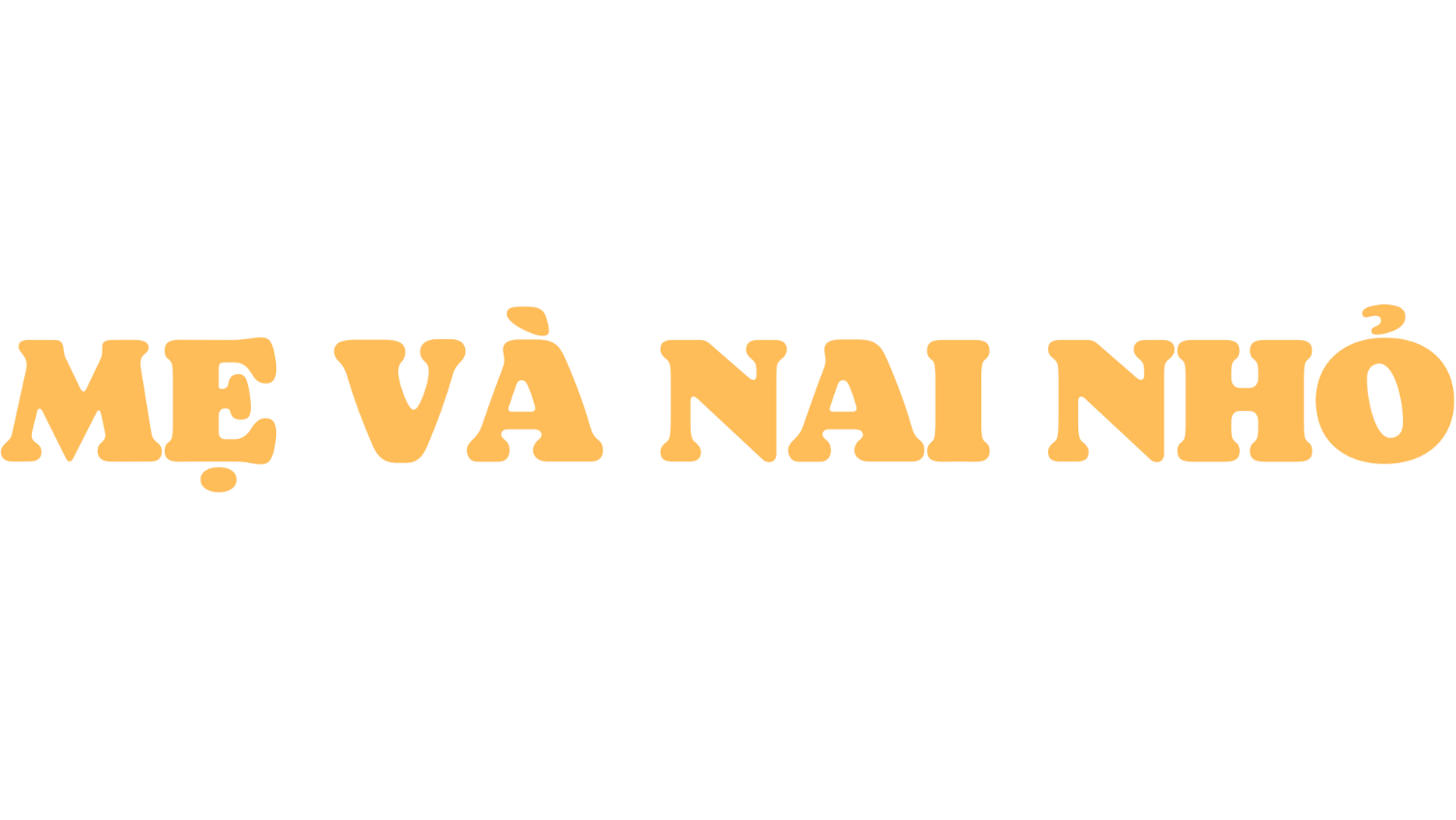 Kể chuyện theo tranh
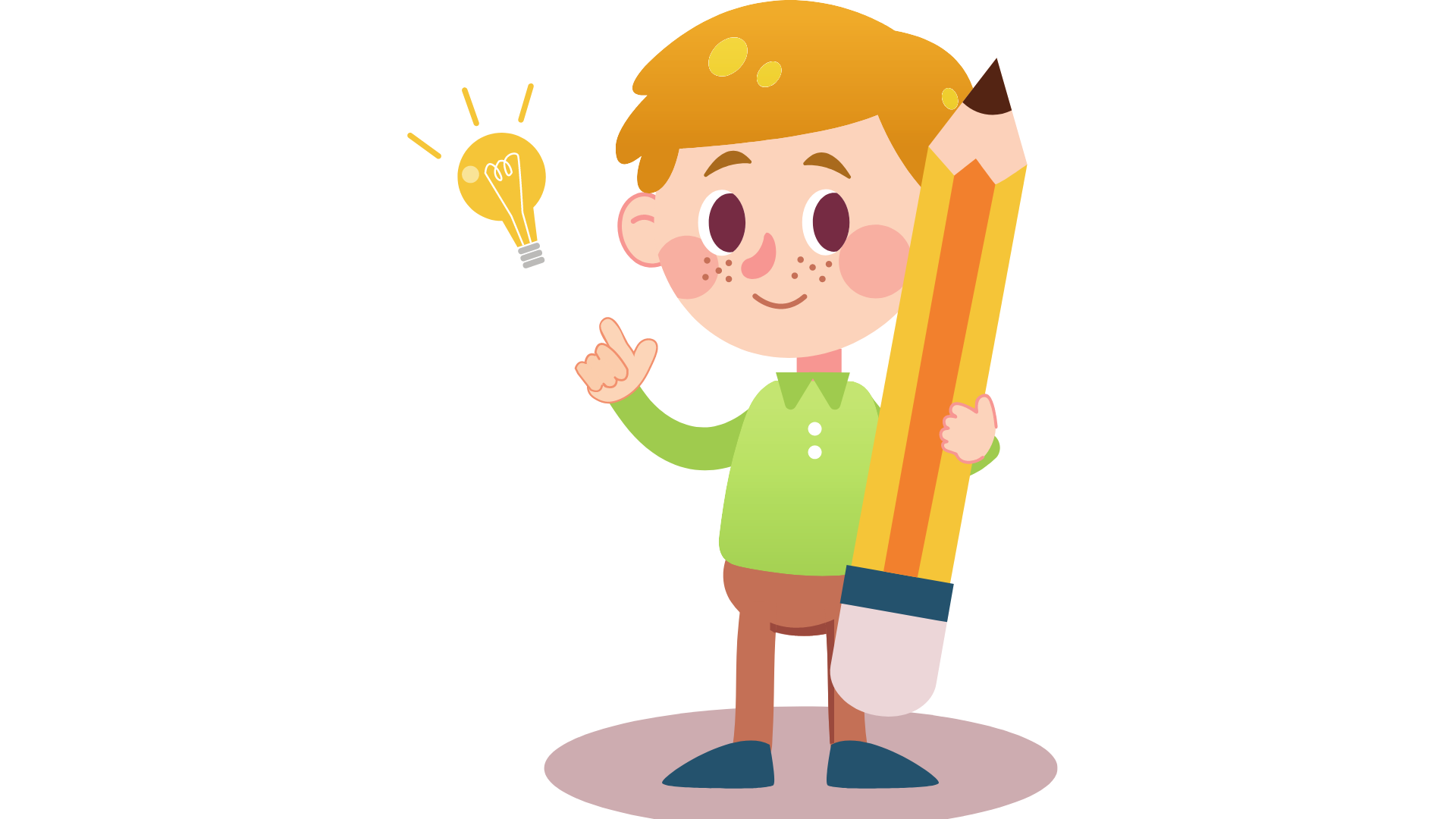 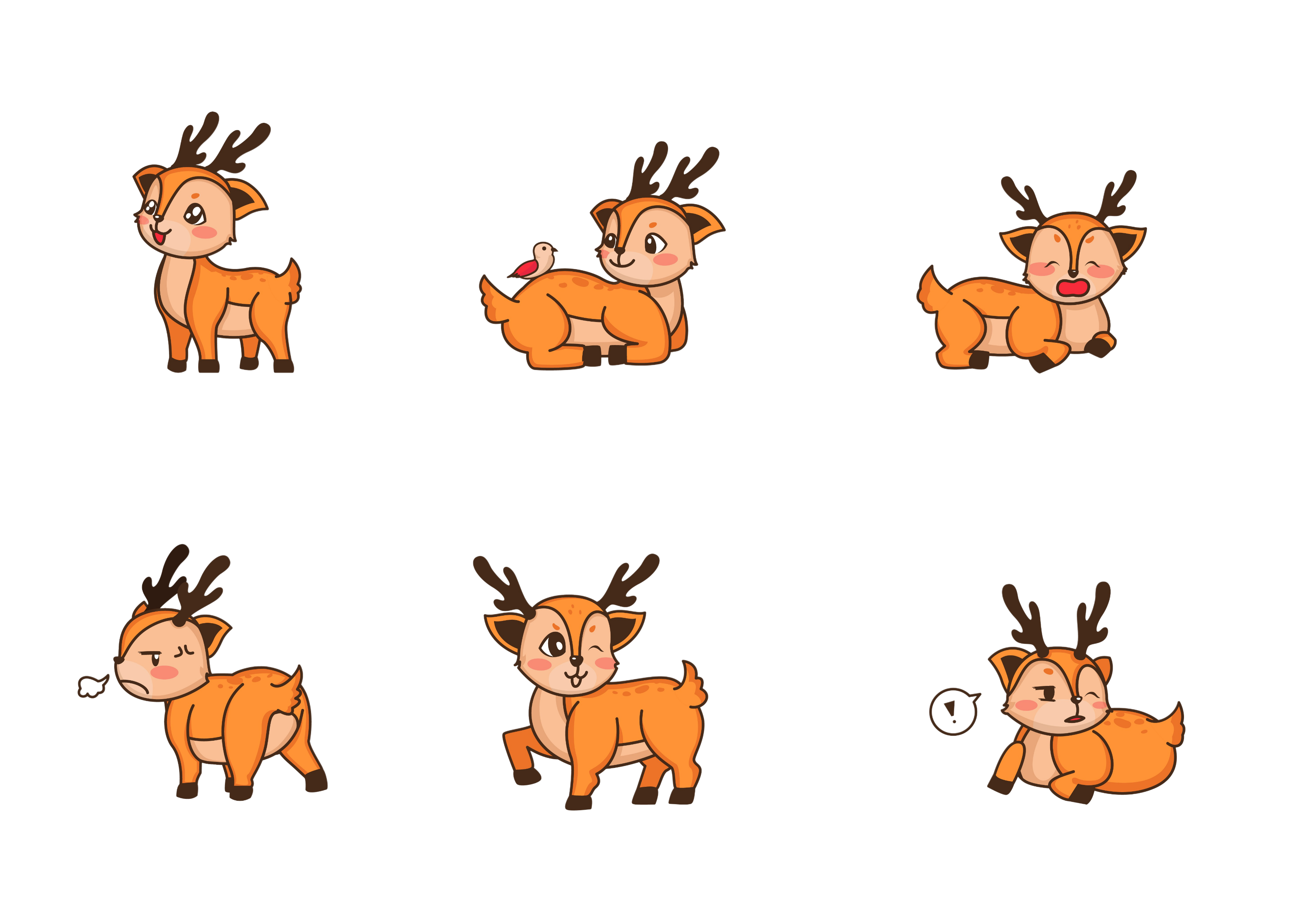 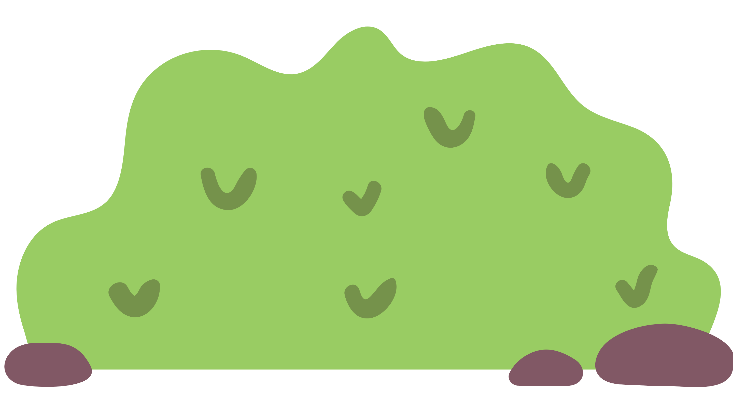 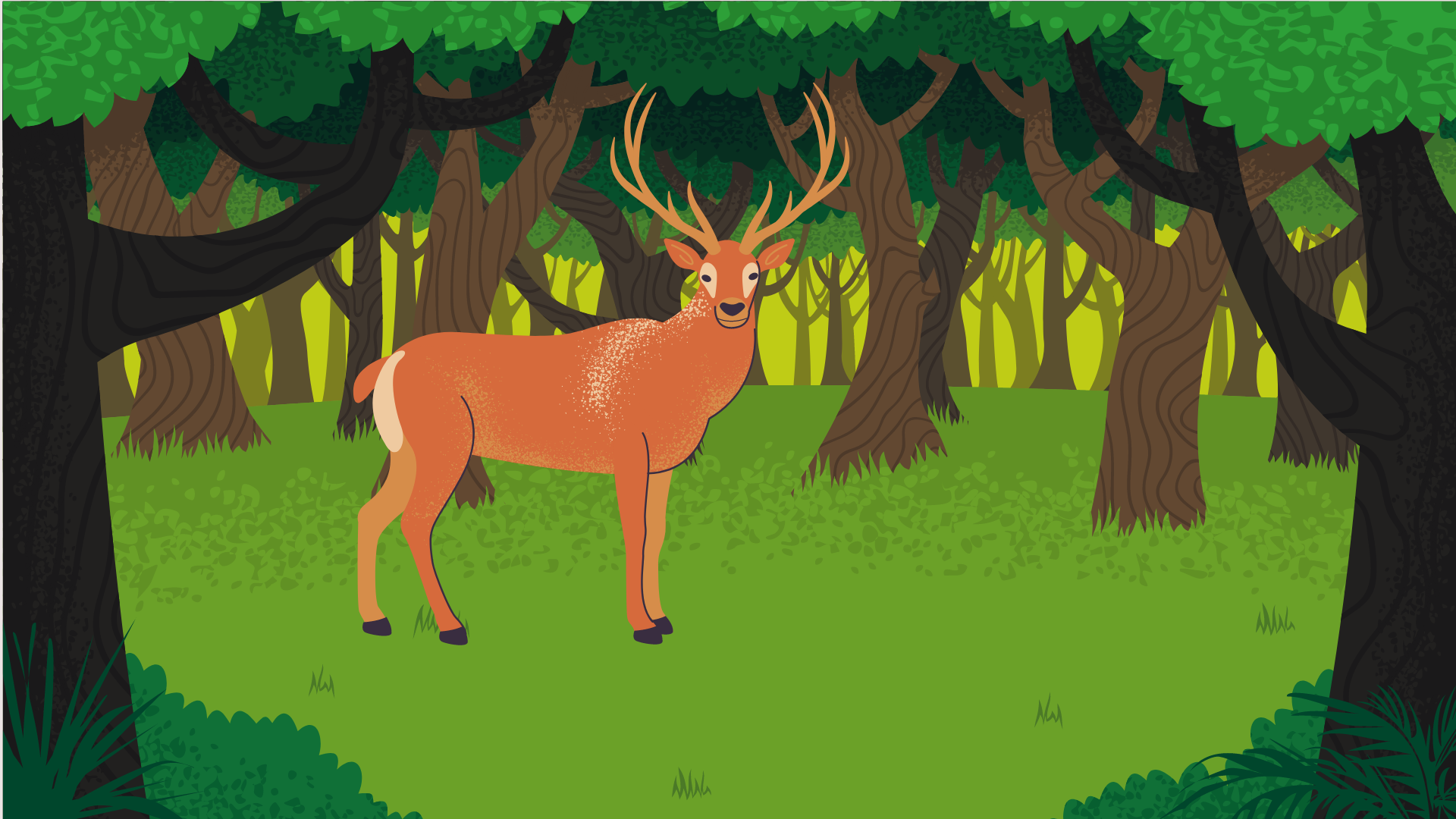 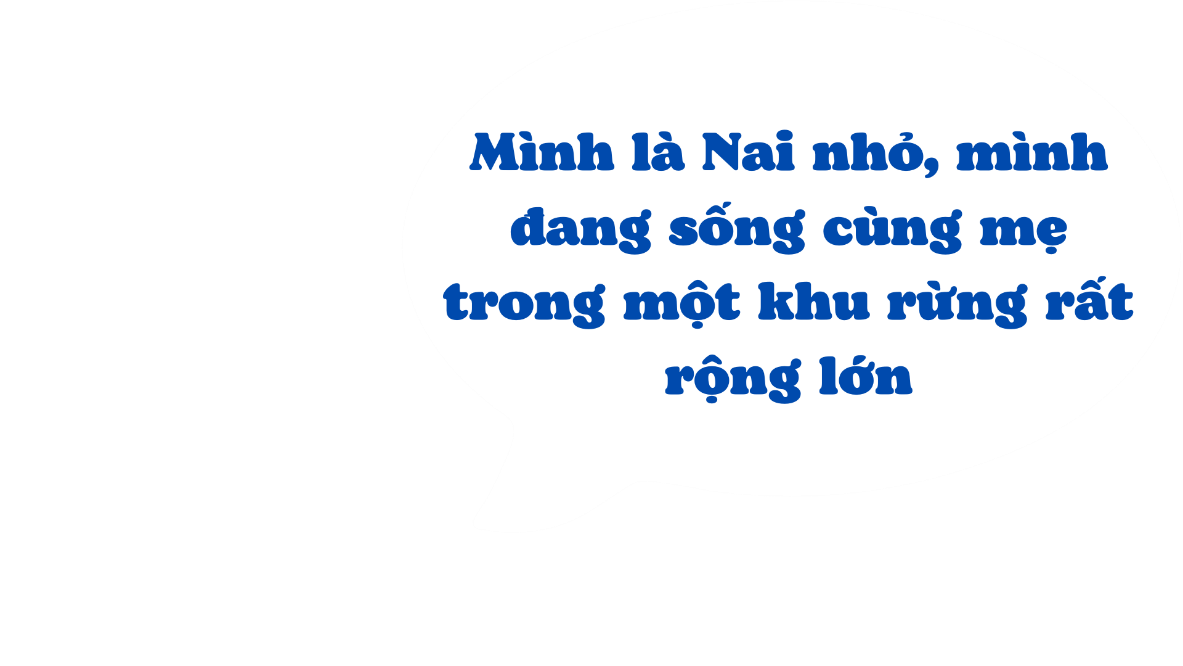 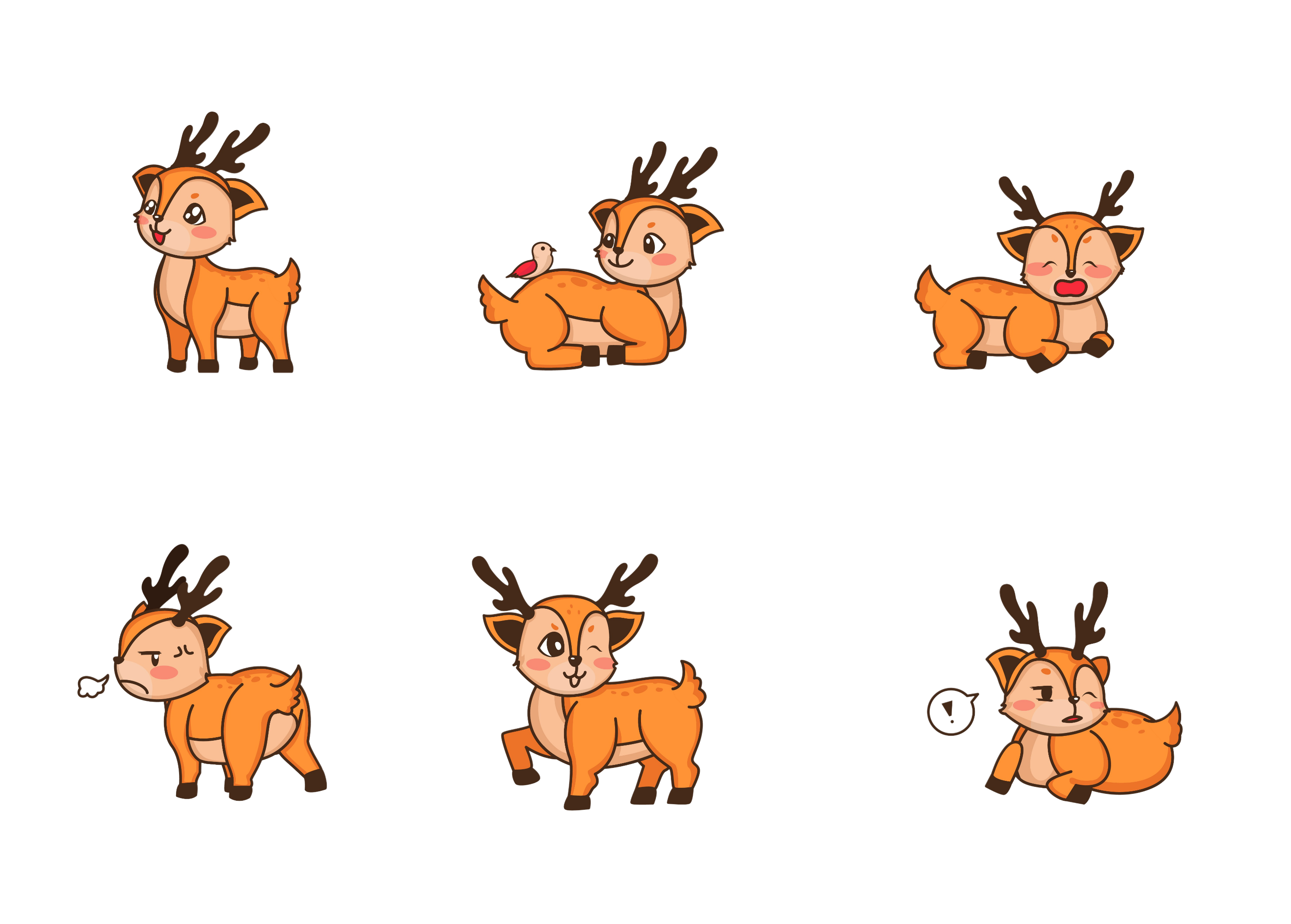 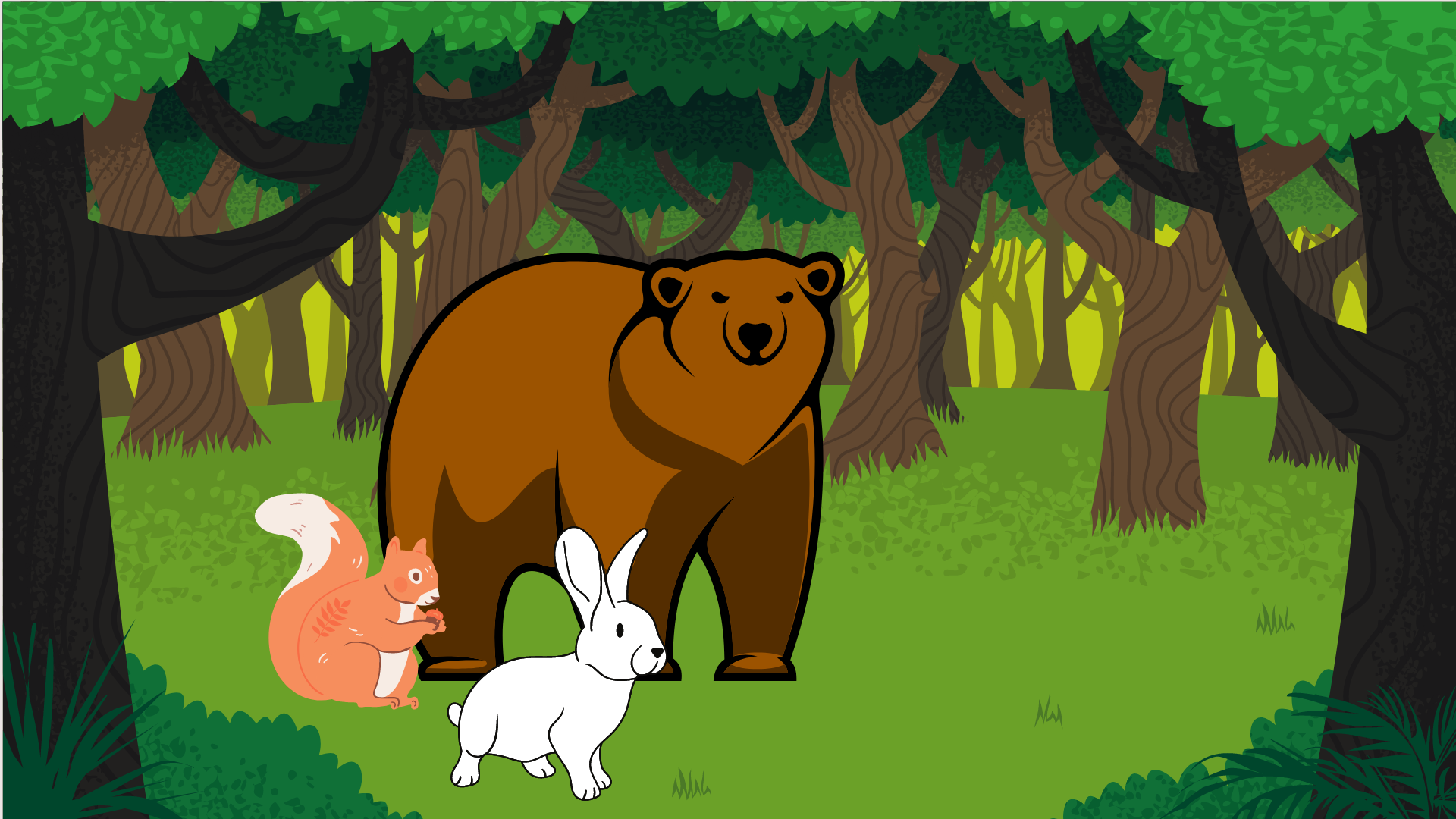 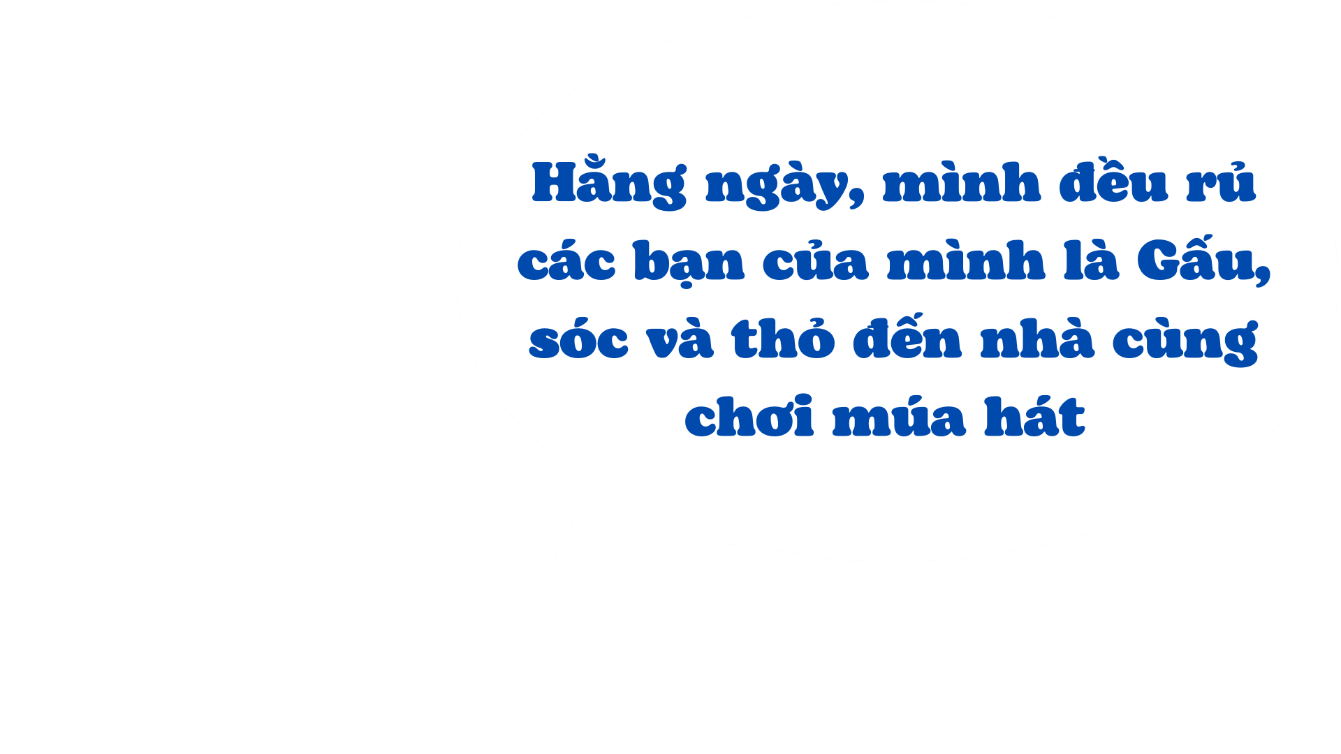 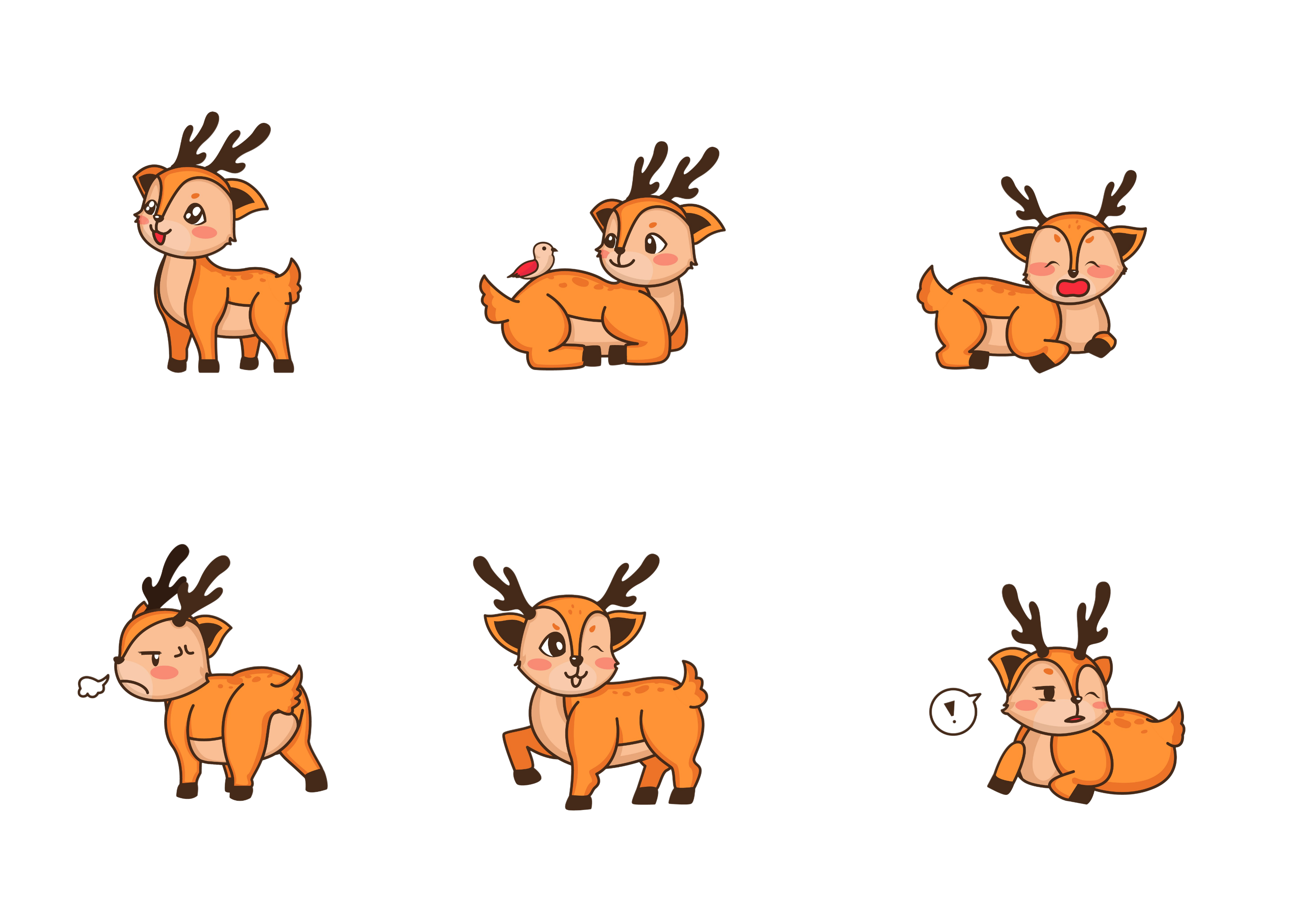 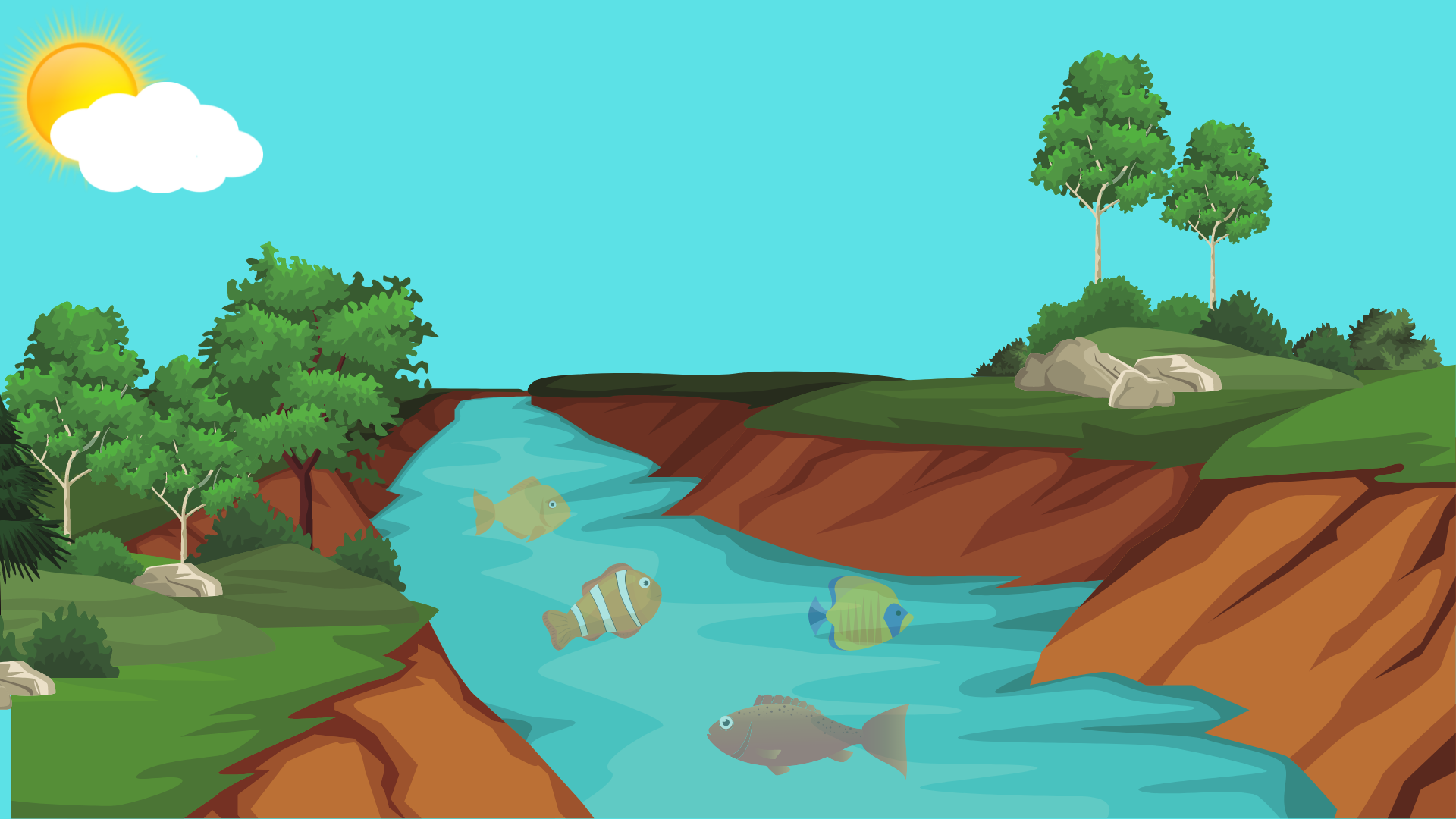 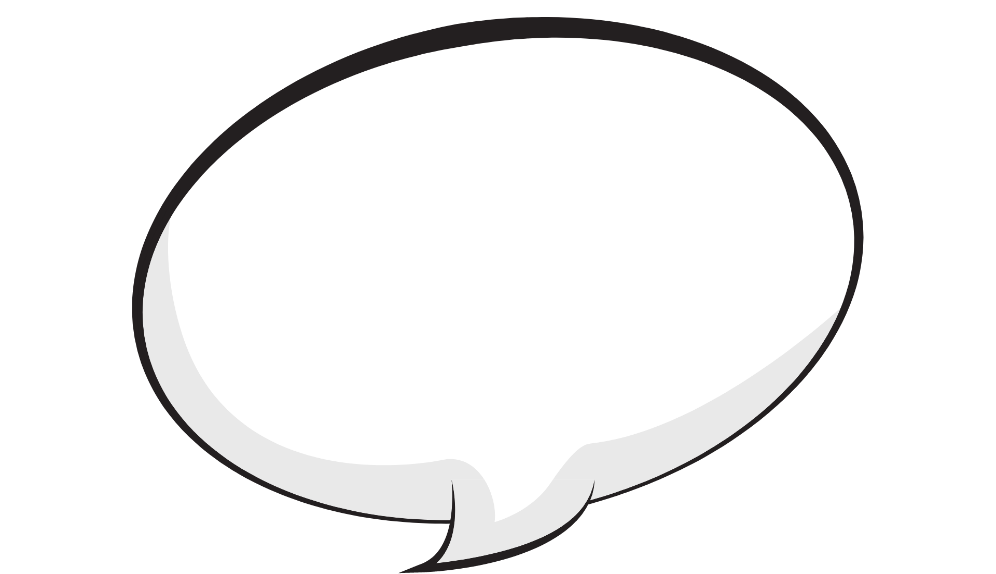 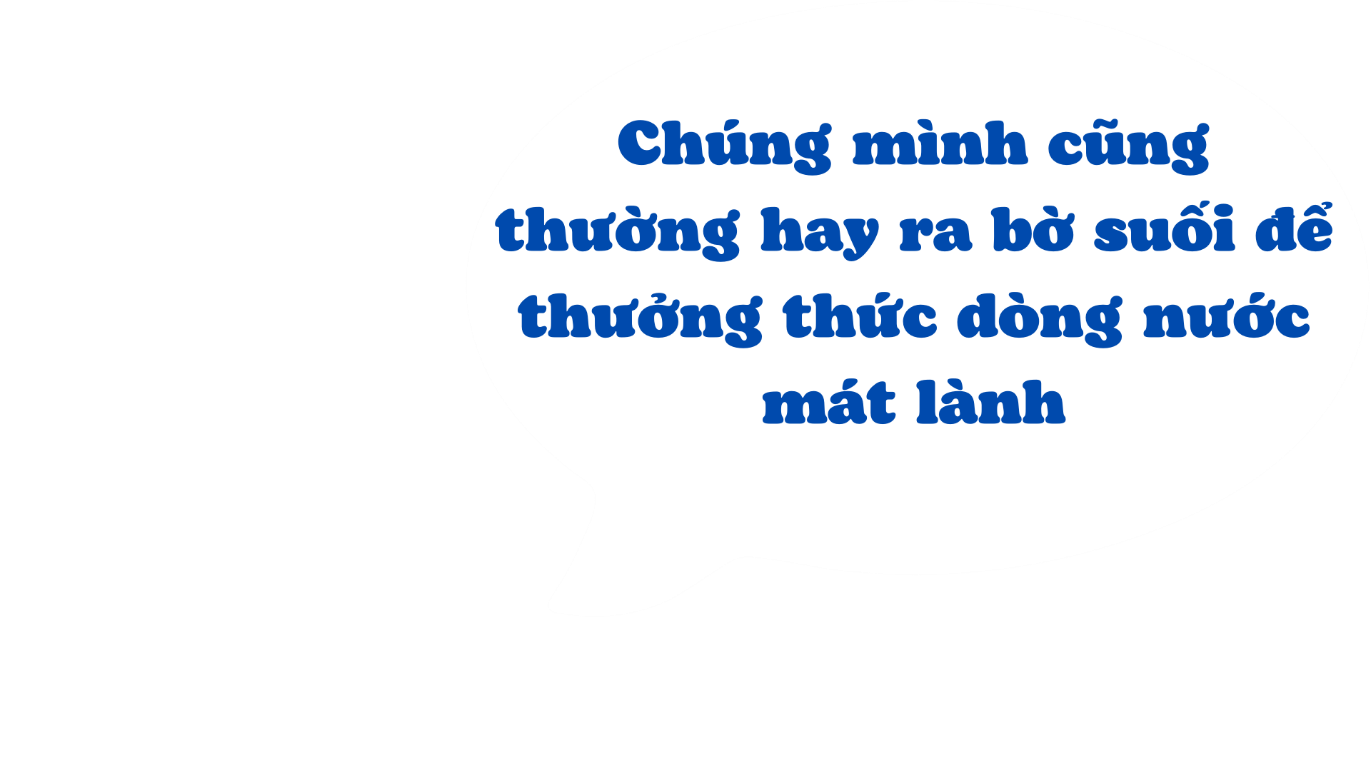 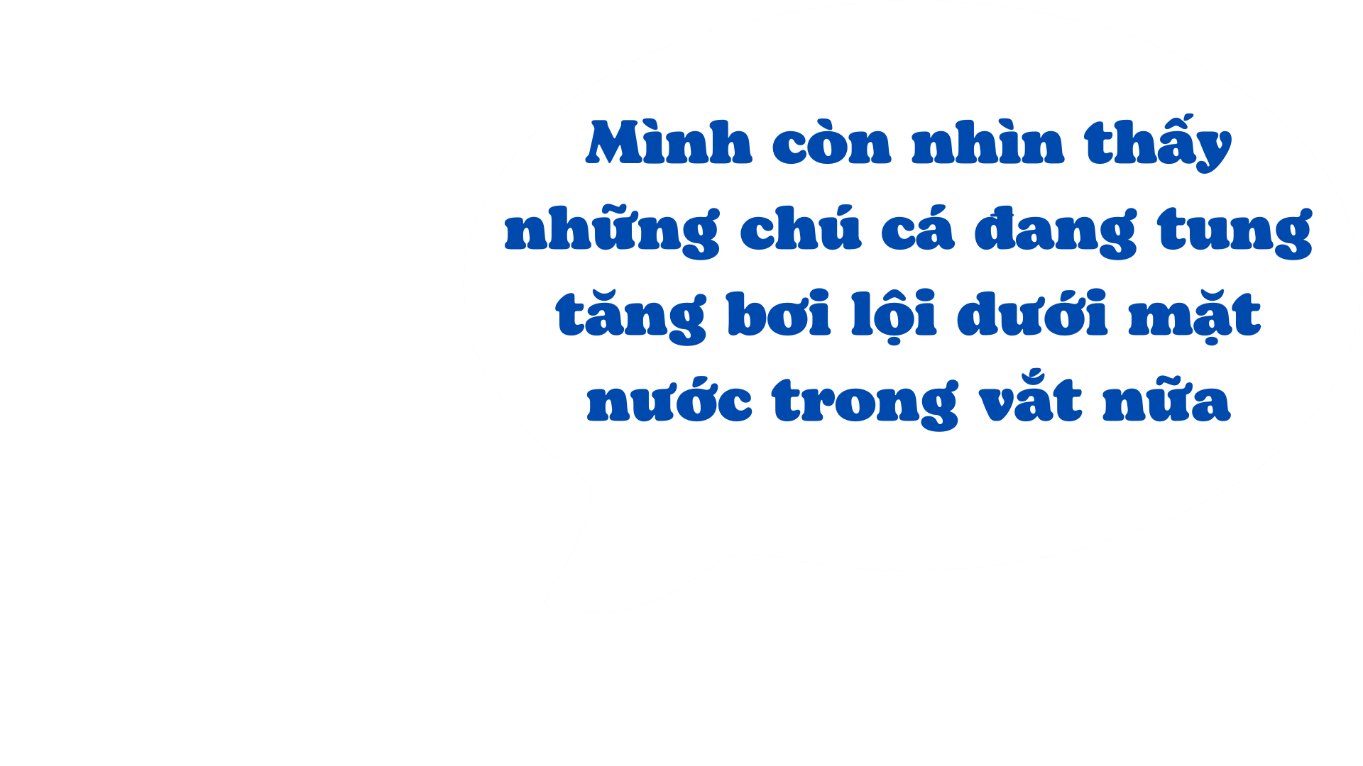 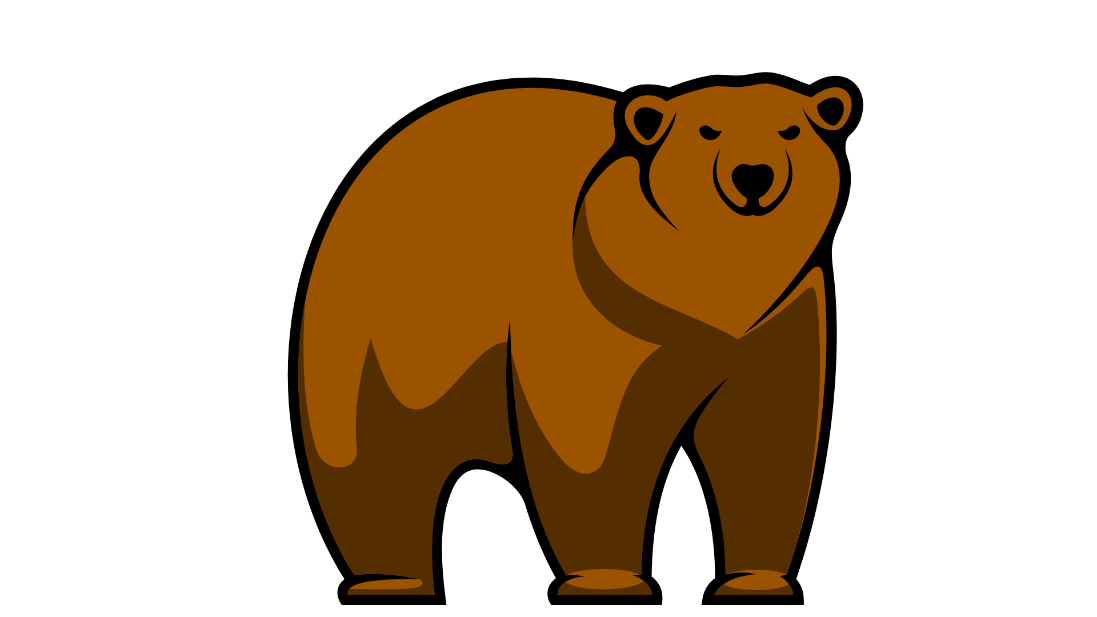 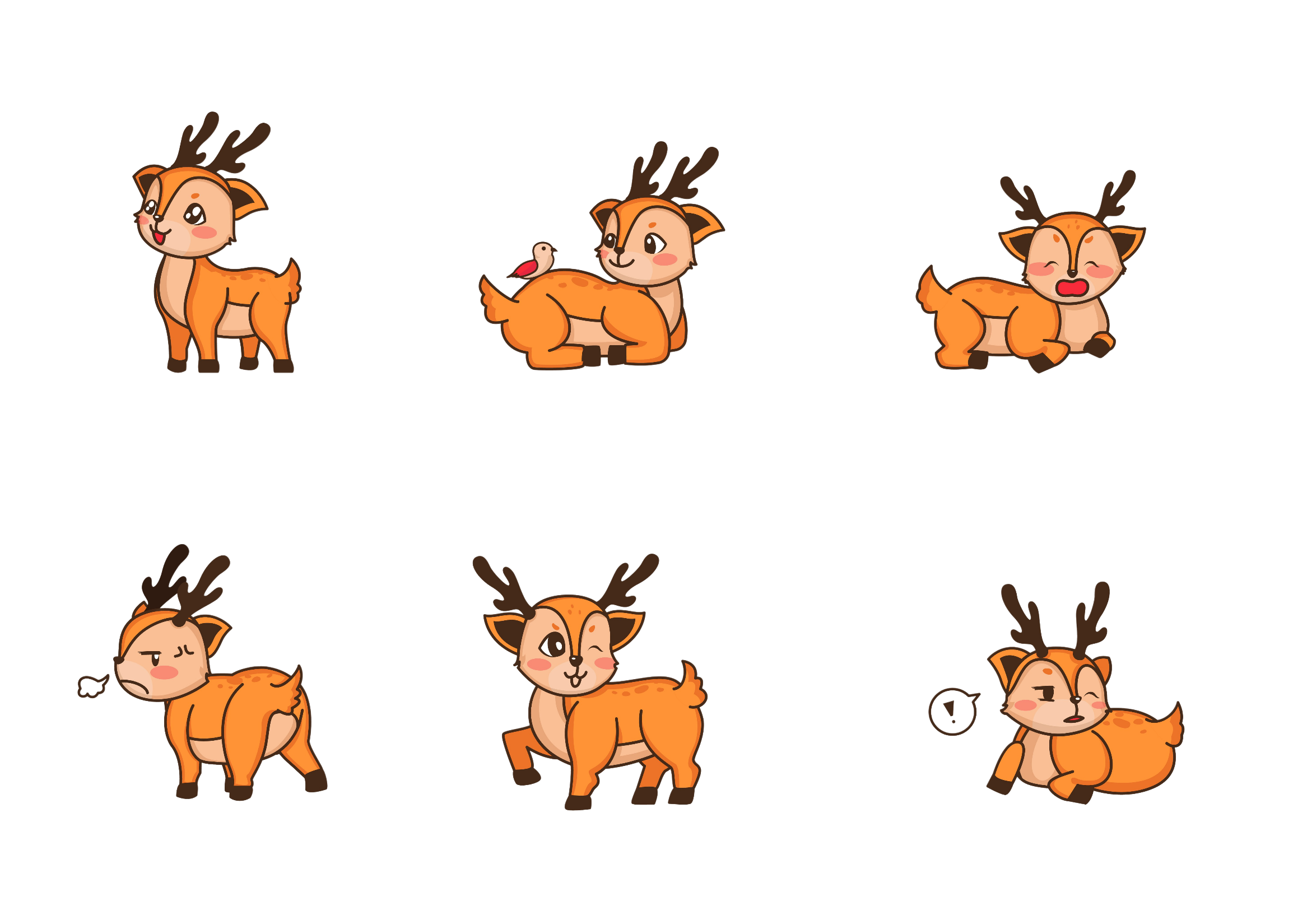 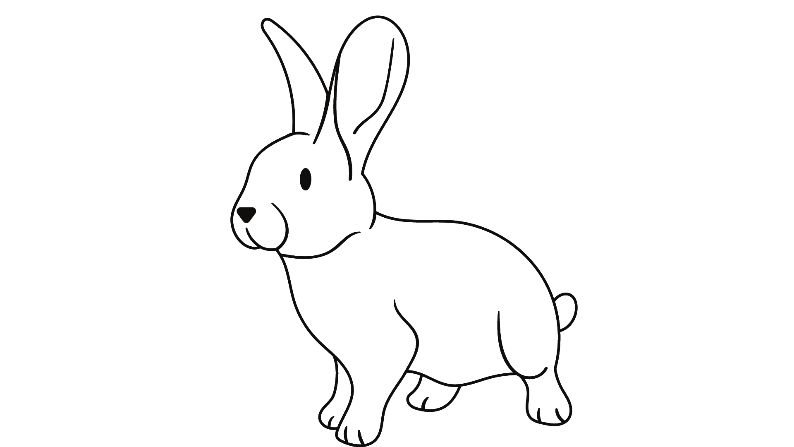 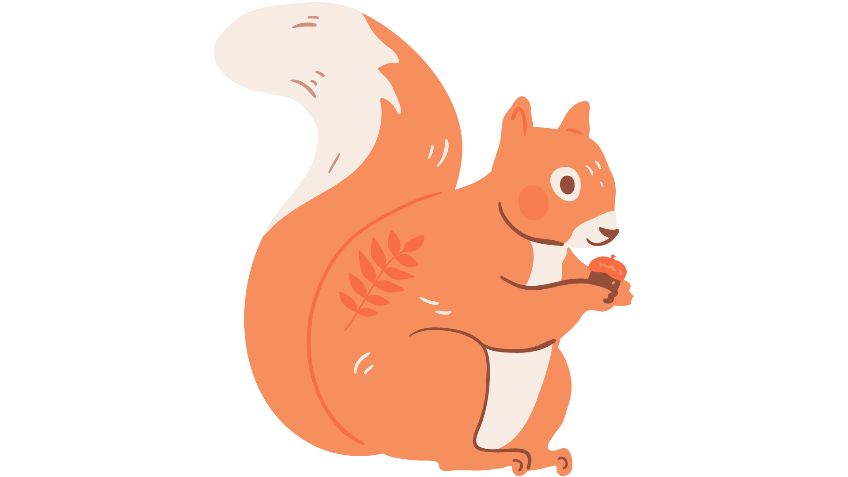 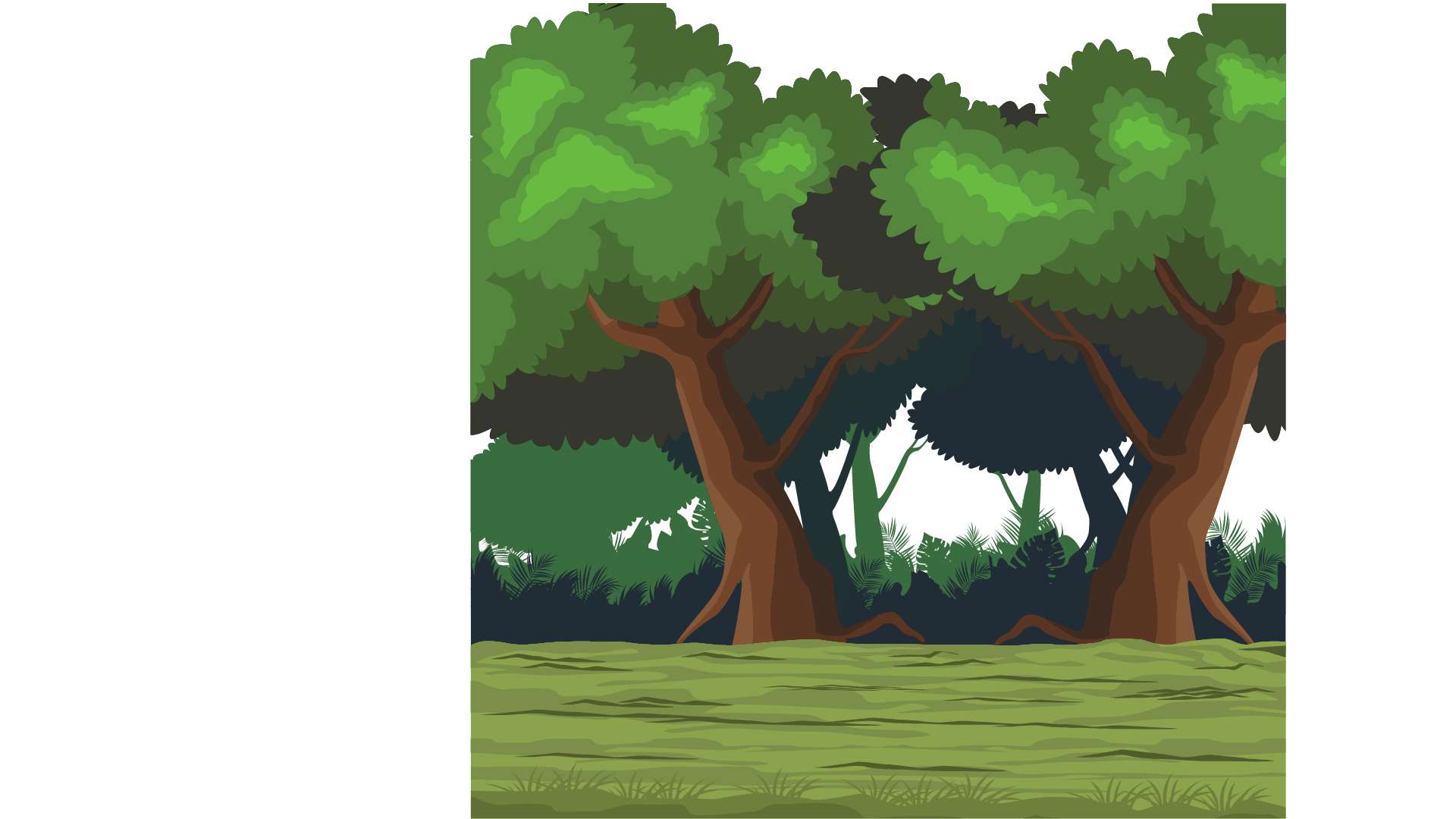 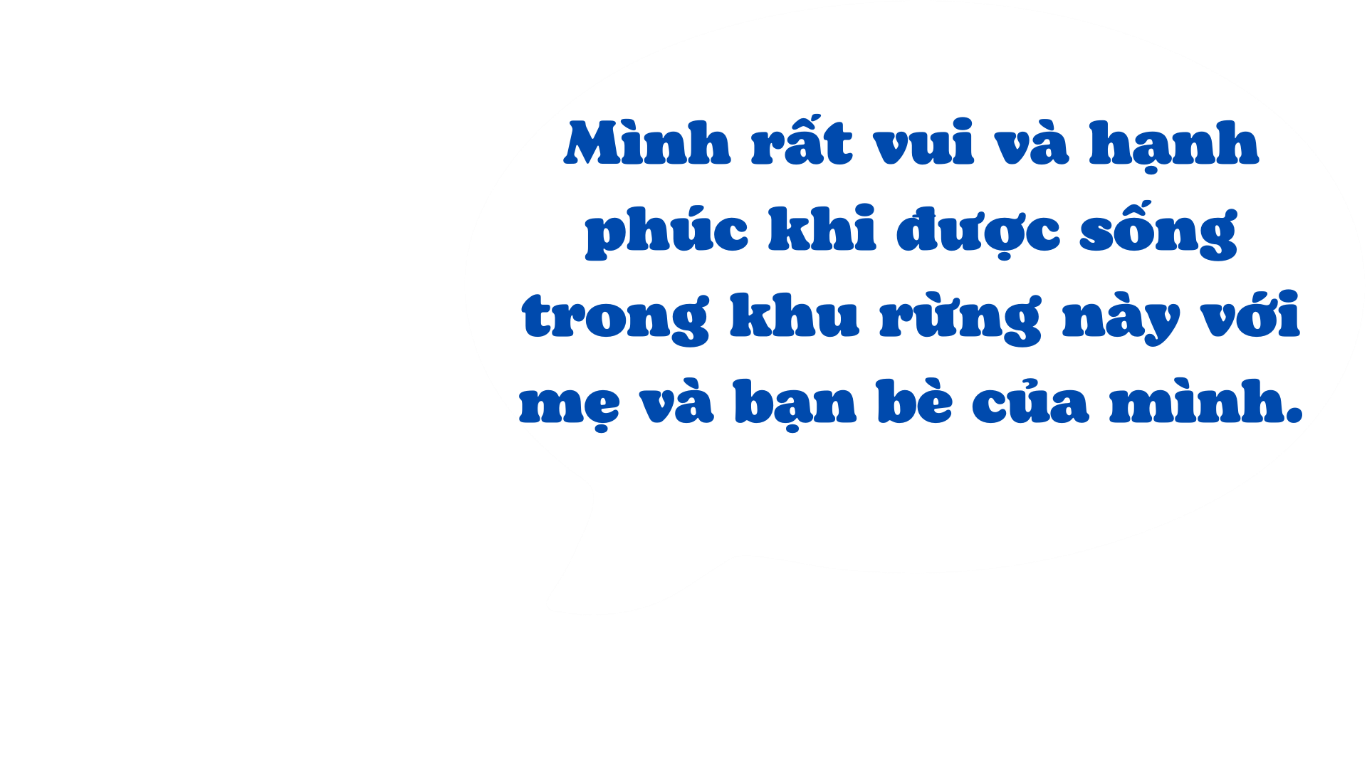 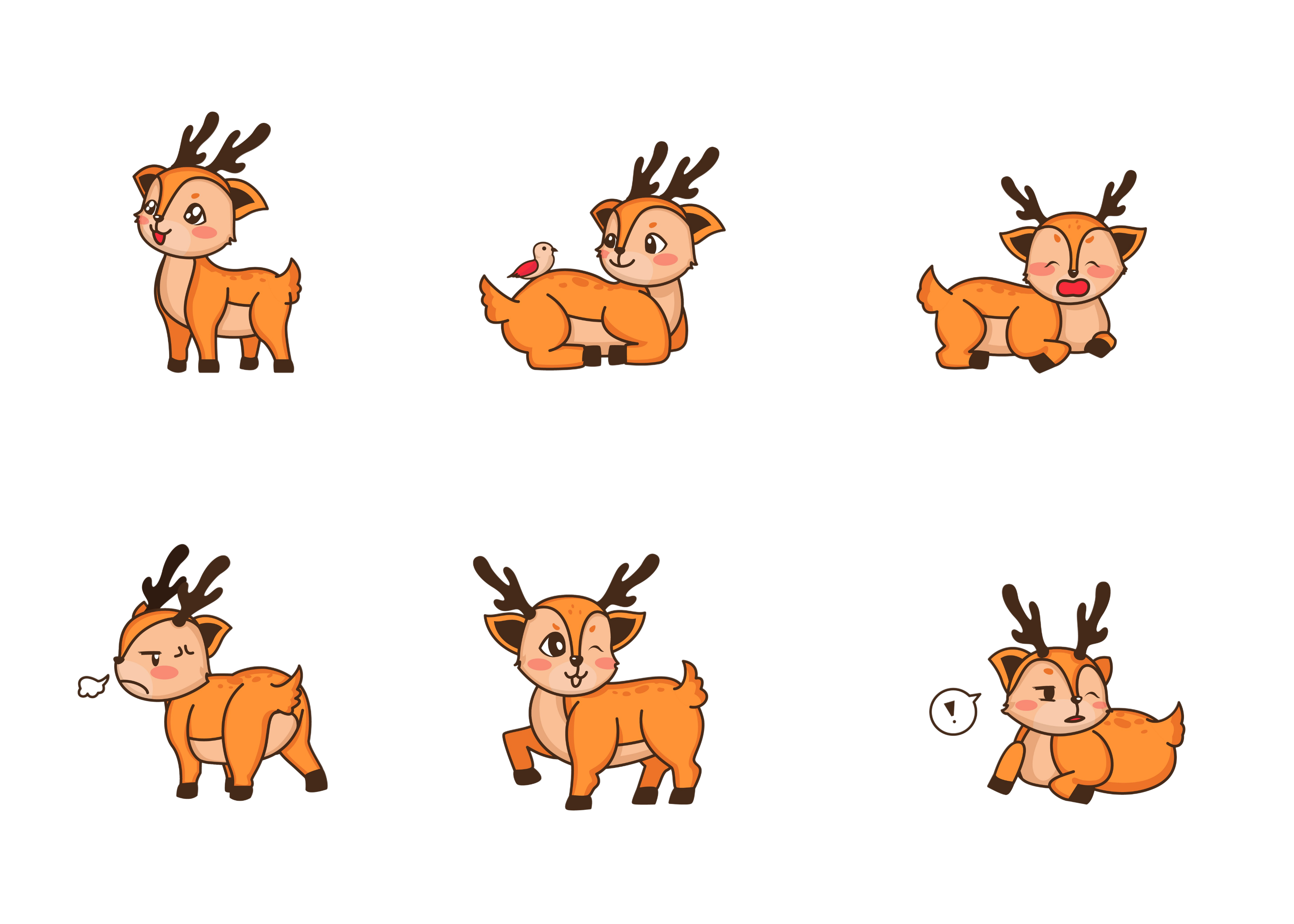 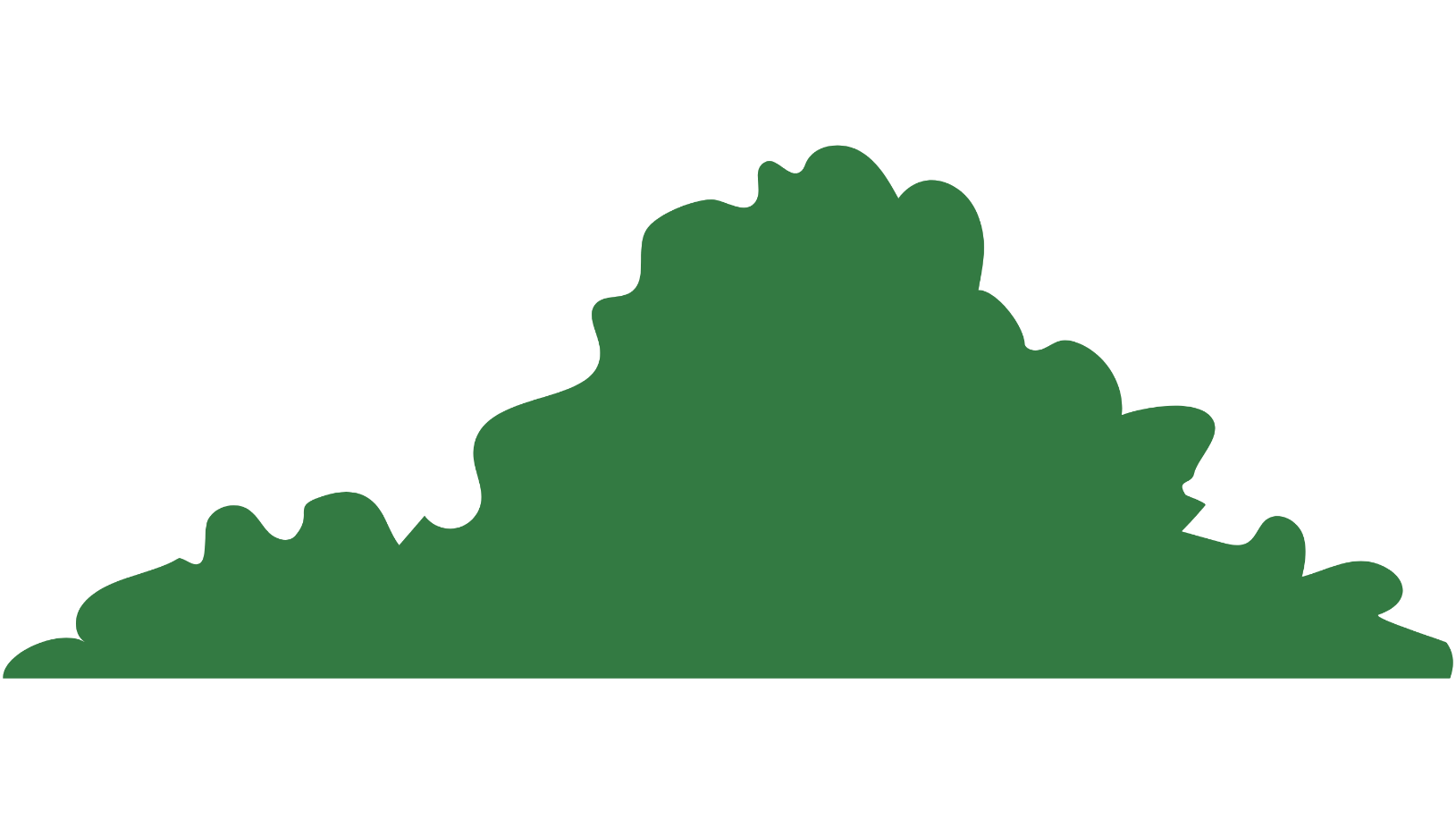 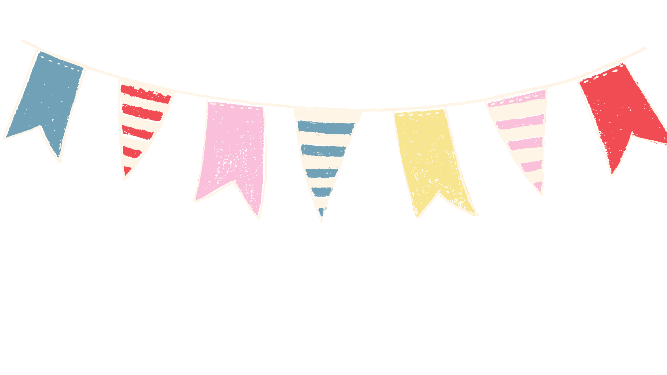 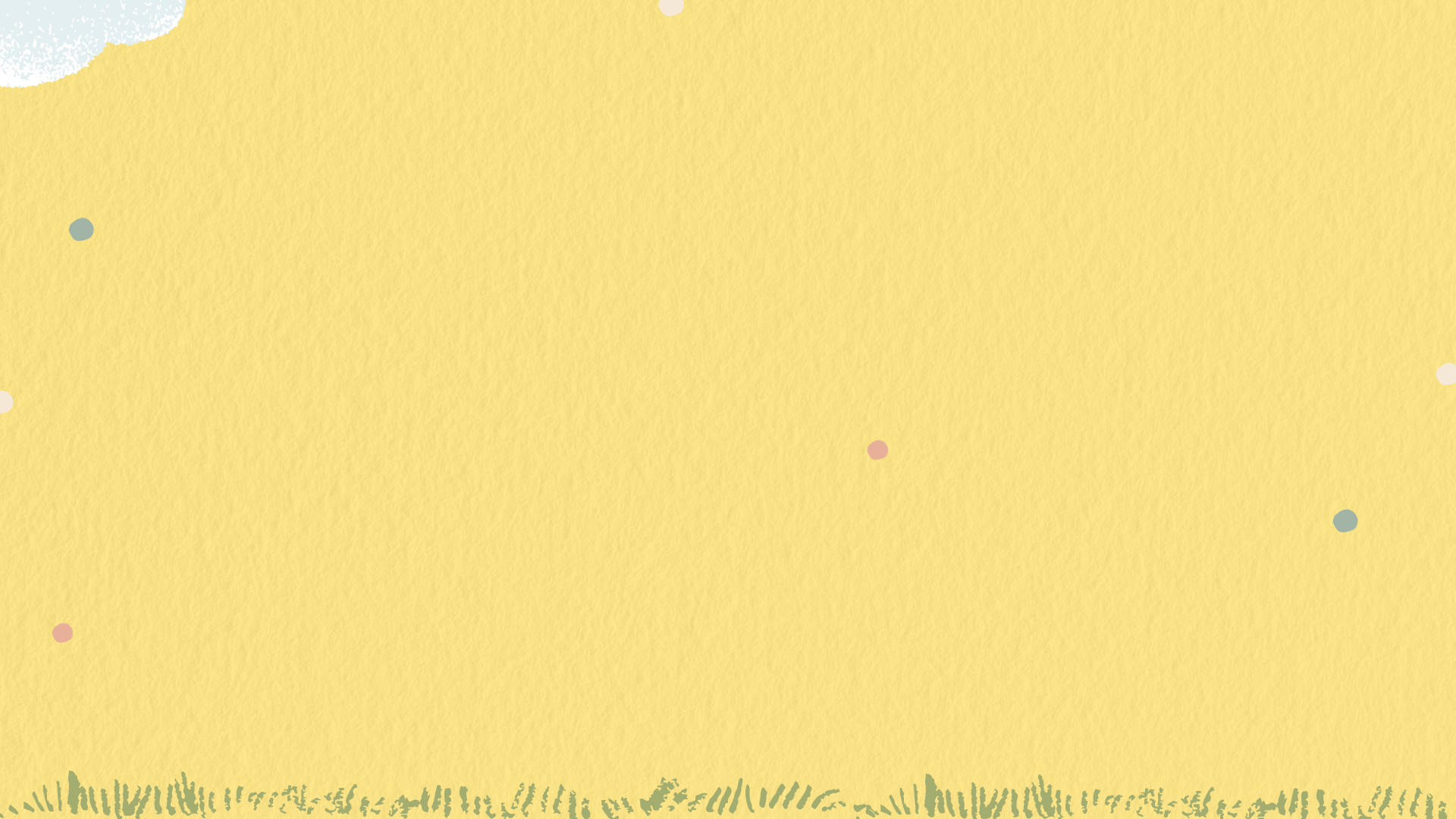 Dựa vào lời của Nai nhỏ, em kể lại câu chuyện Mẹ và Nai nhỏ nhé!
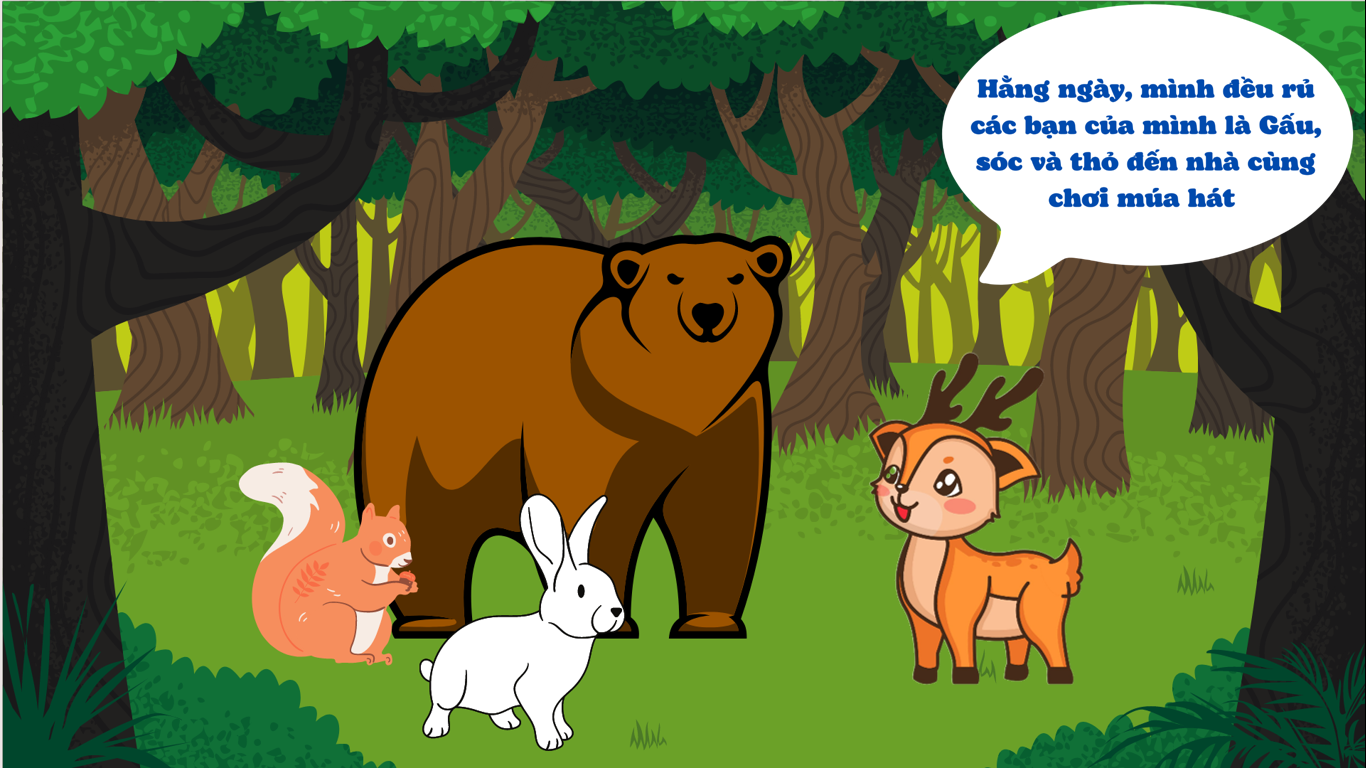 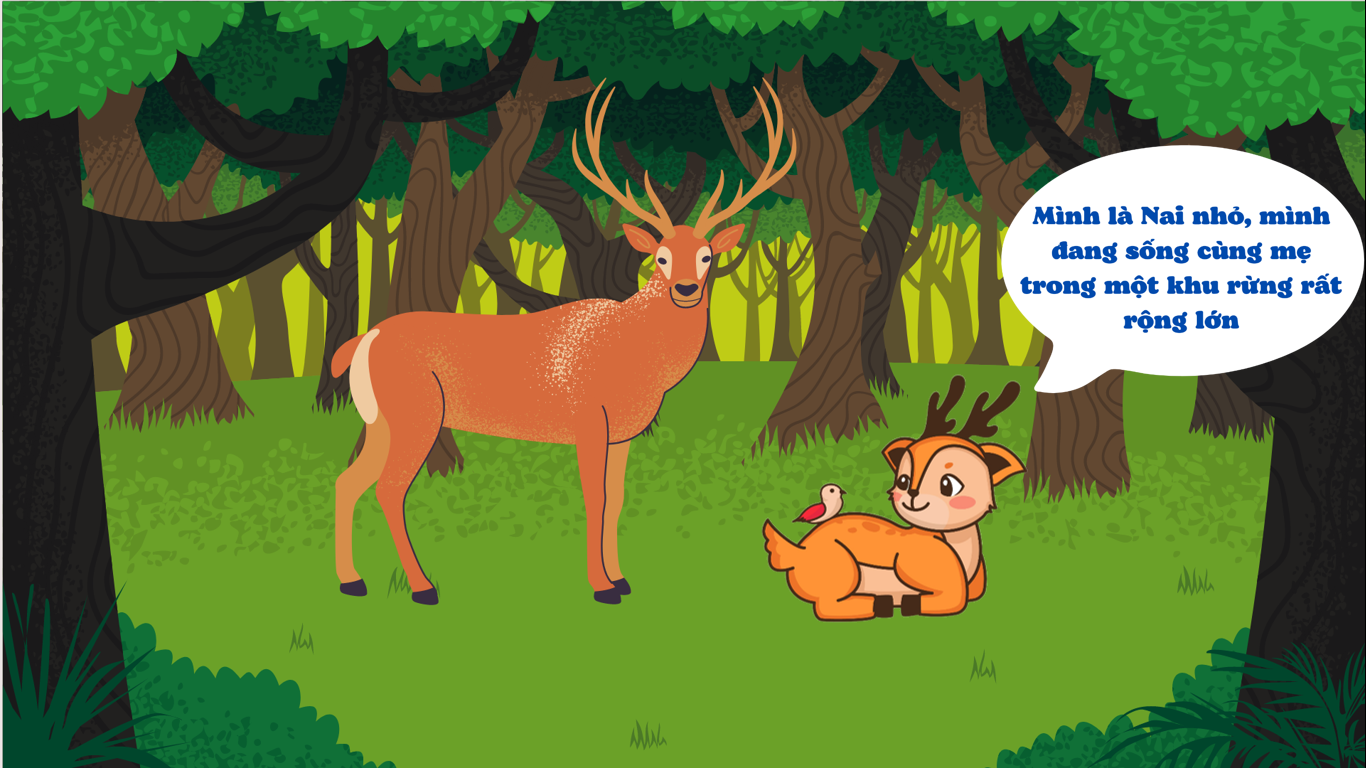 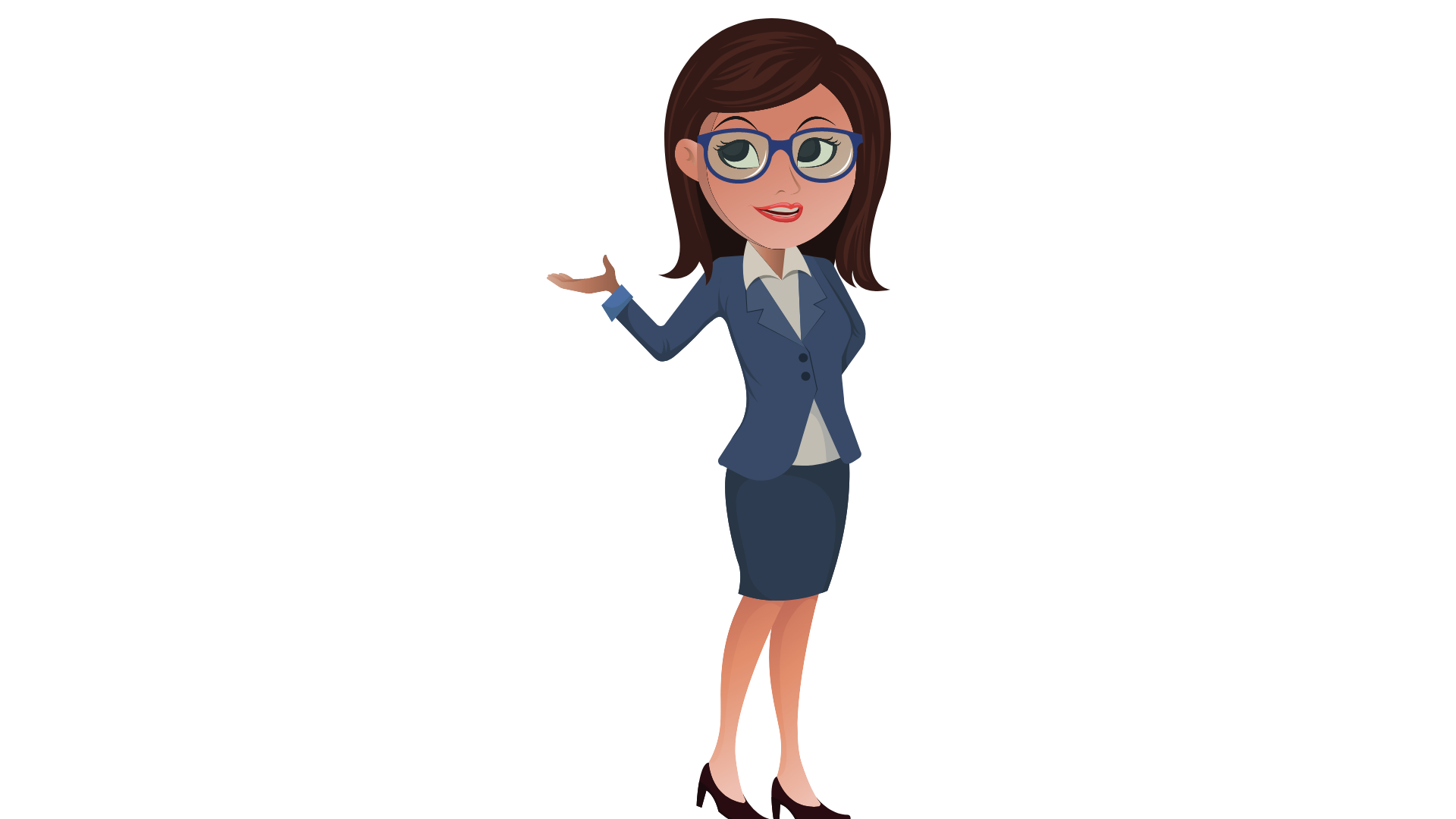 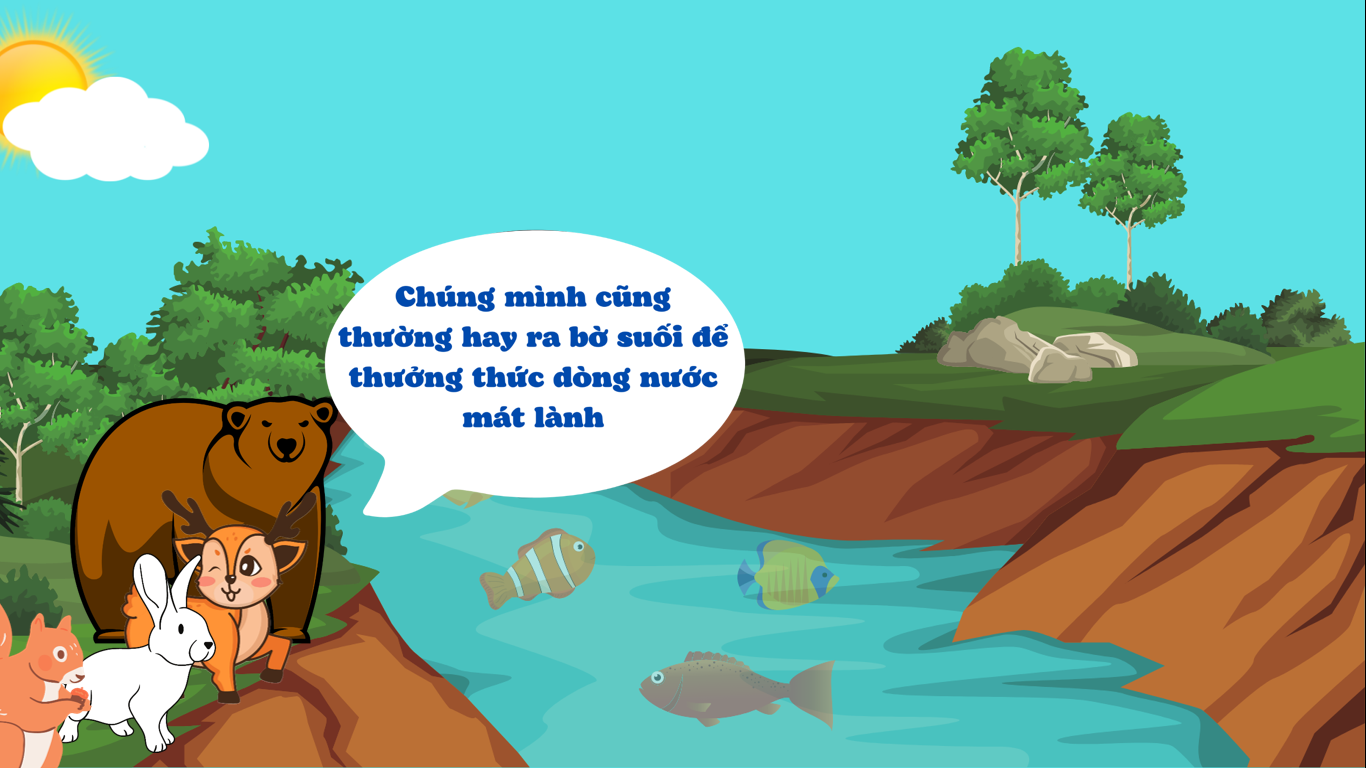 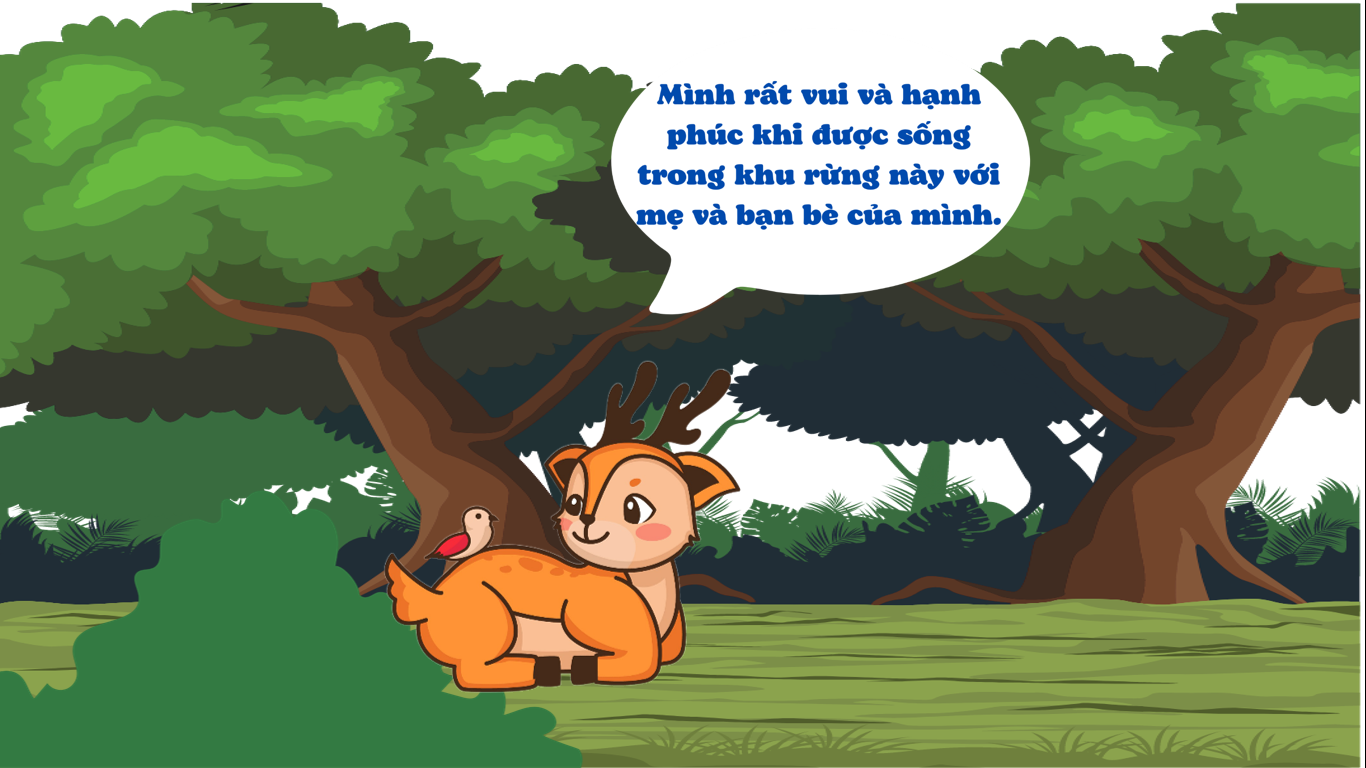 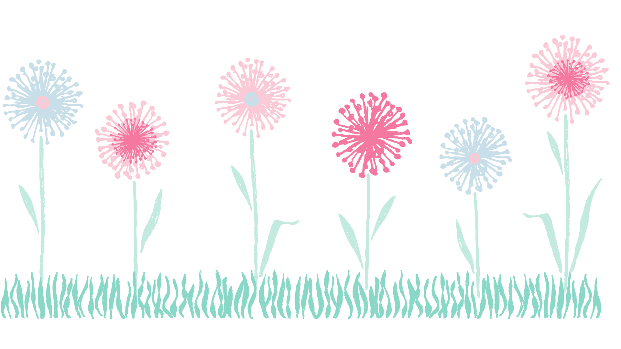 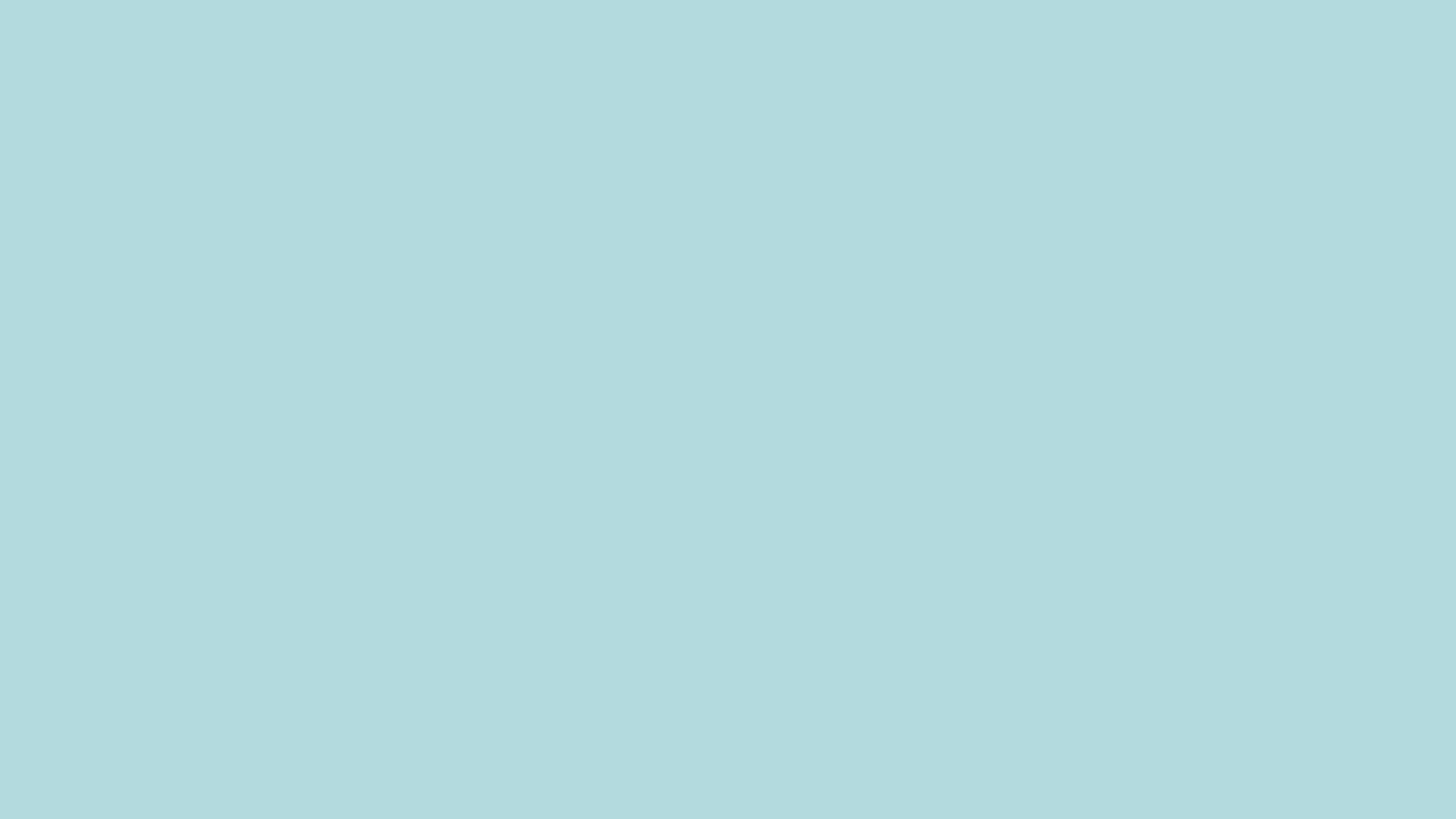 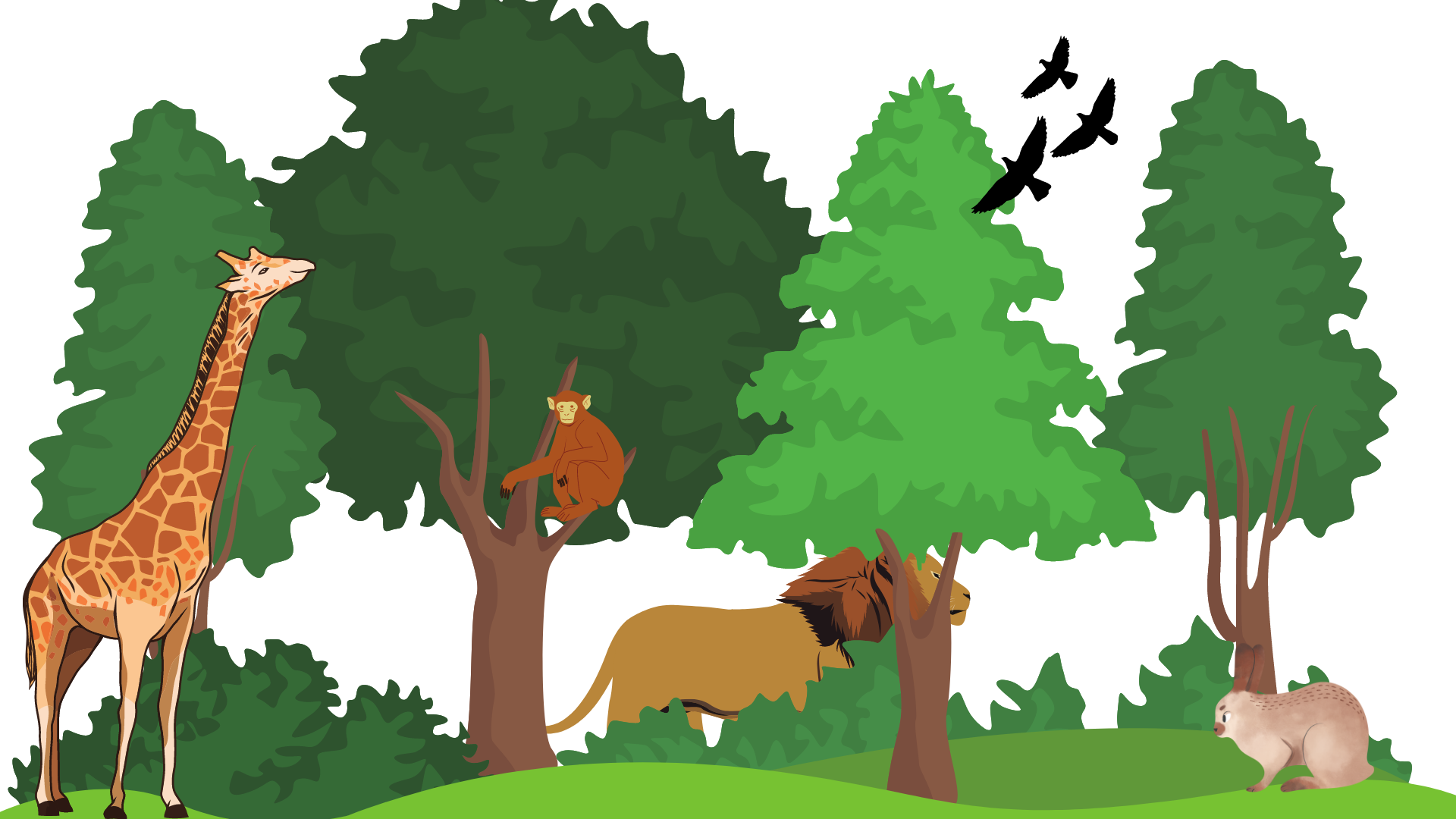 Theo em, môi trường sống quan trọng như thế nào đối với các loài động vật?
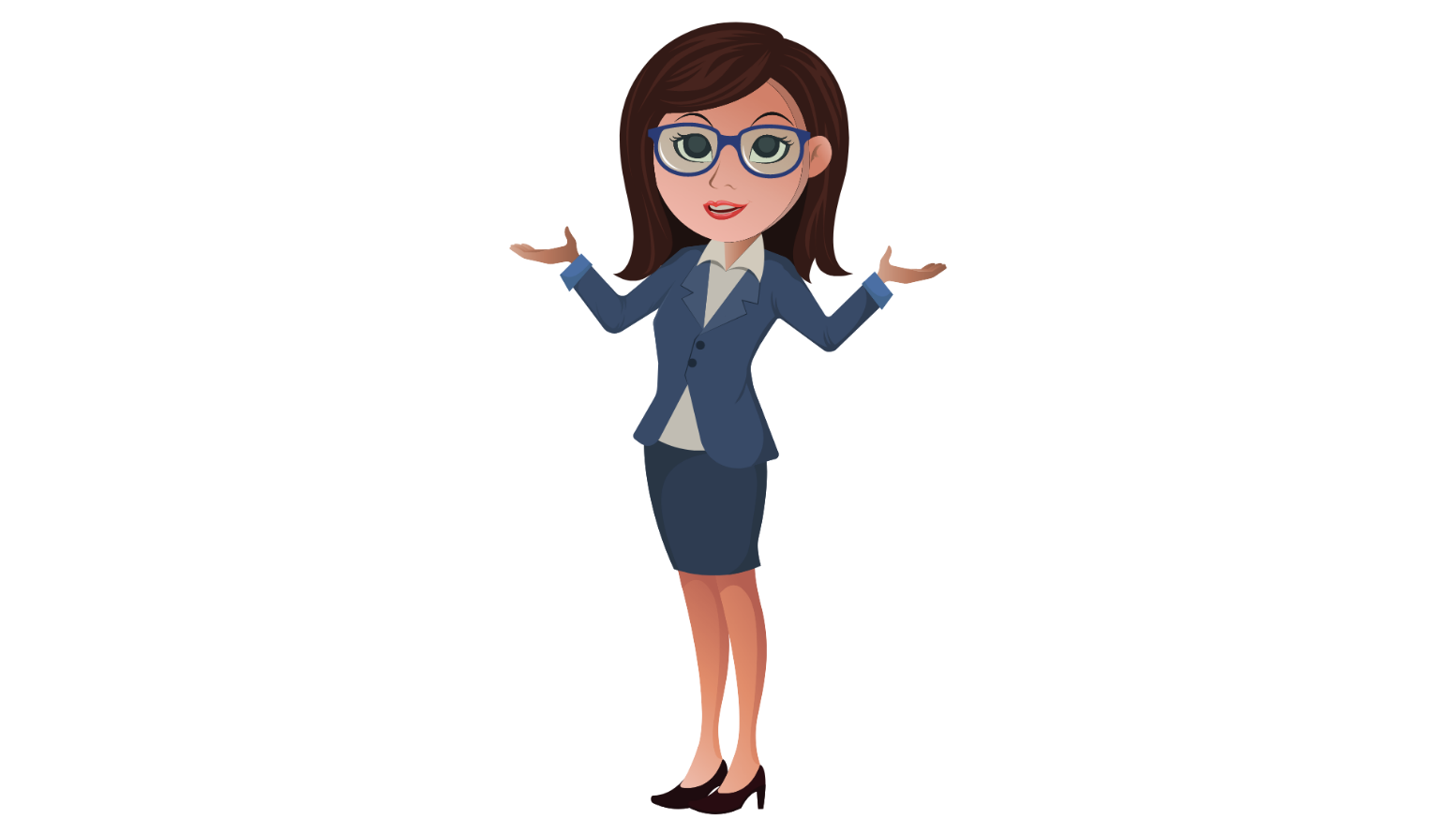 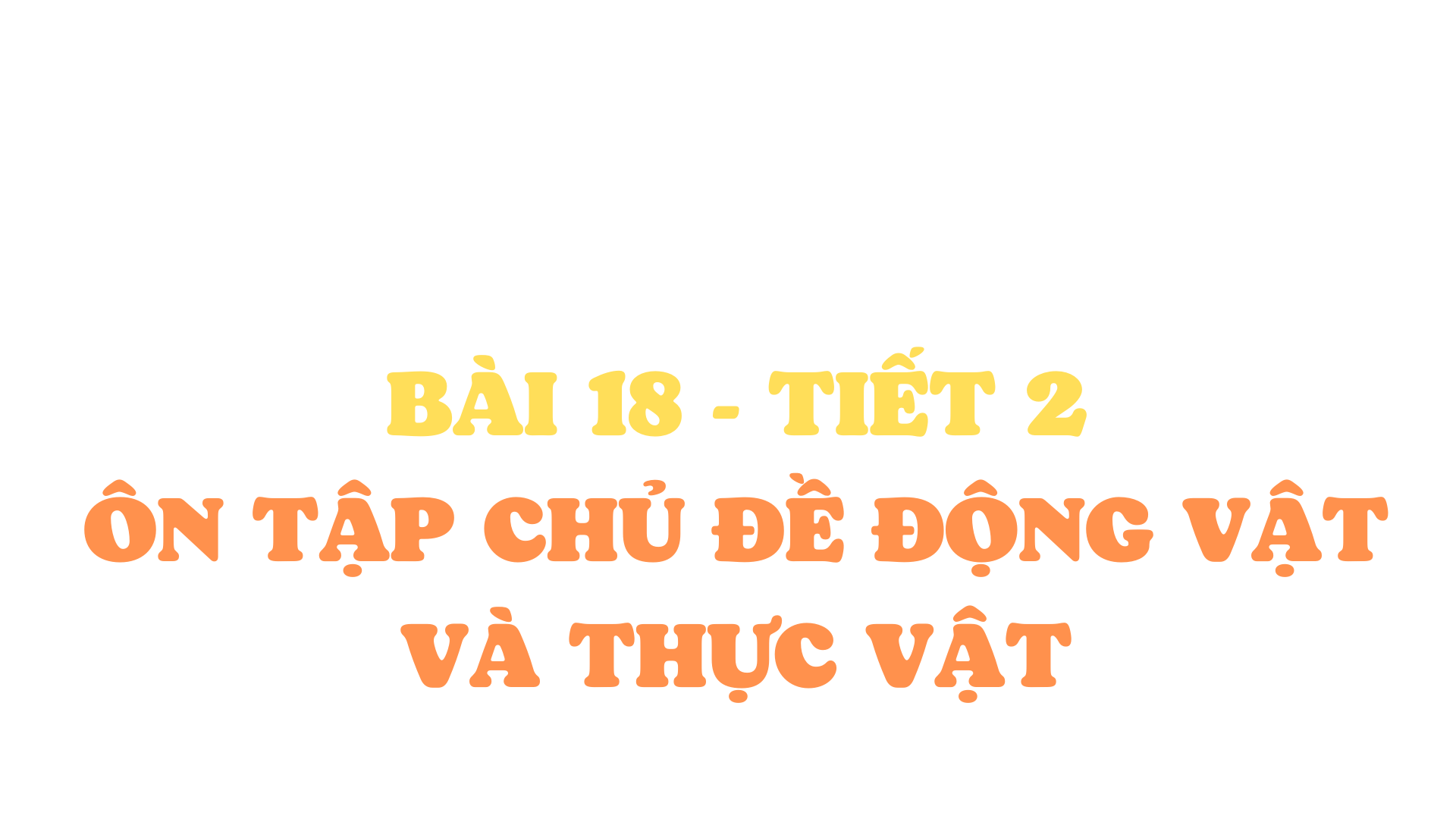 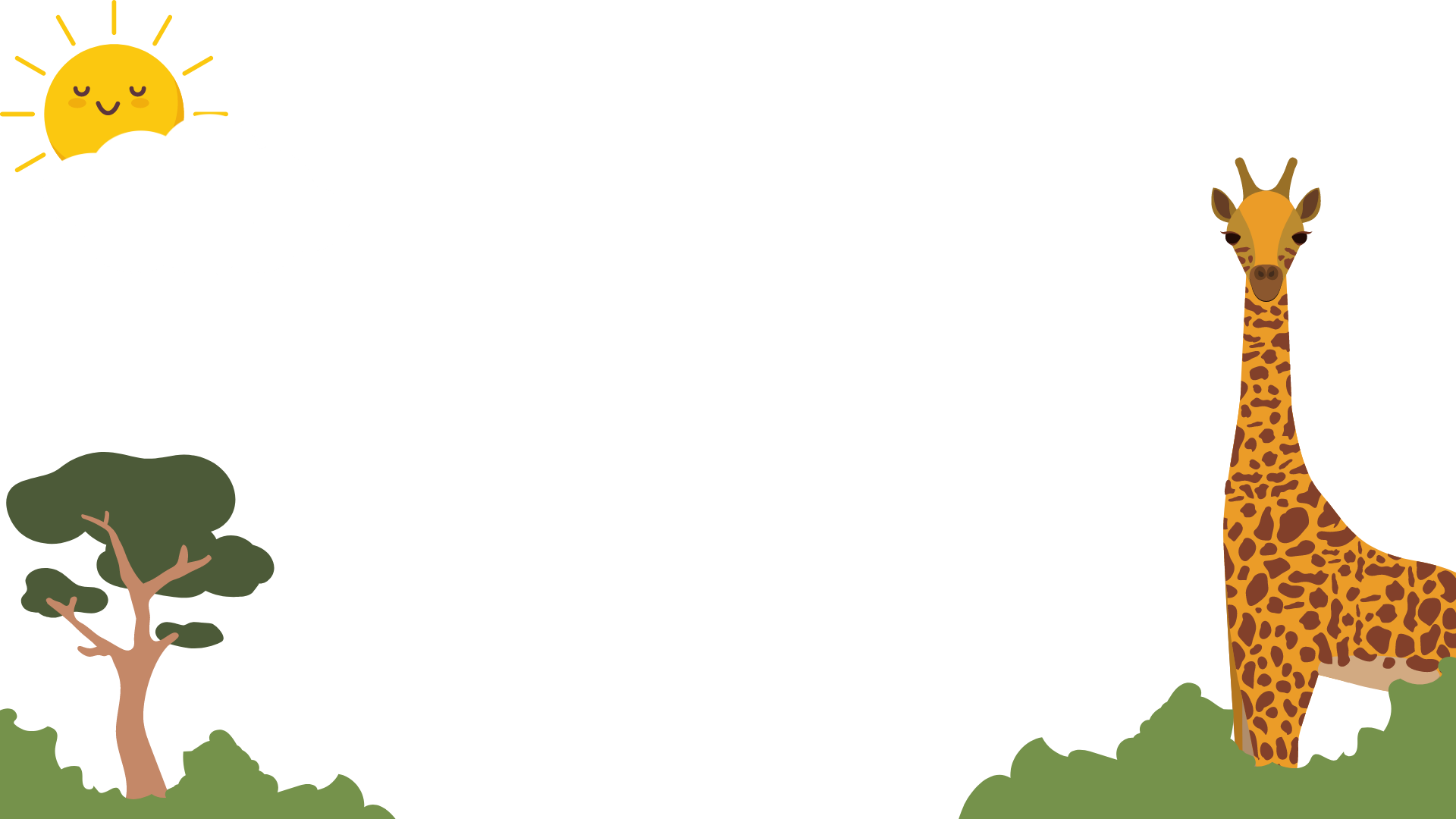 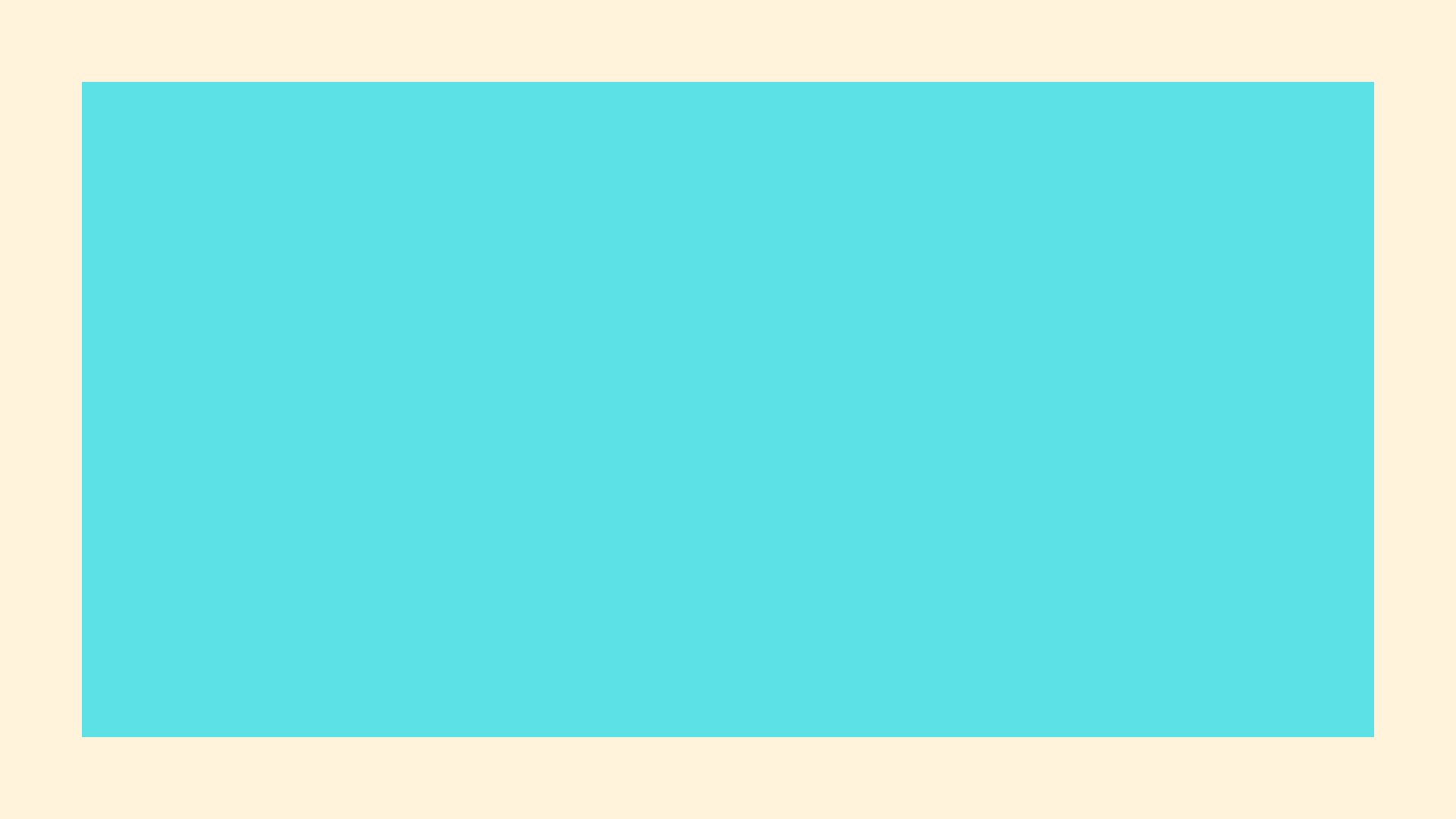 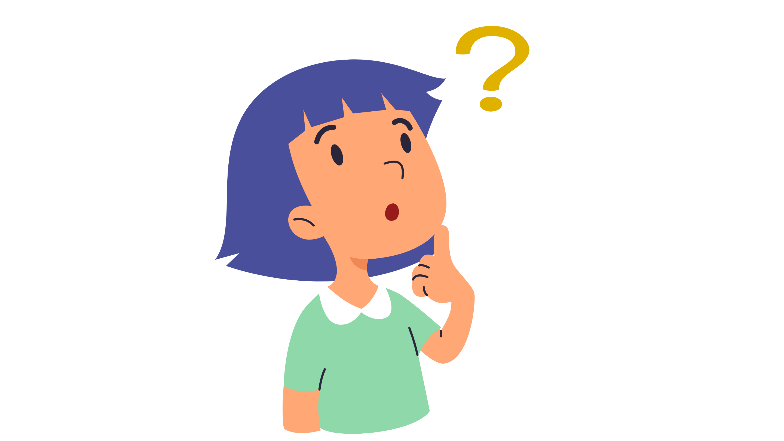 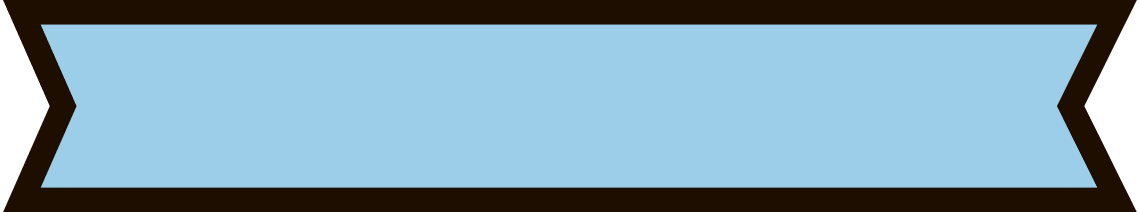 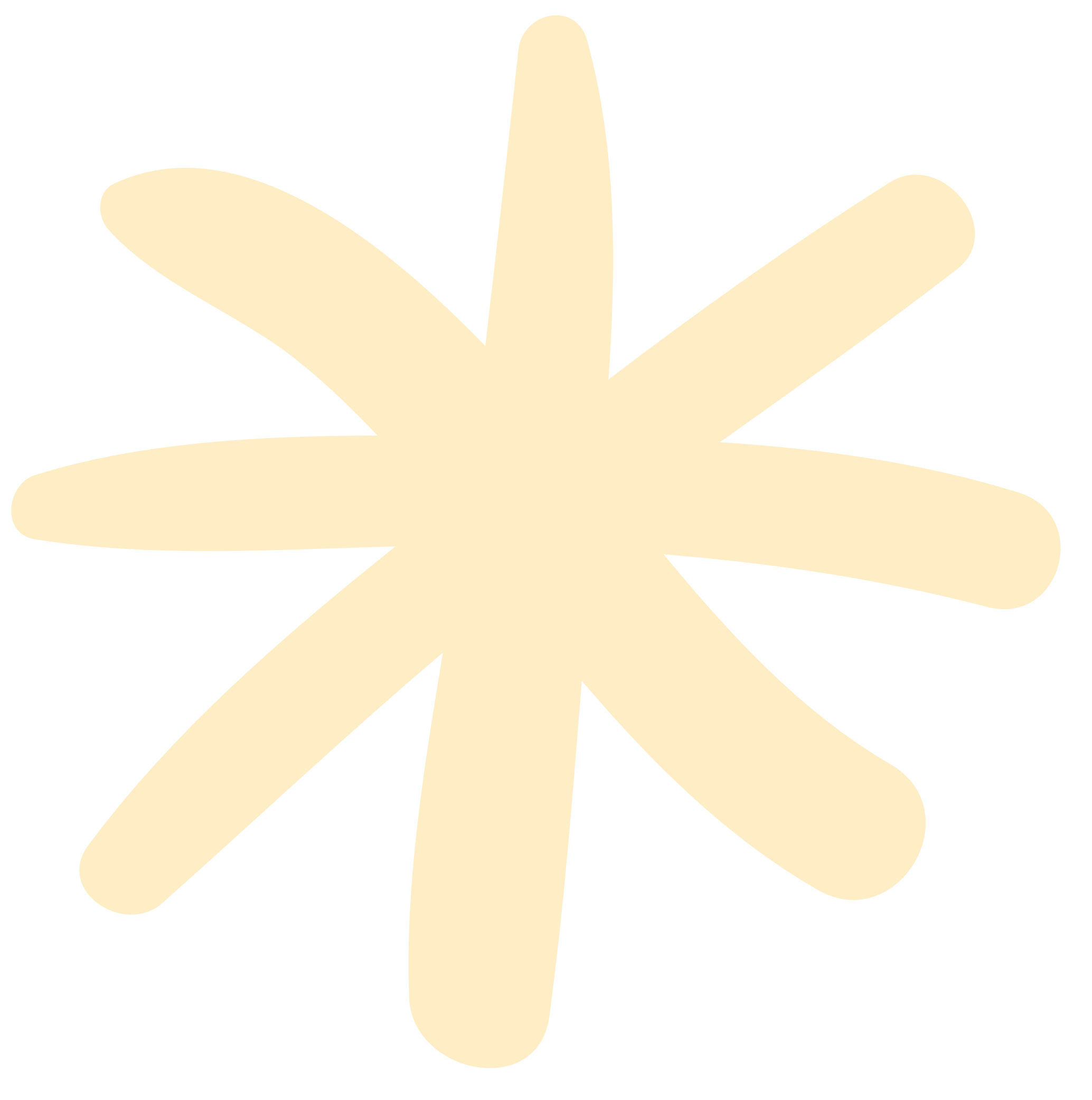 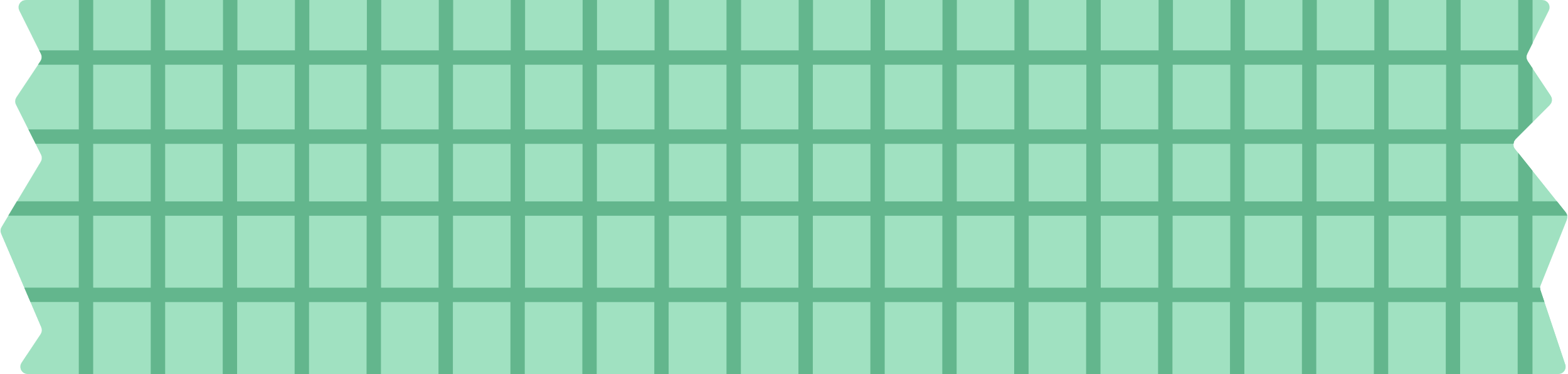 Em suy nghĩ như thế nào khi nhìn thấy hình ảnh sau?
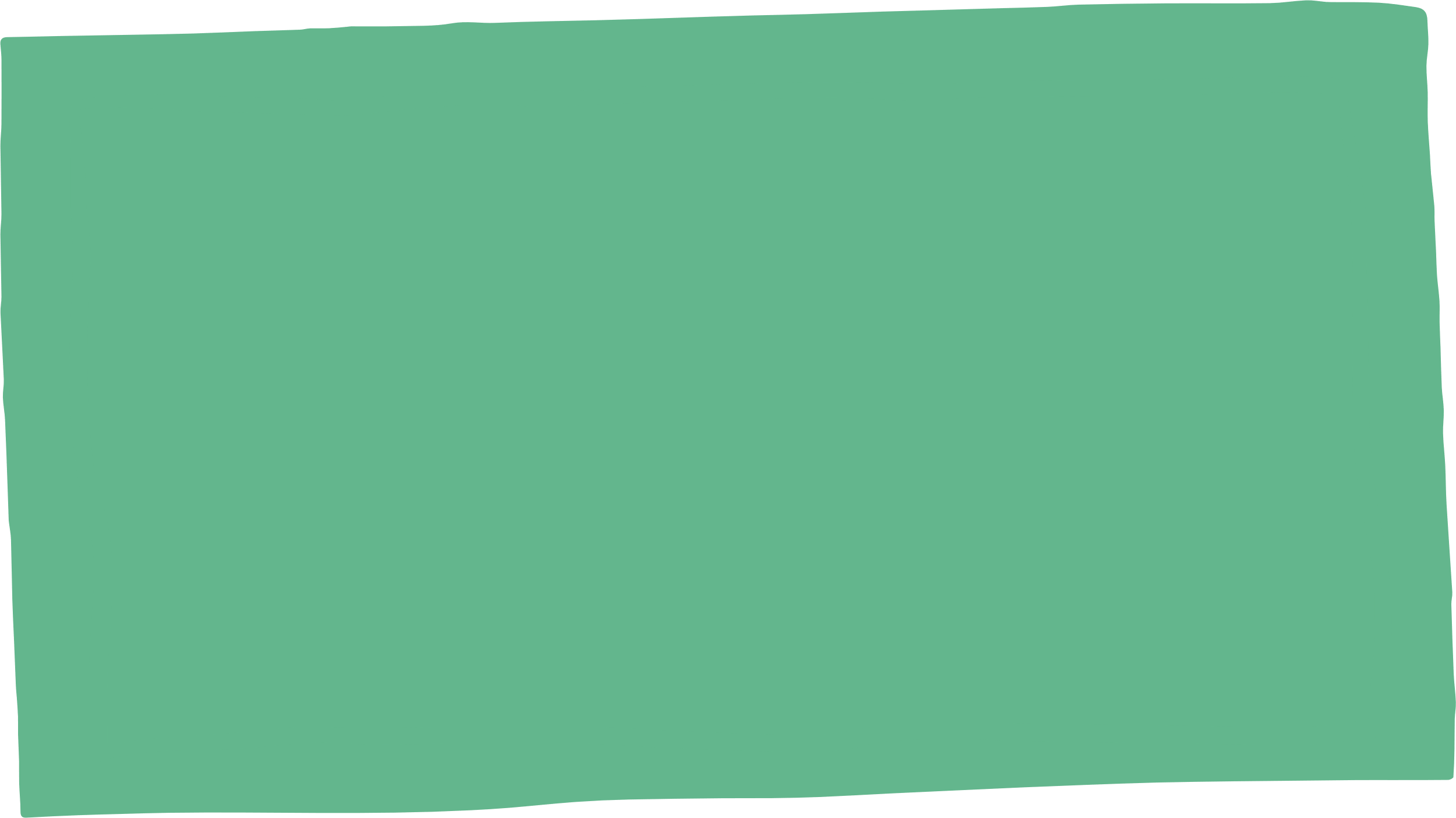 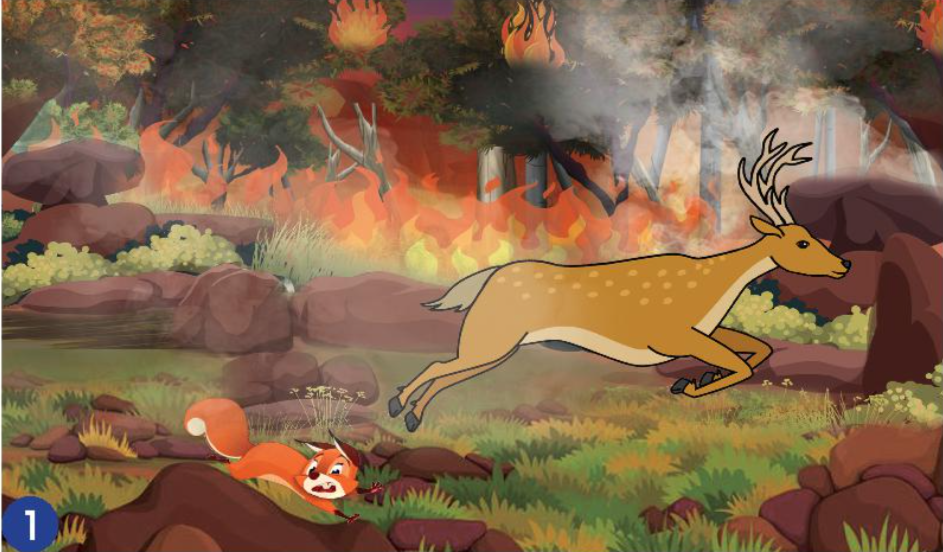 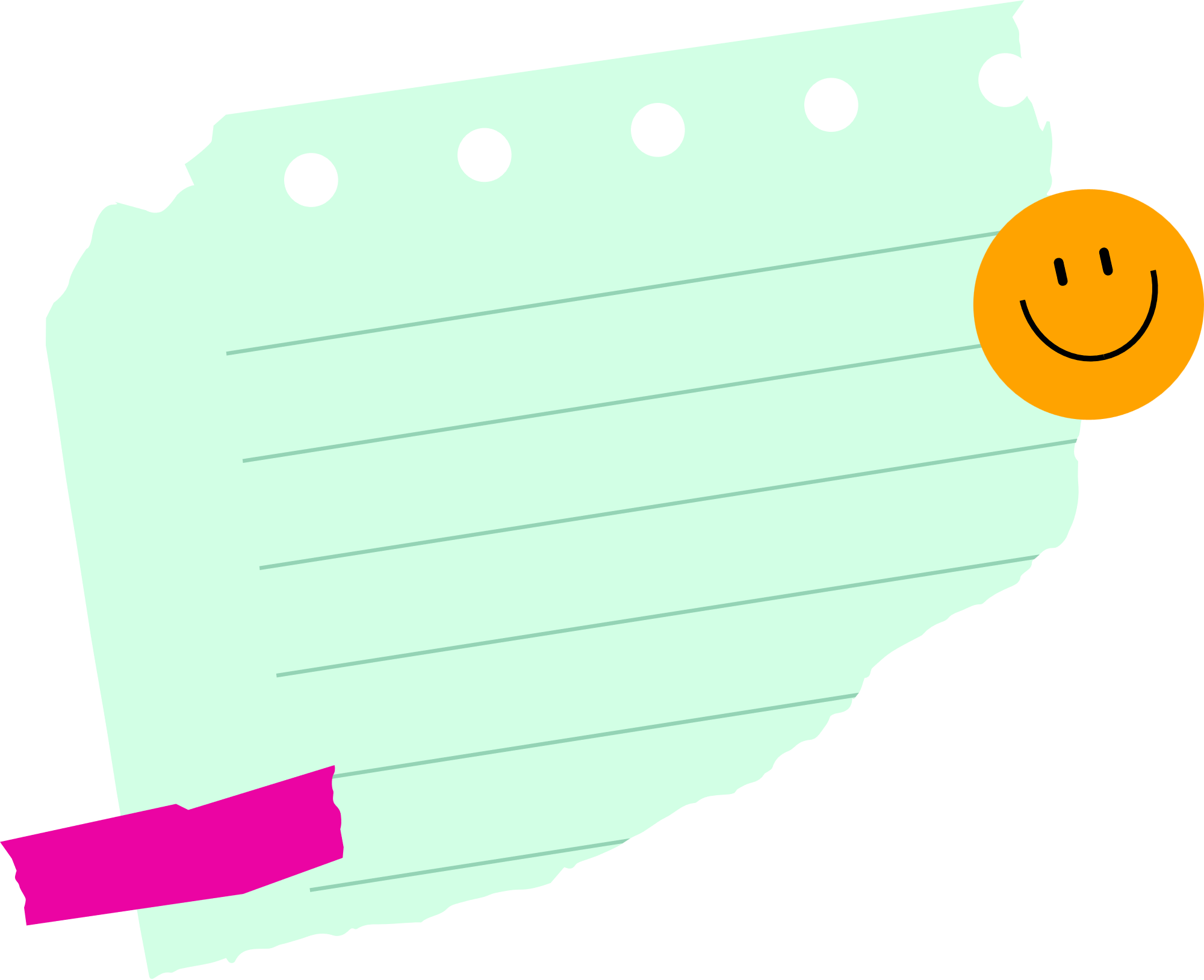 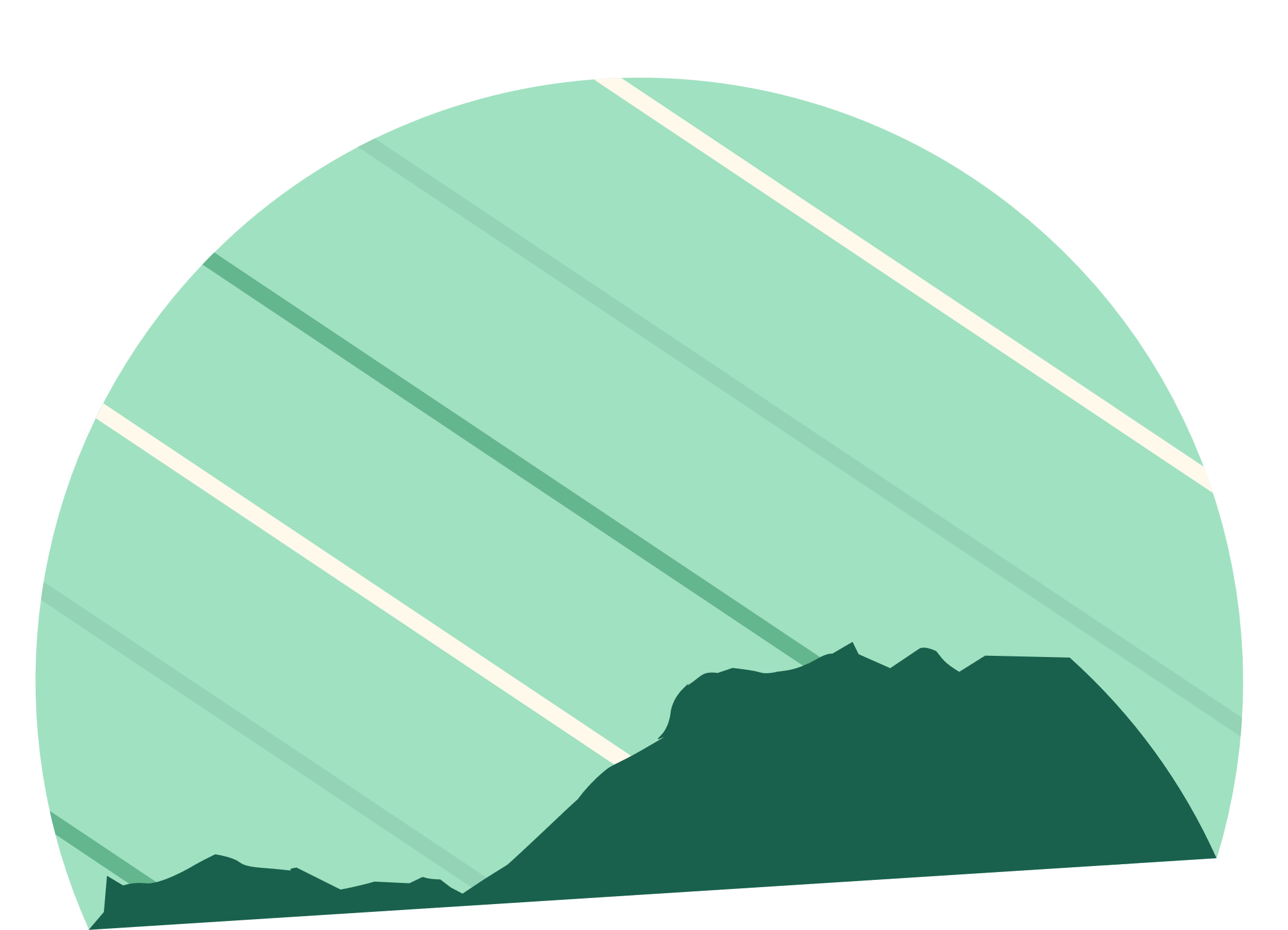 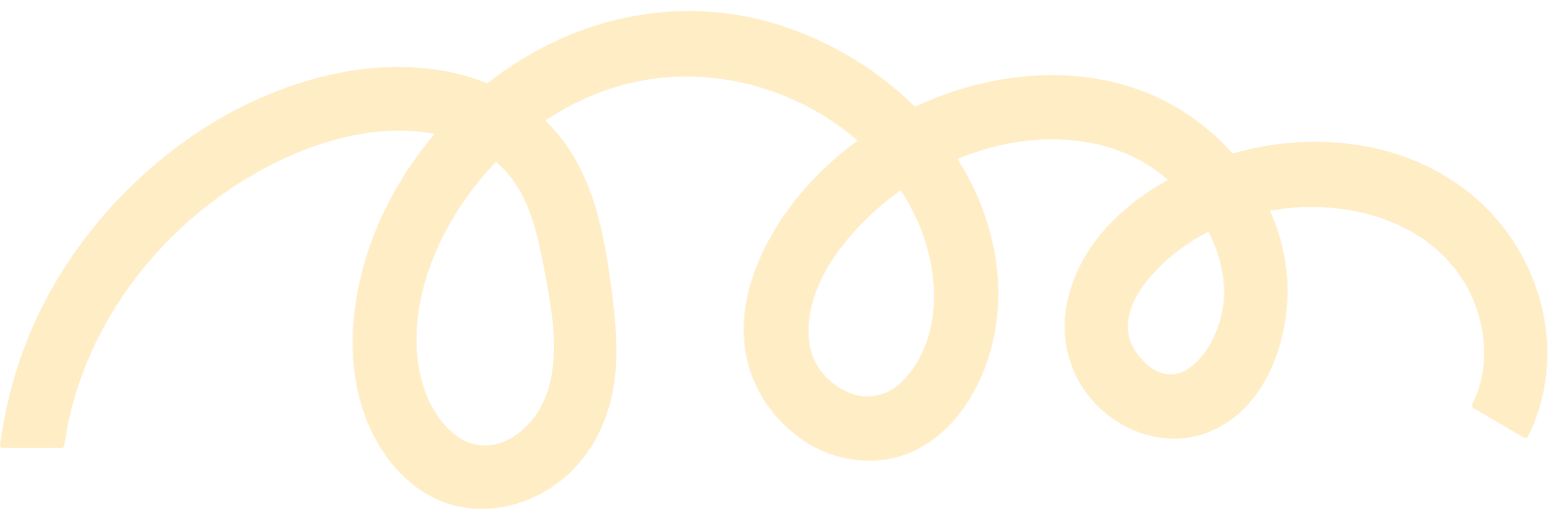 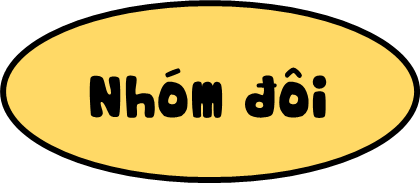 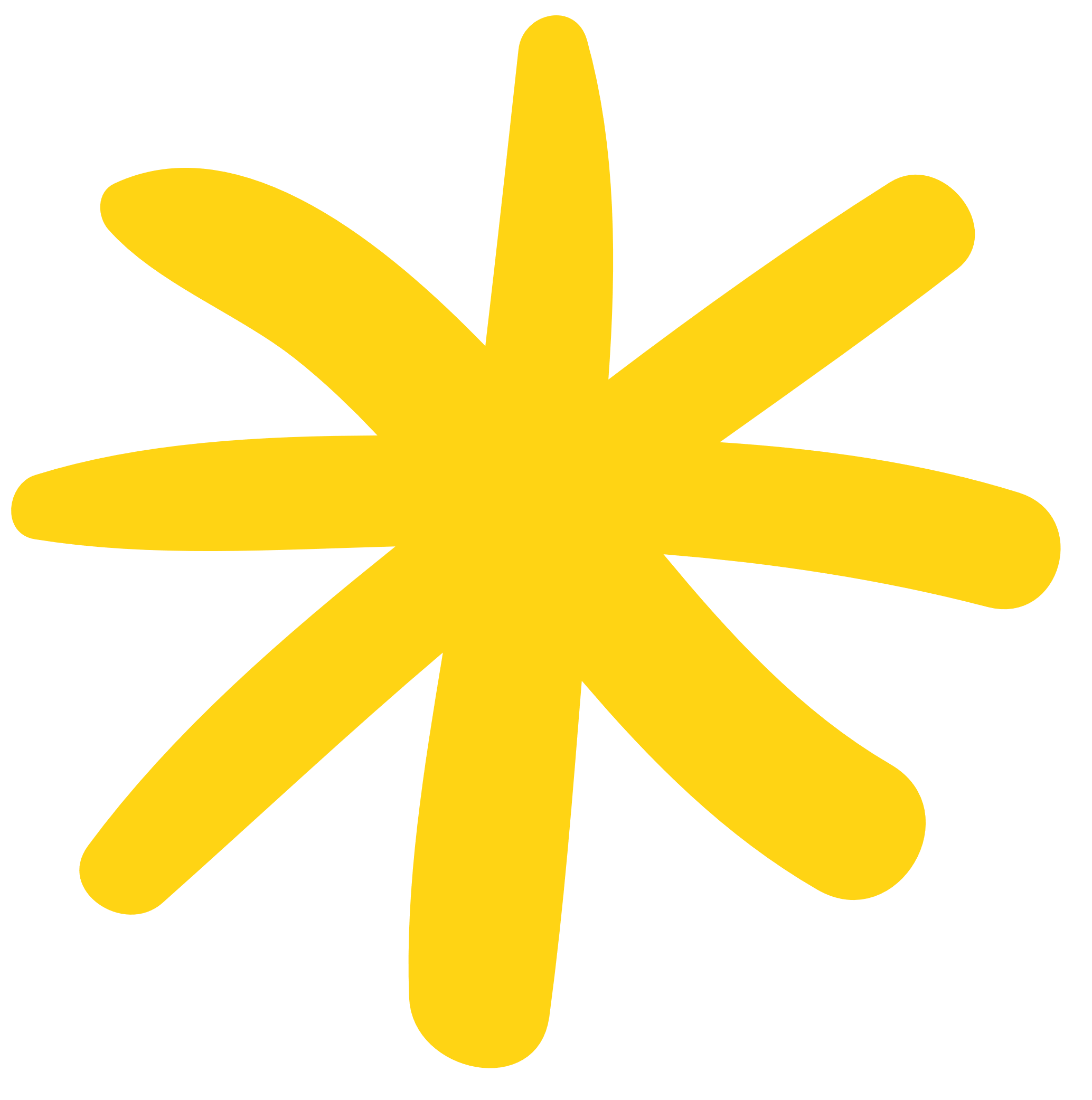 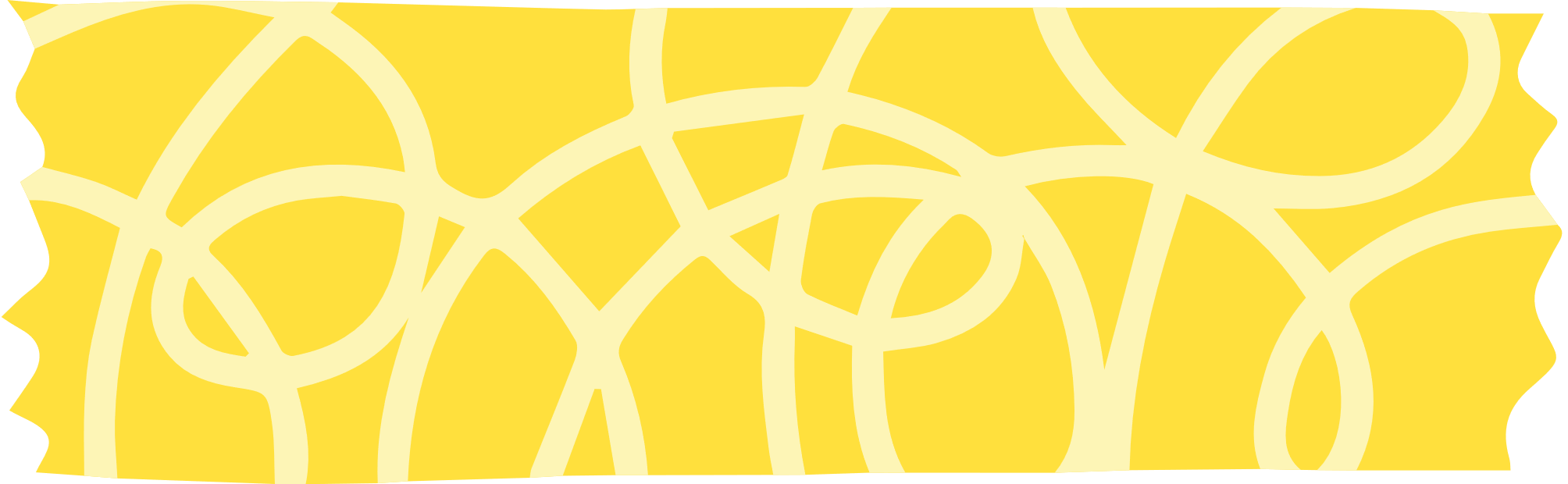 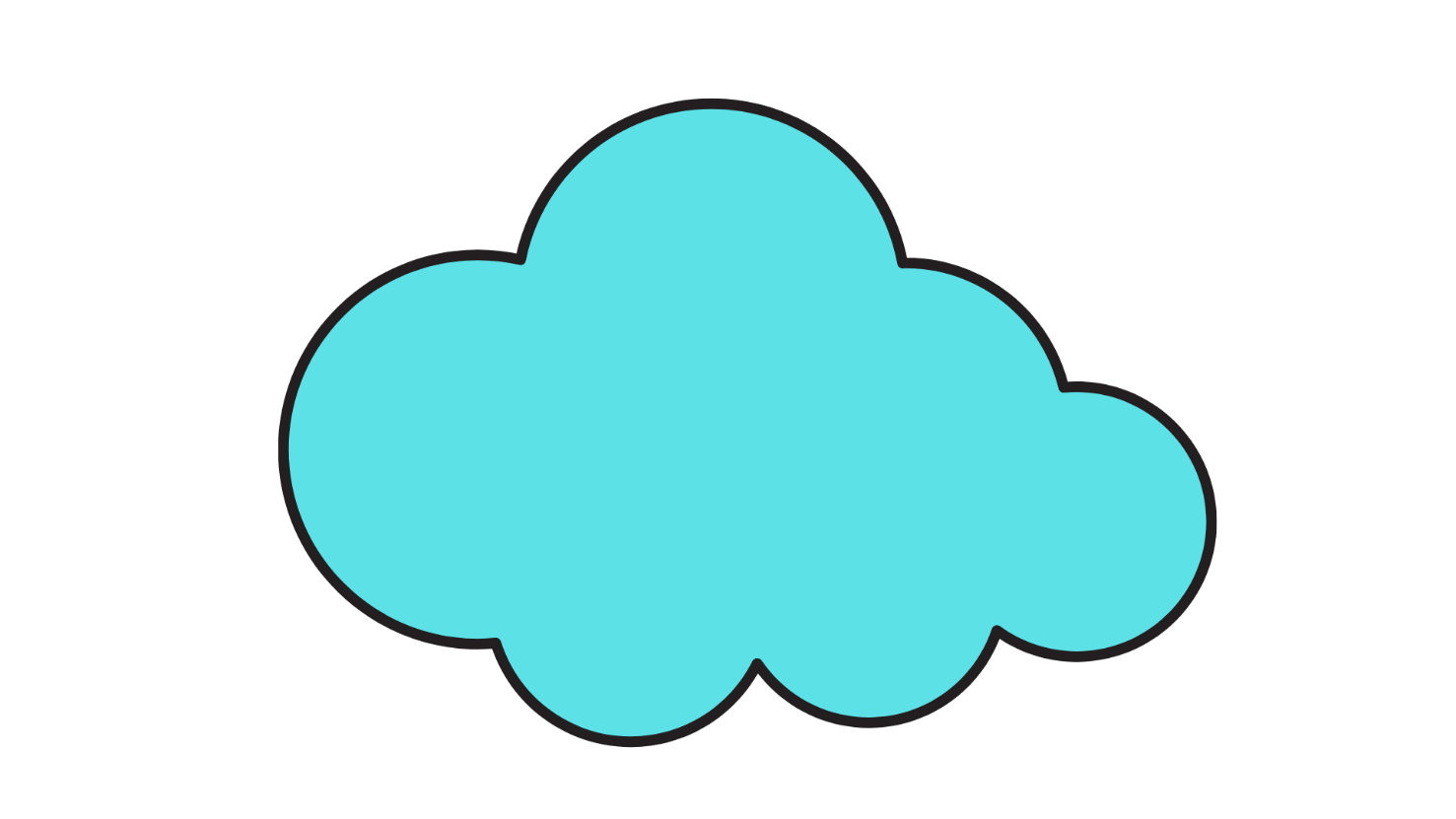 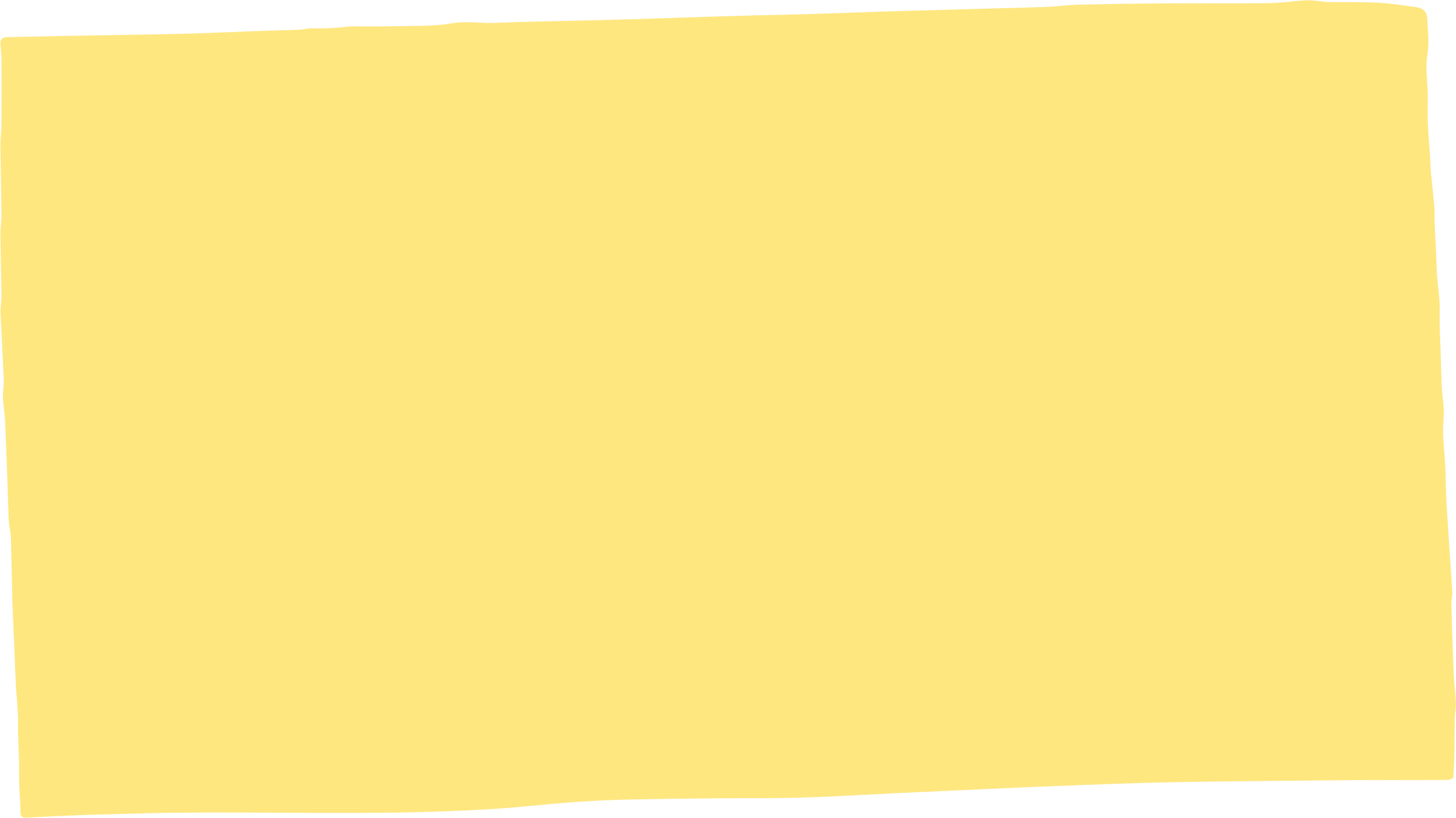 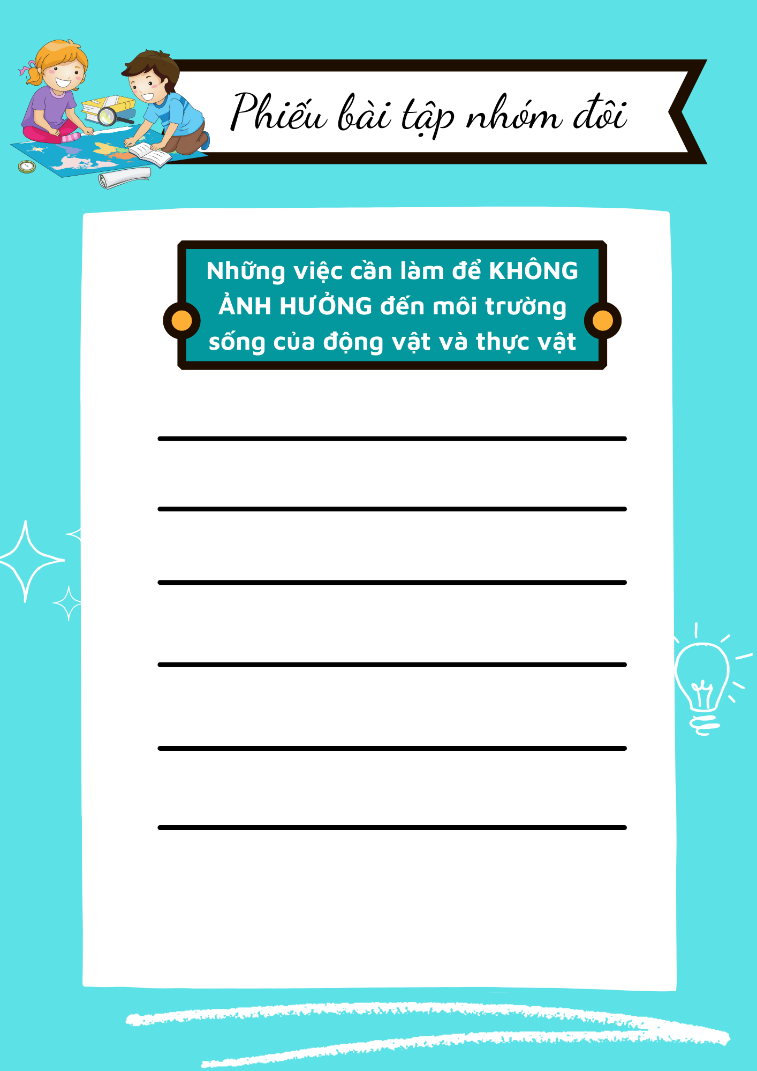 Cùng bạn viết ra những việc cần làm để không ảnh hưởng đến môi trường sống của thực vật và động vật.
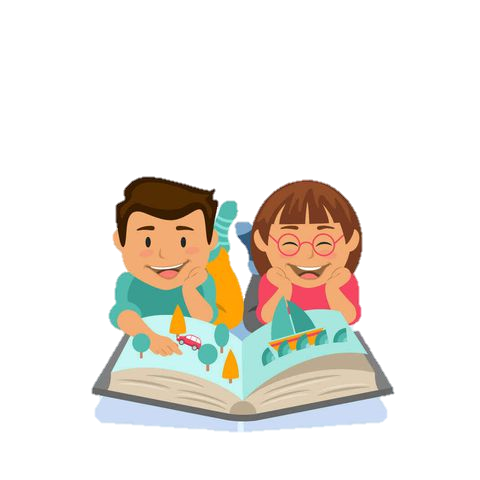 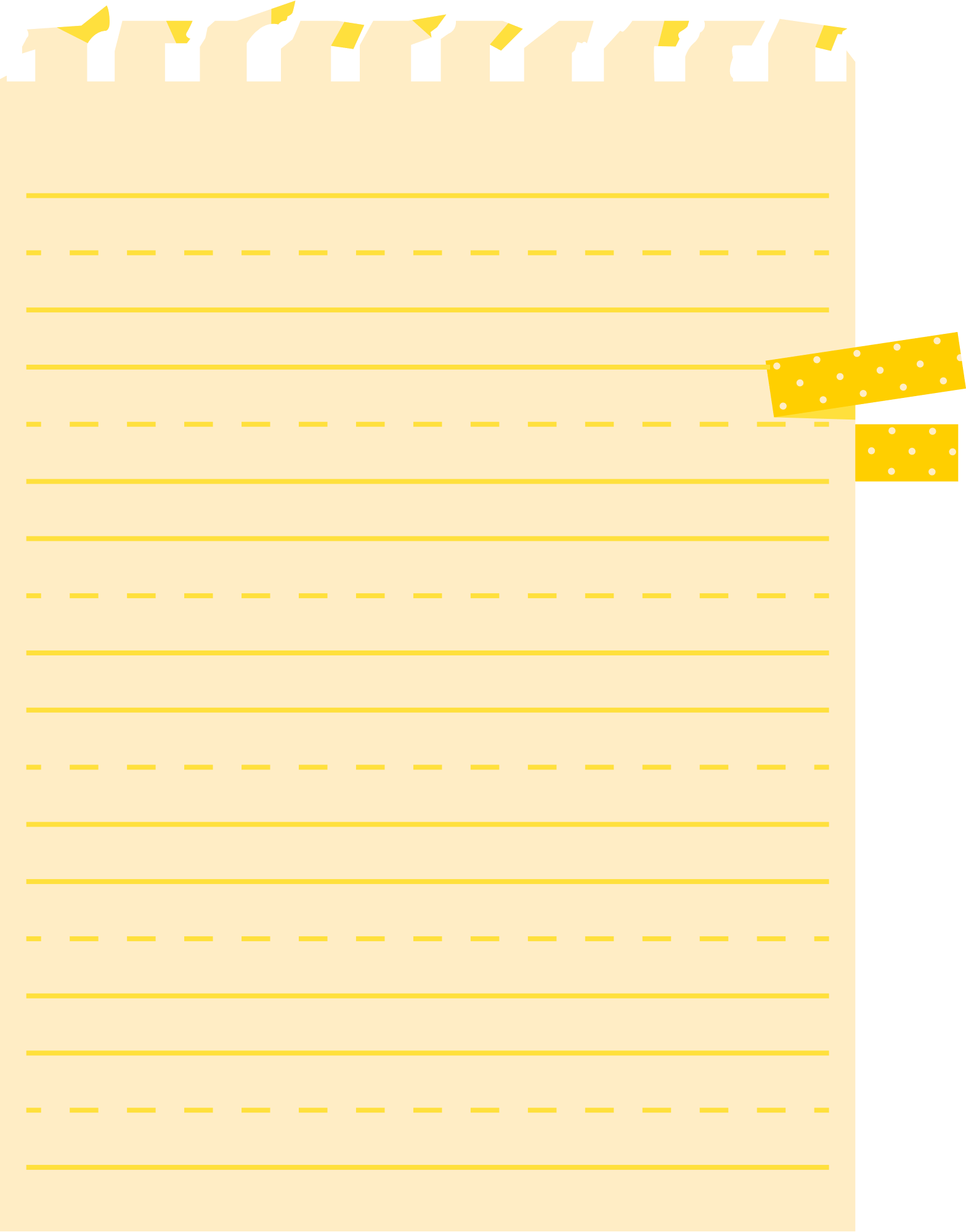 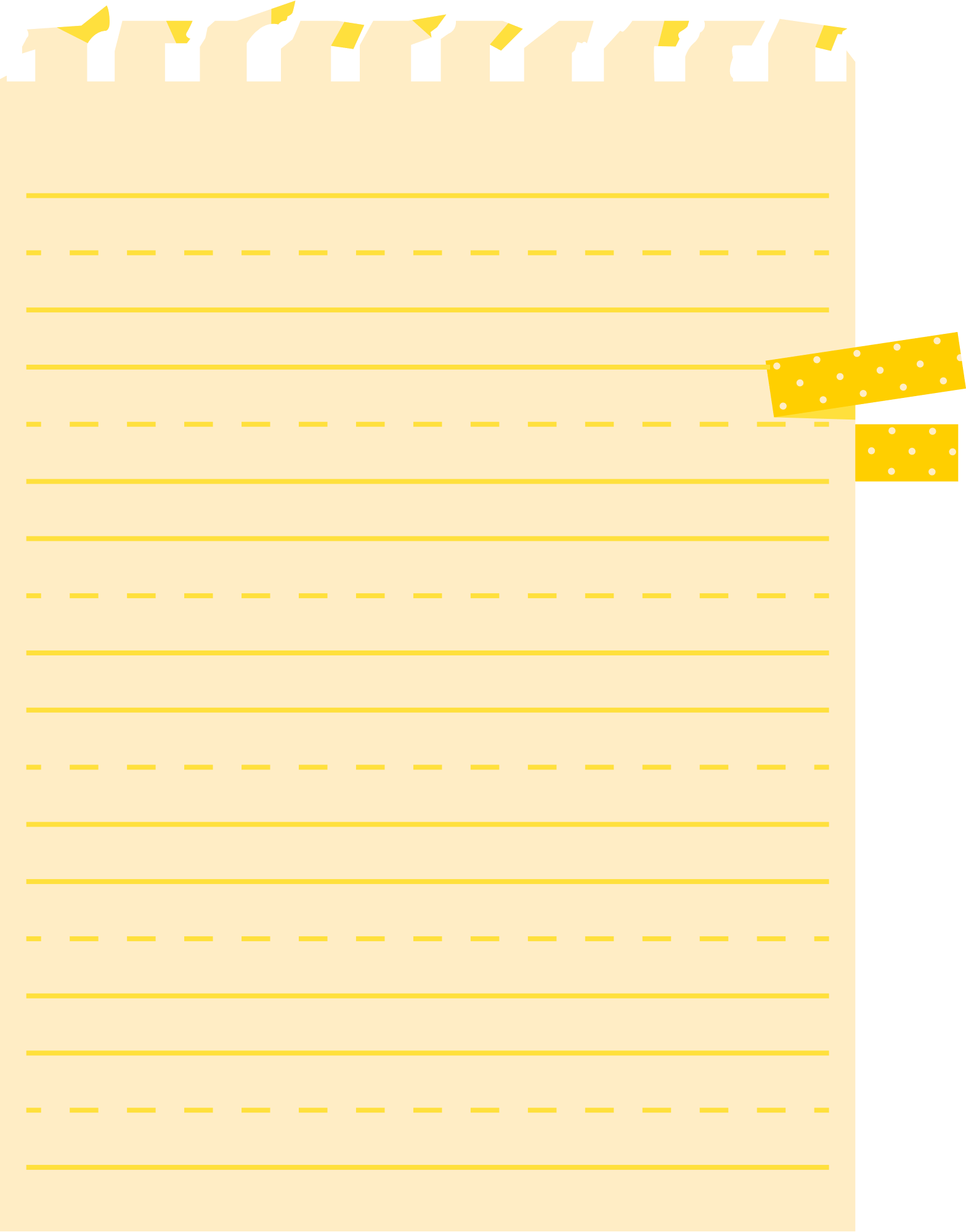 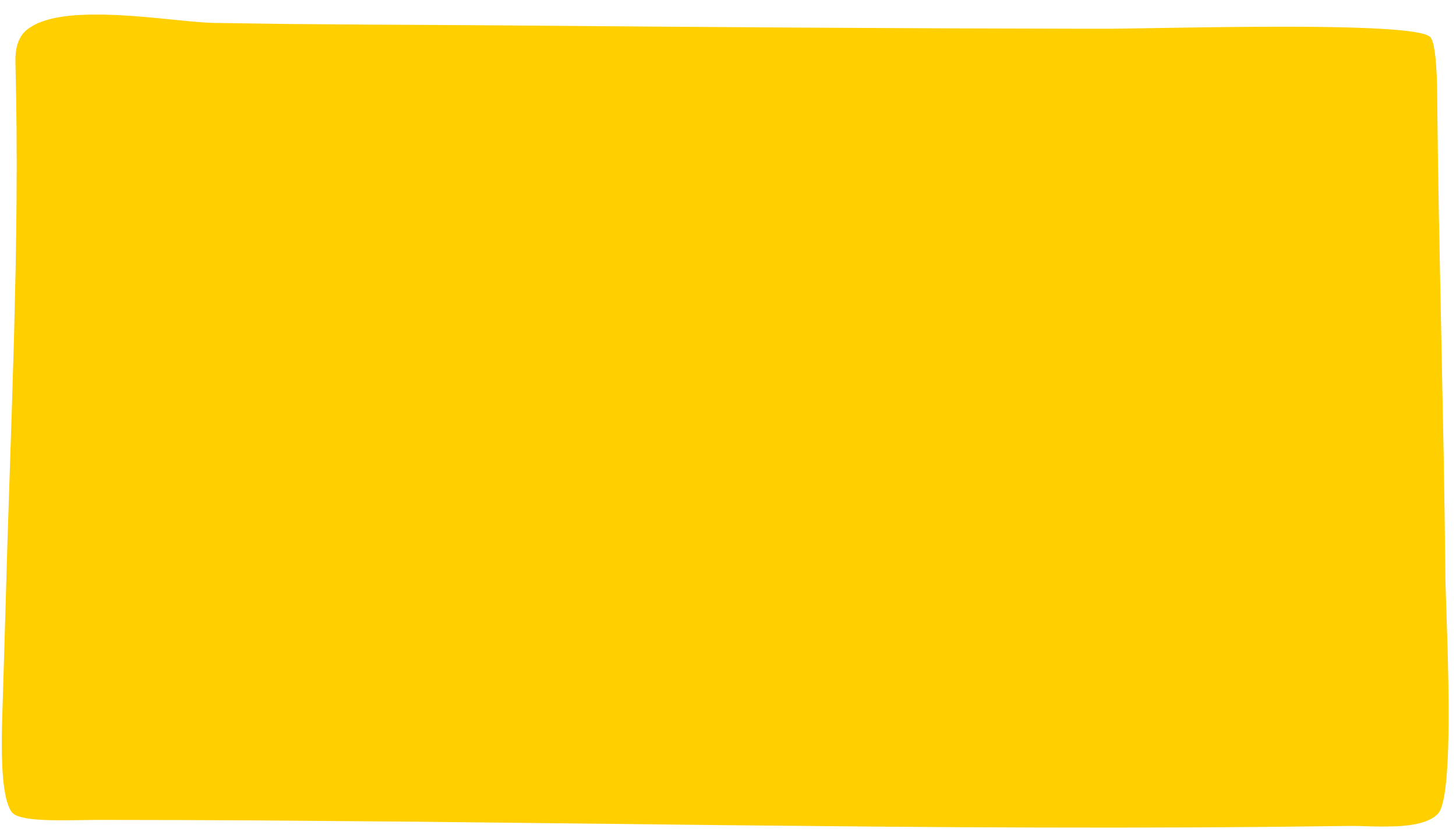 50
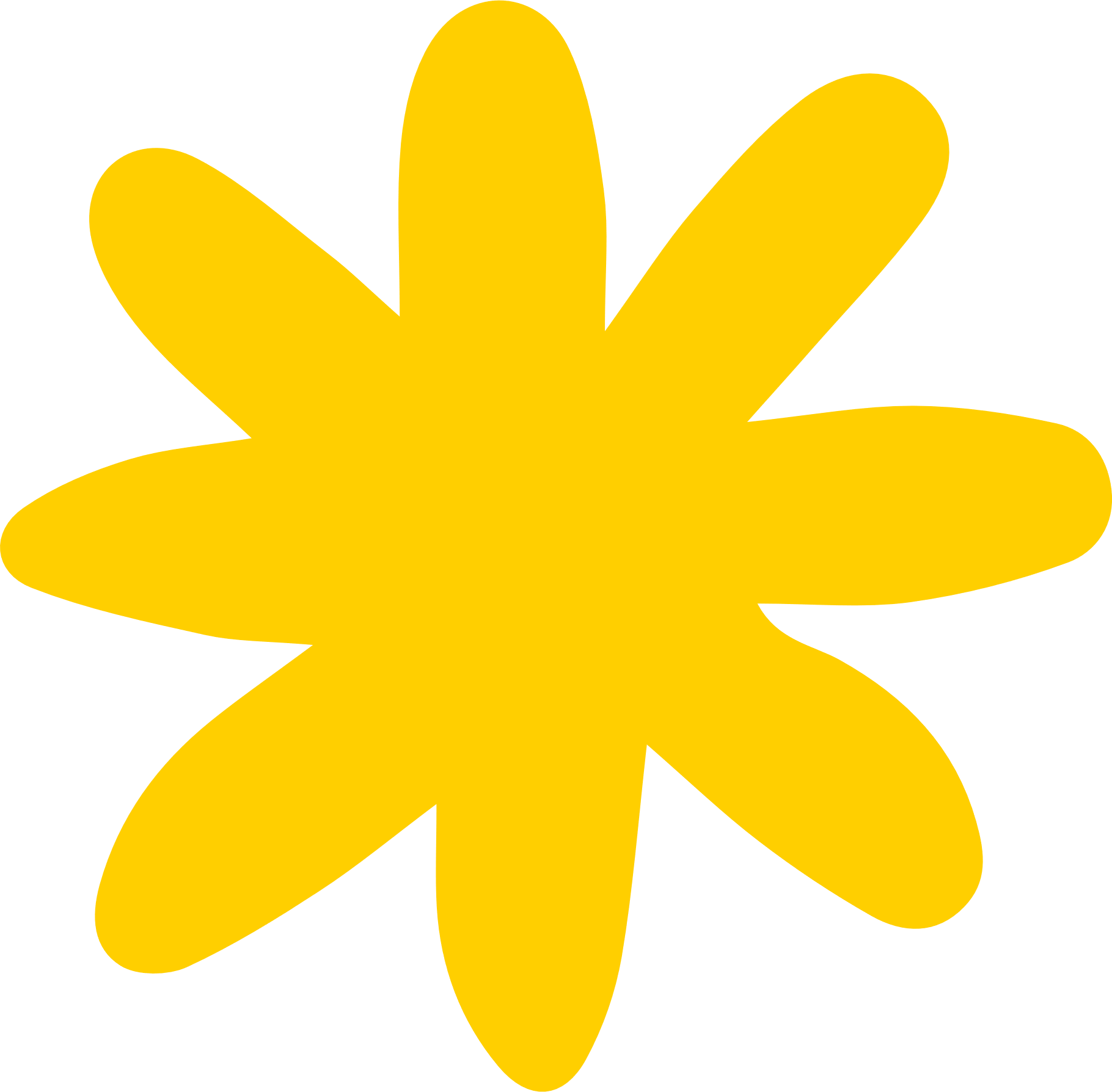 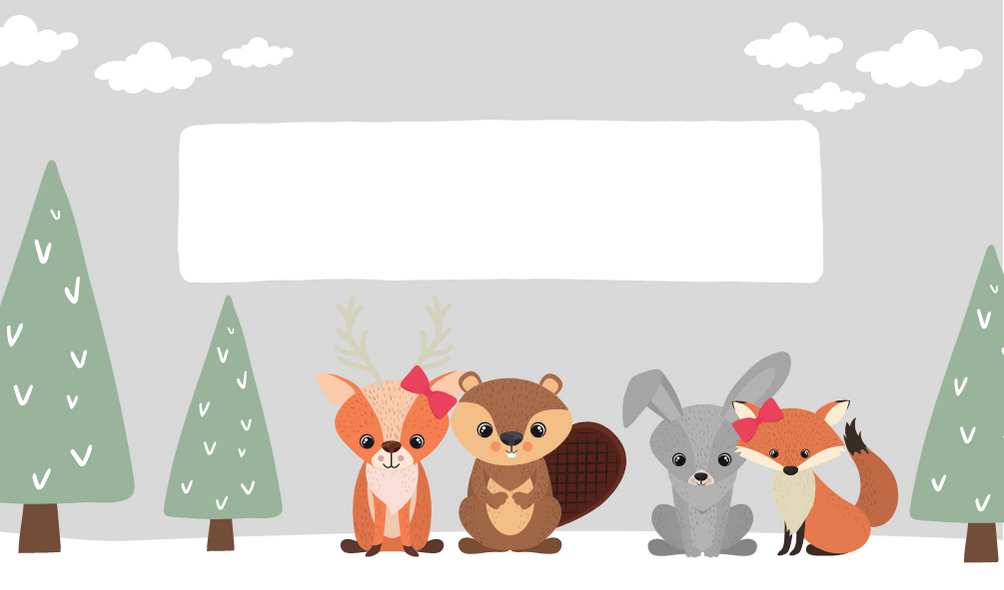 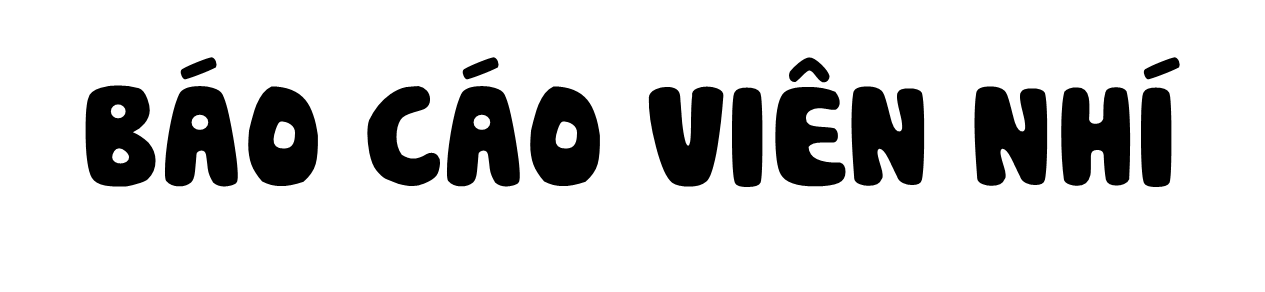 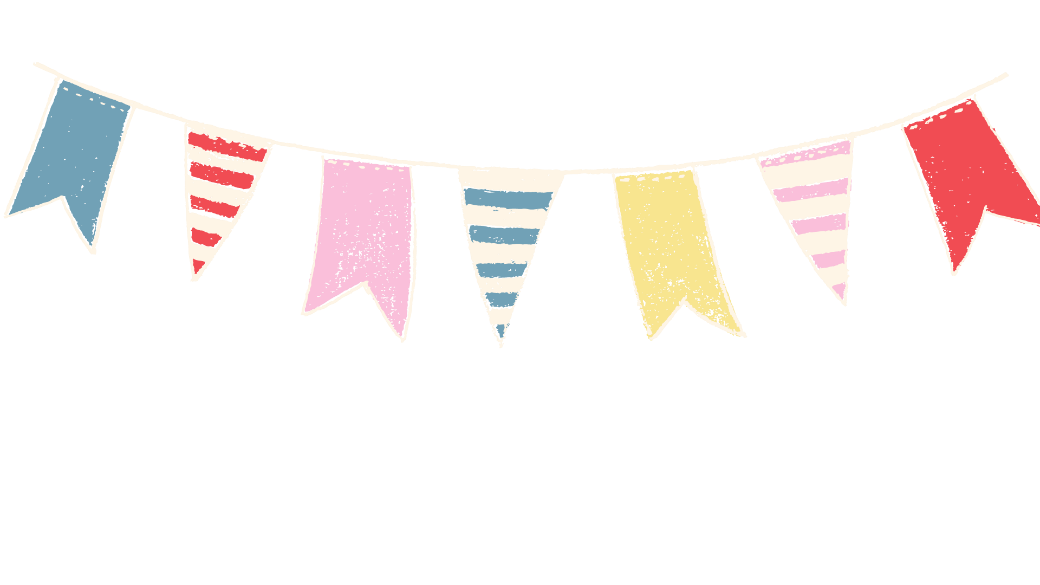 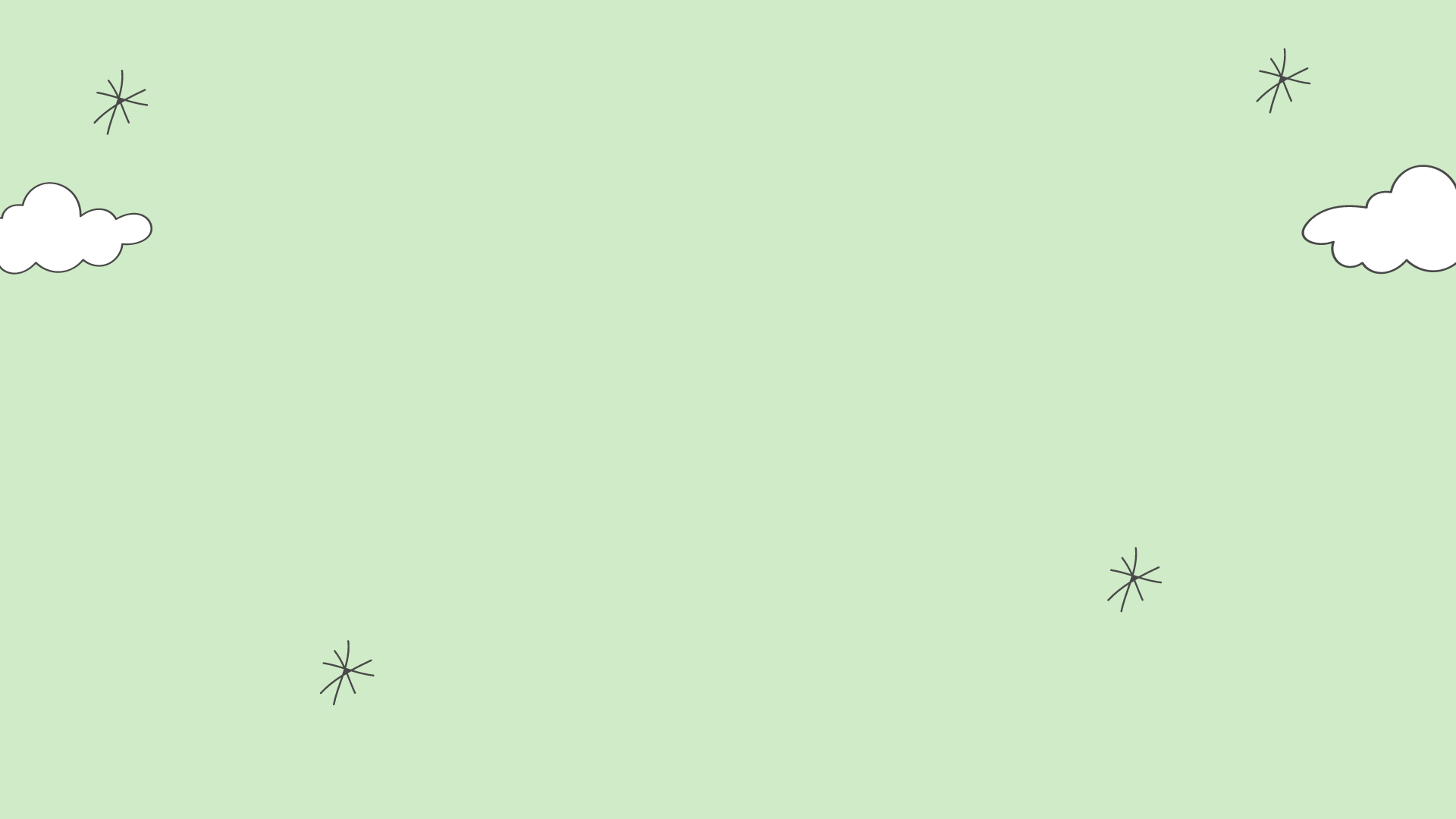 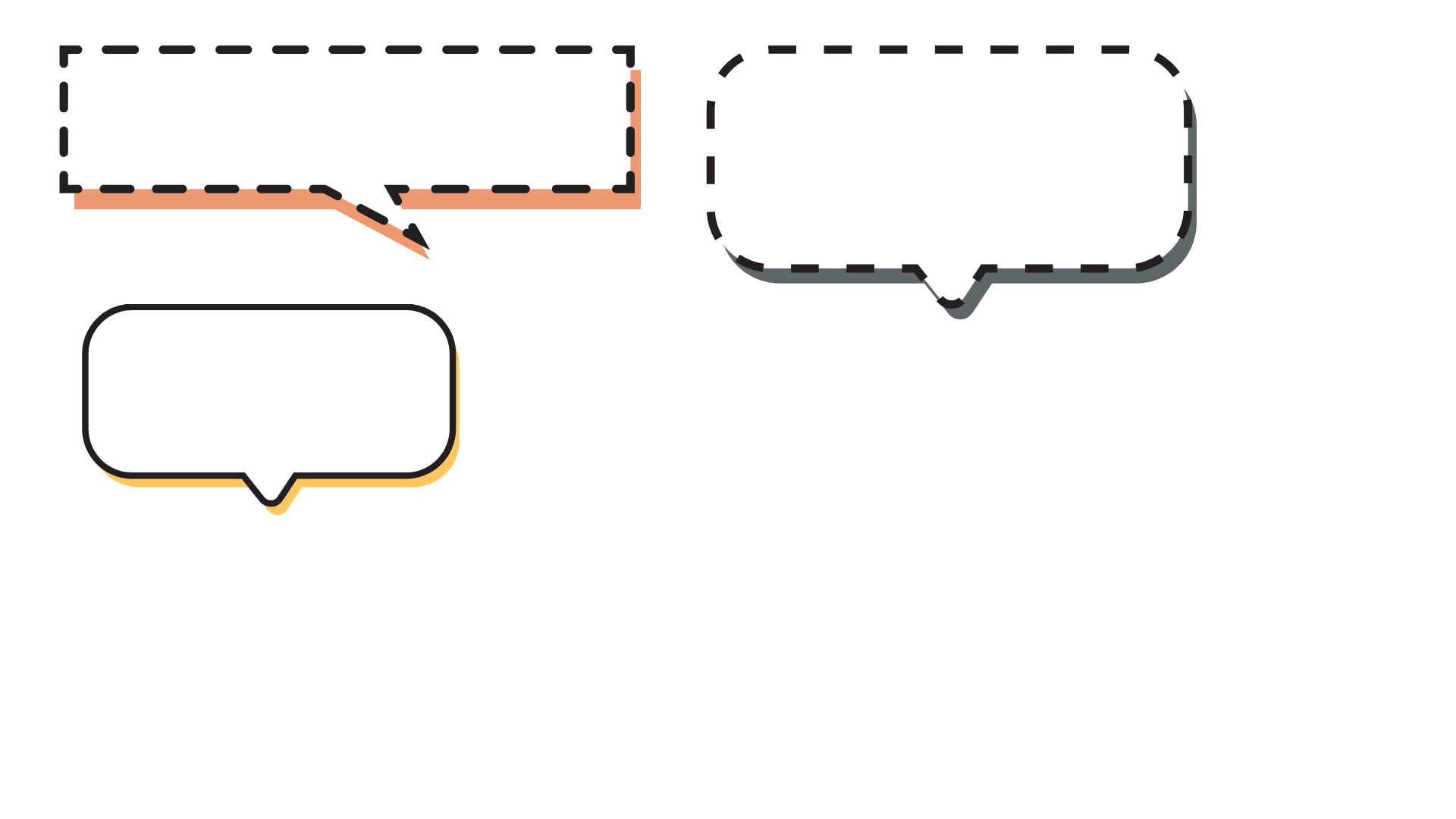 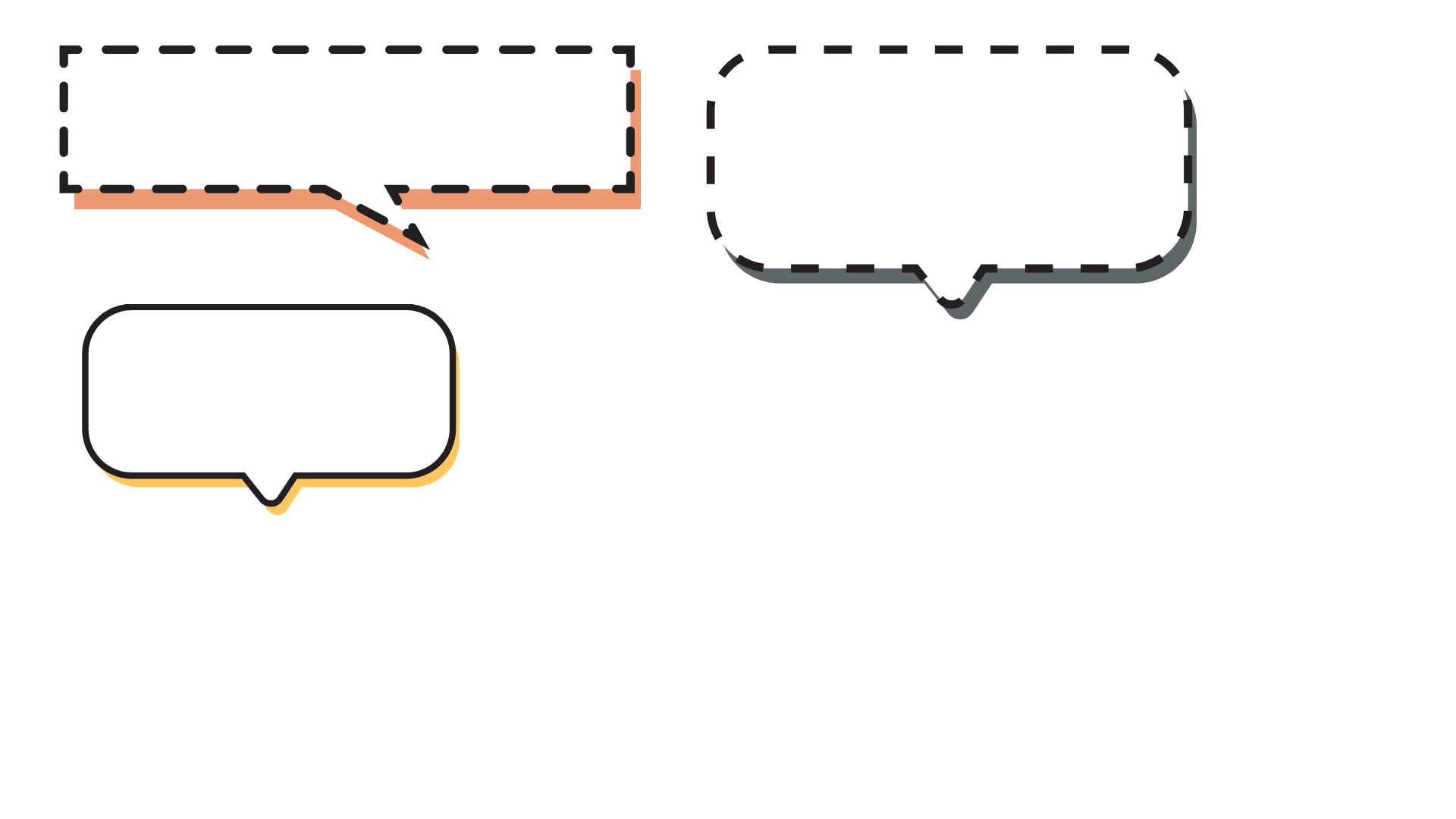 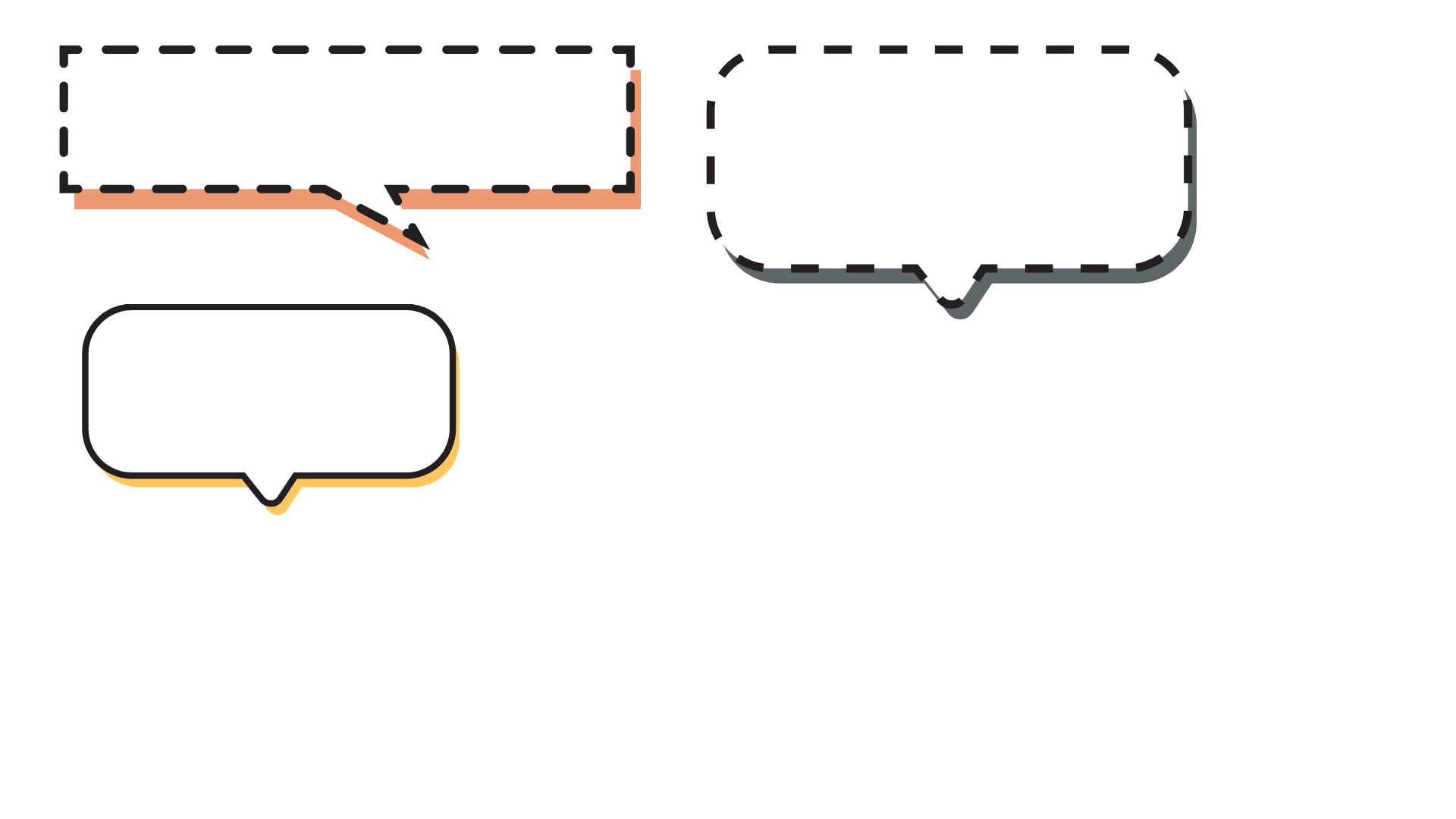 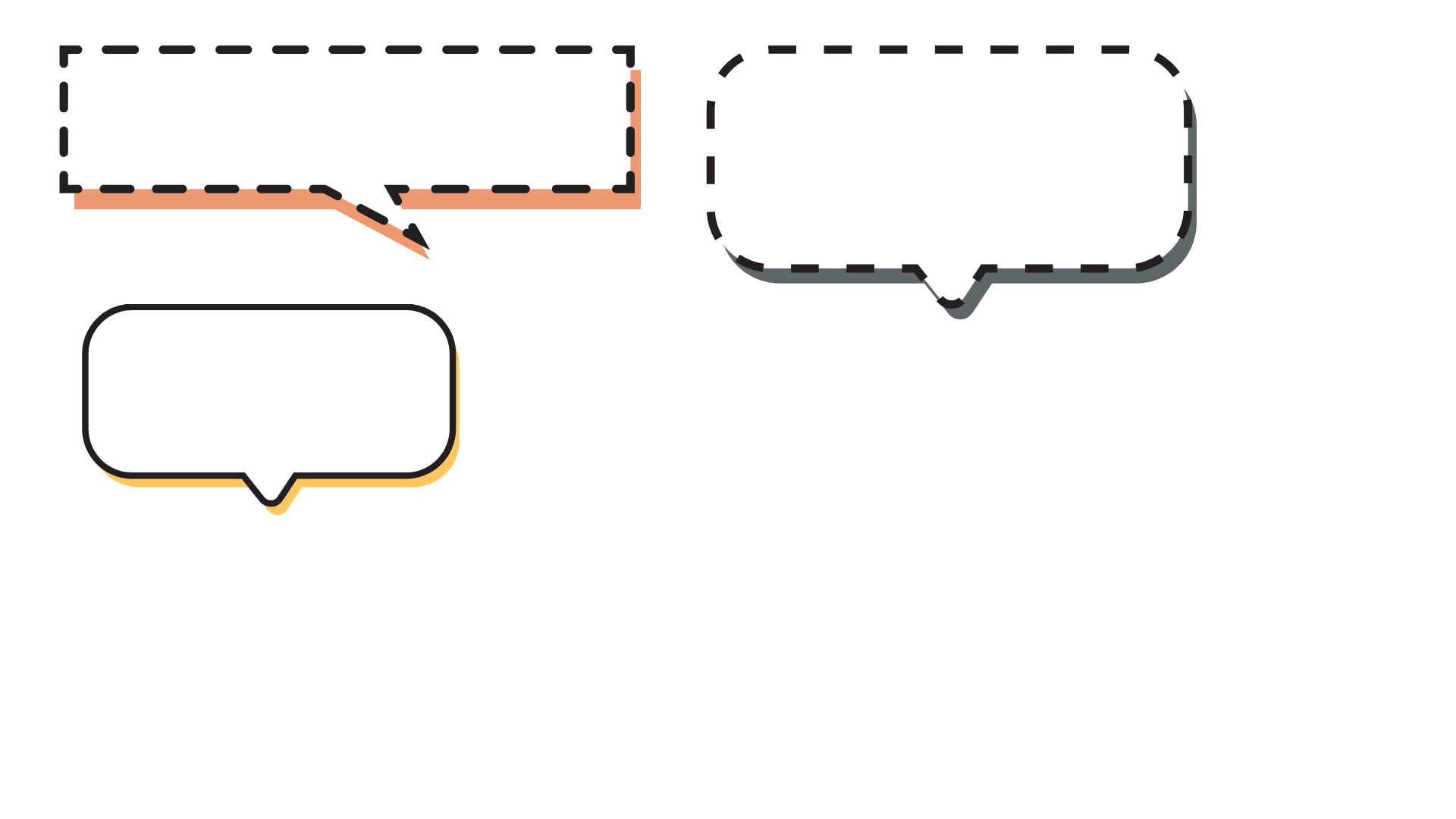 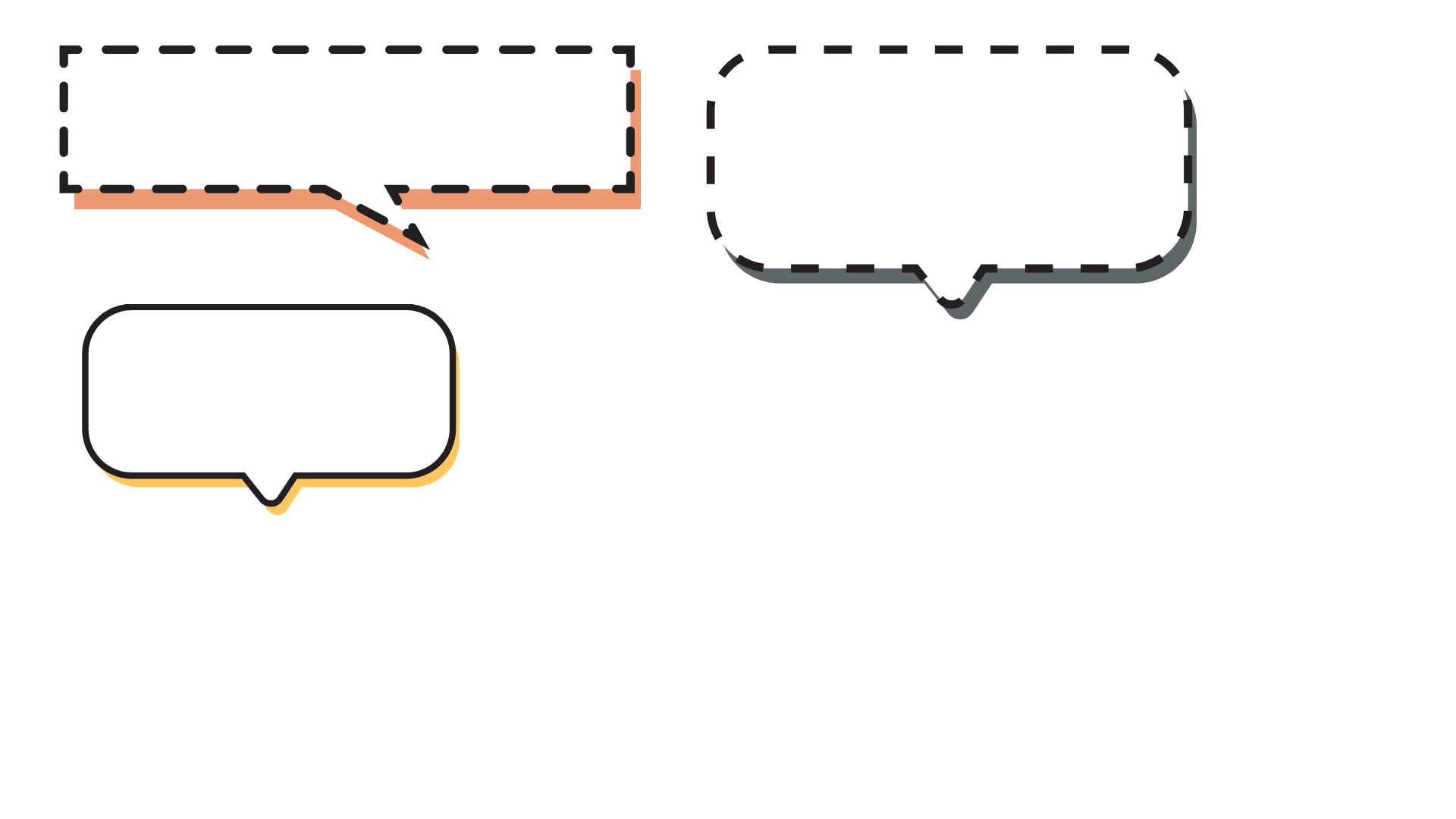 Không chặt phá cây cối, tàn phá môi trường rừng.
Vứt rác đúng nơi quy định
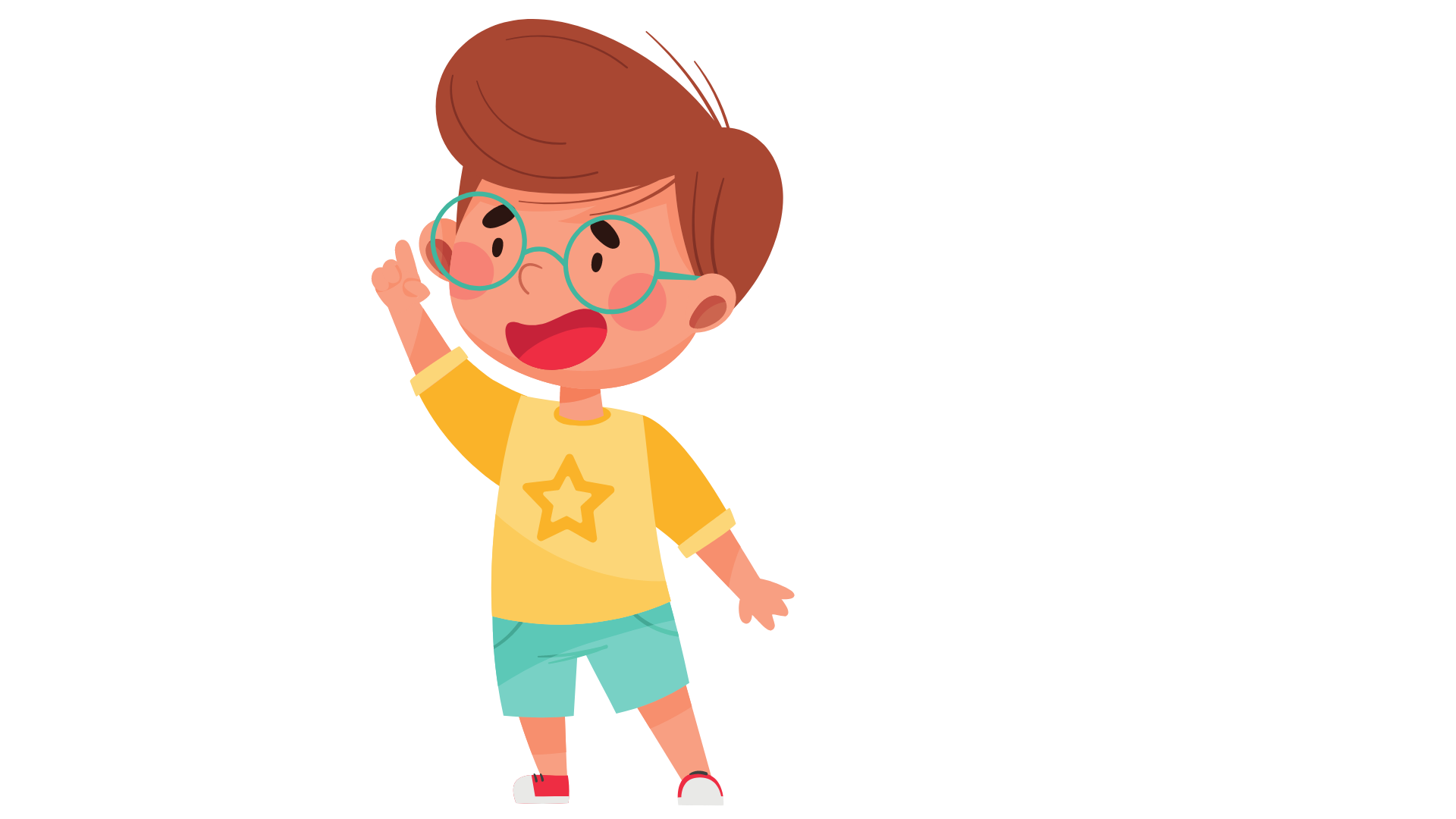 Không sử dụng thuốc trừ sâu.
Không xả rác ra môi trường nước như ao, hồ, kênh, rạch.
Không thải nước bẩn ra môi trường.
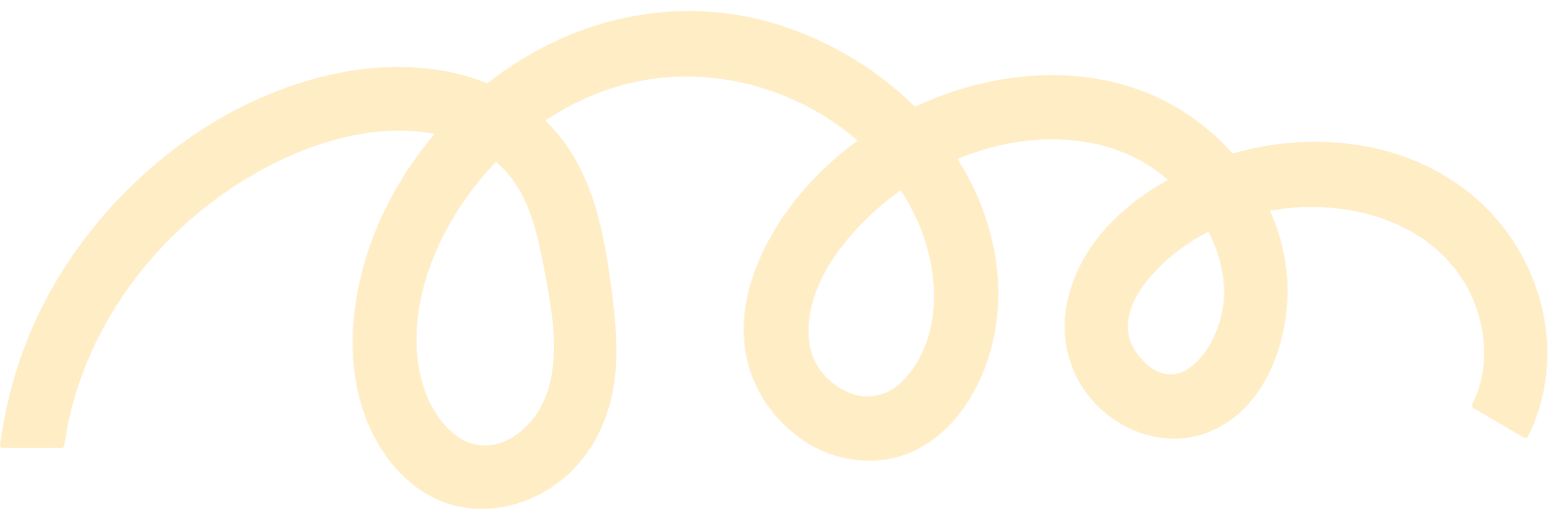 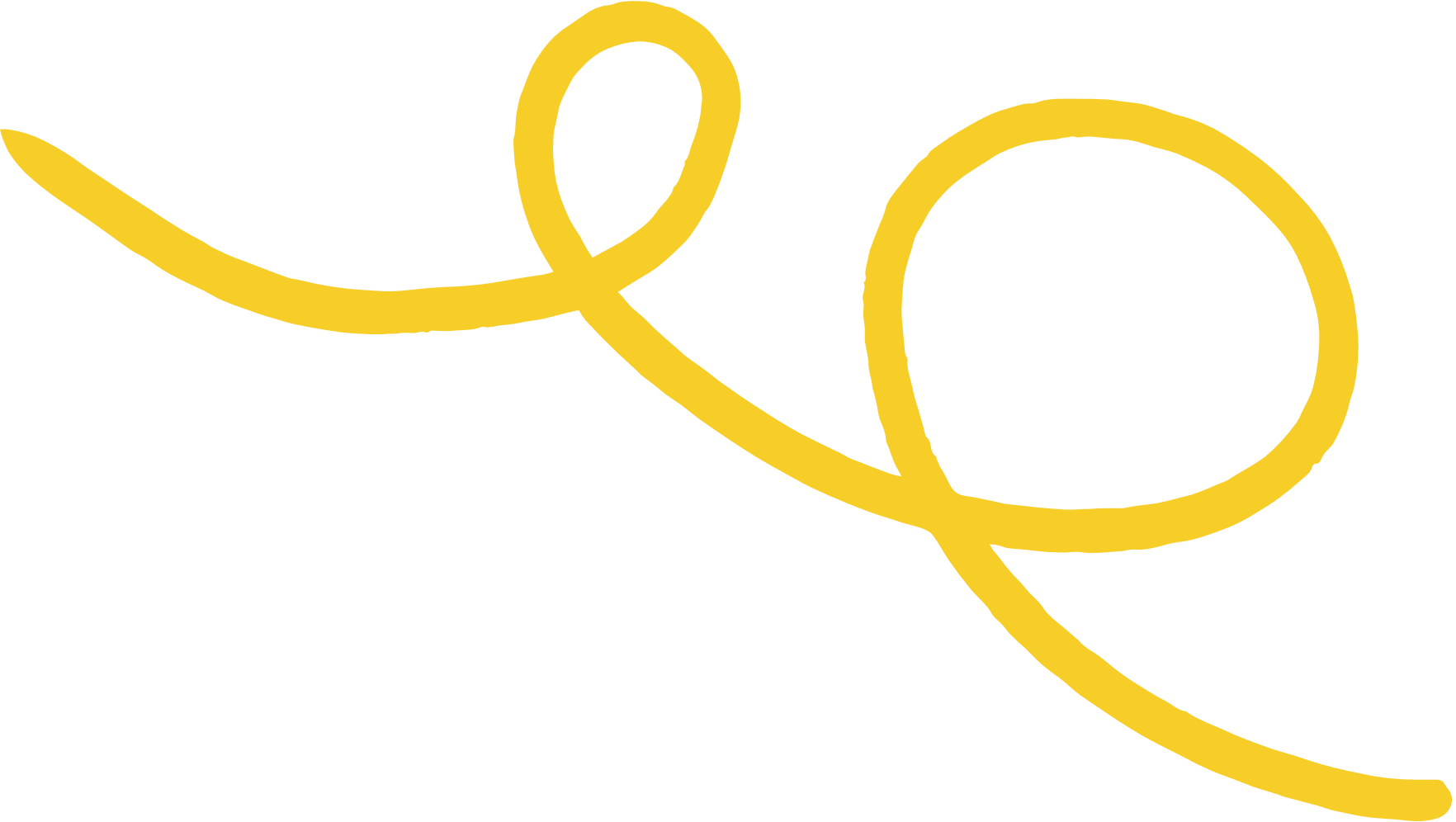 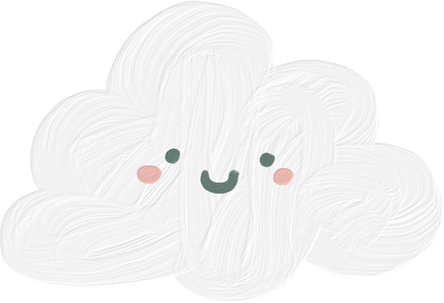 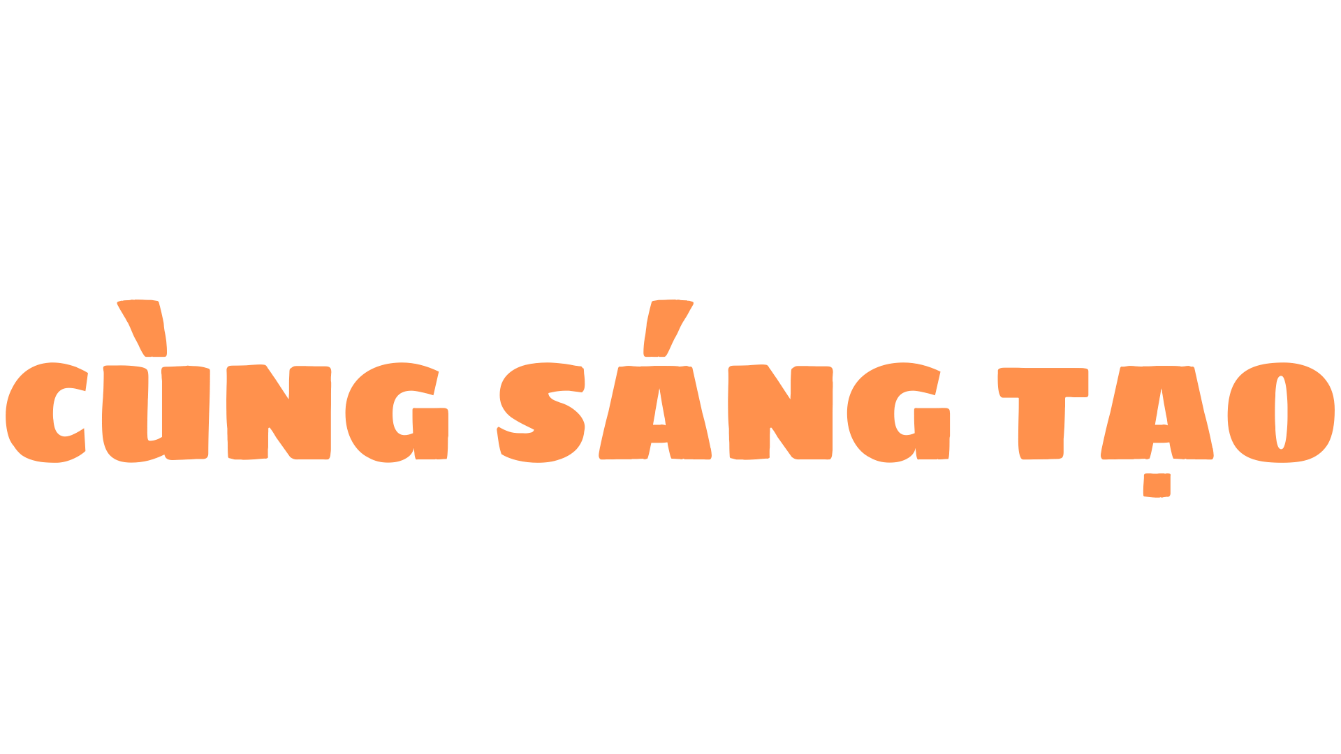 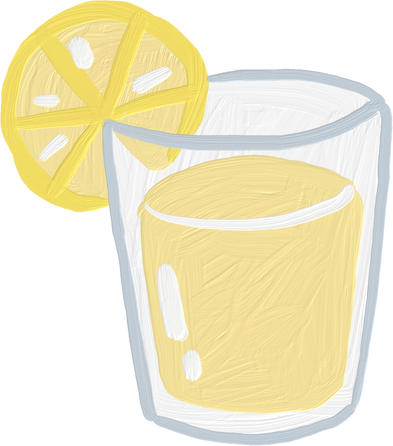 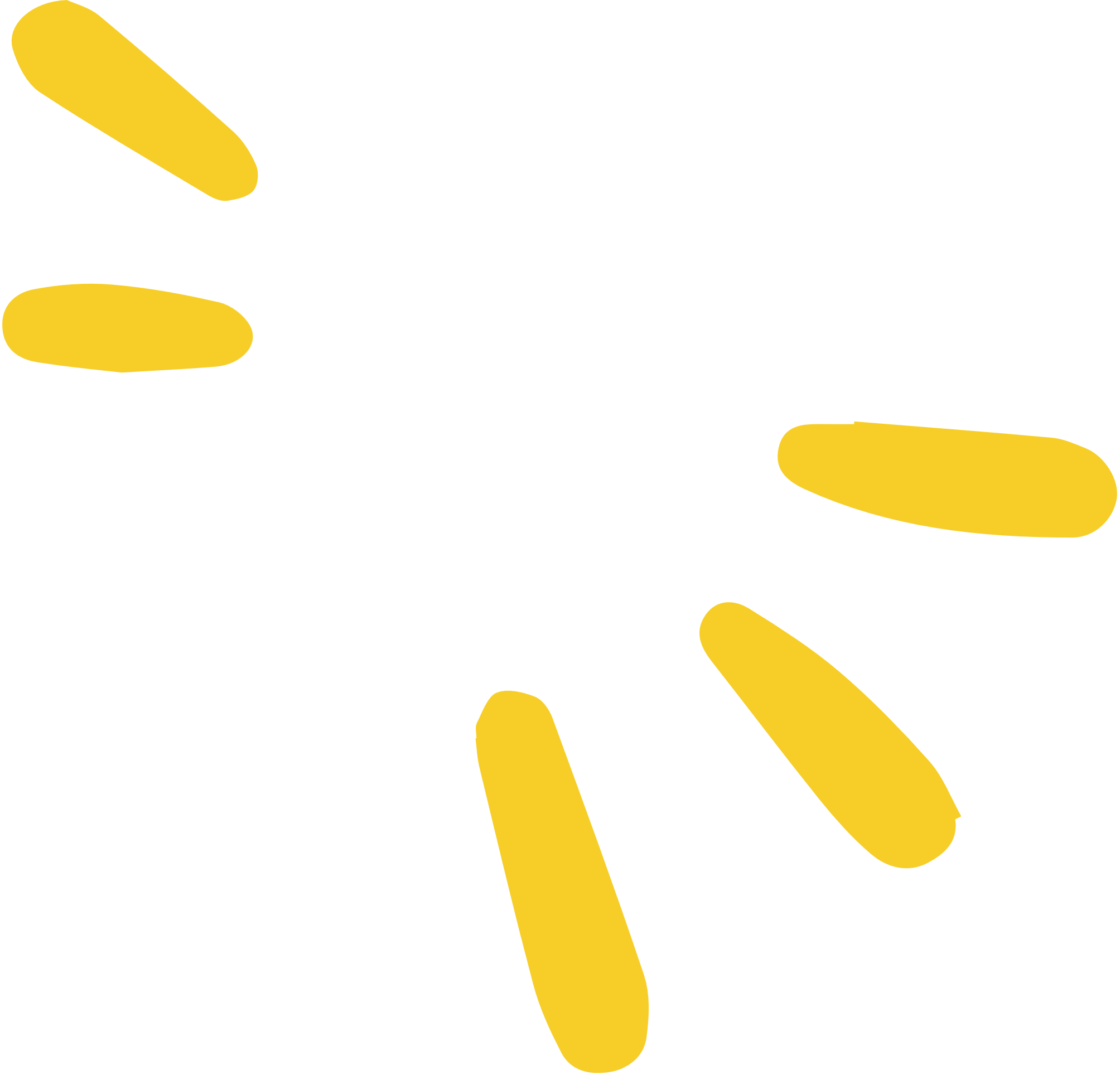 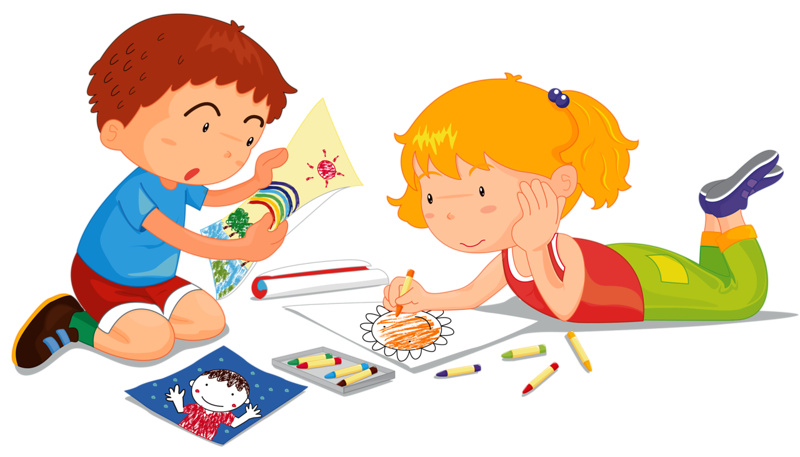 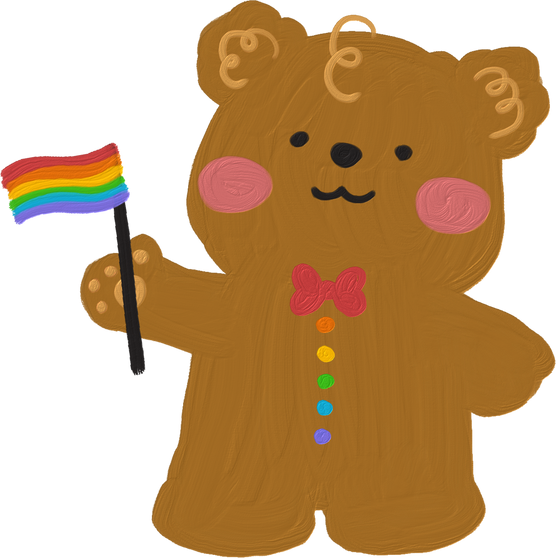 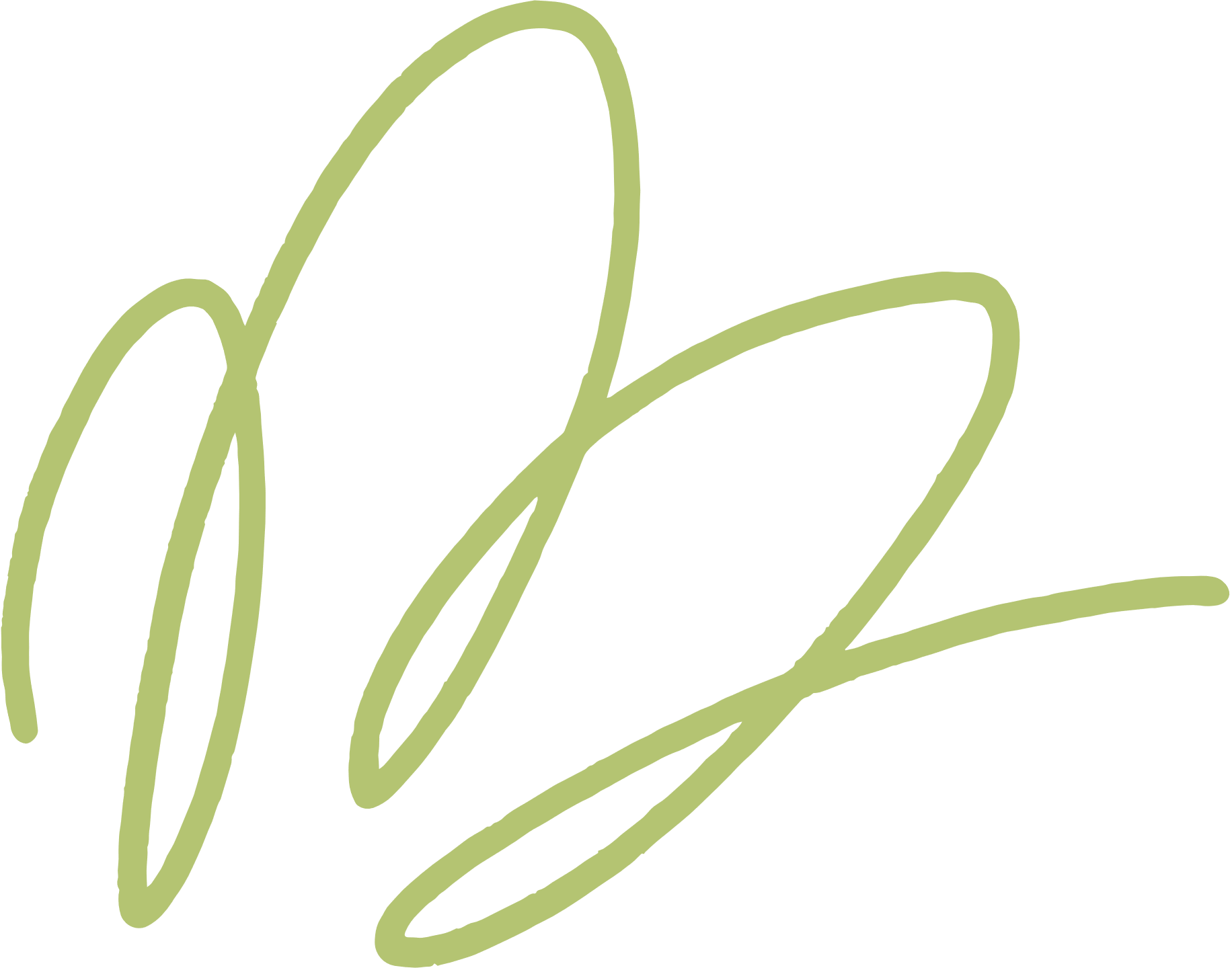 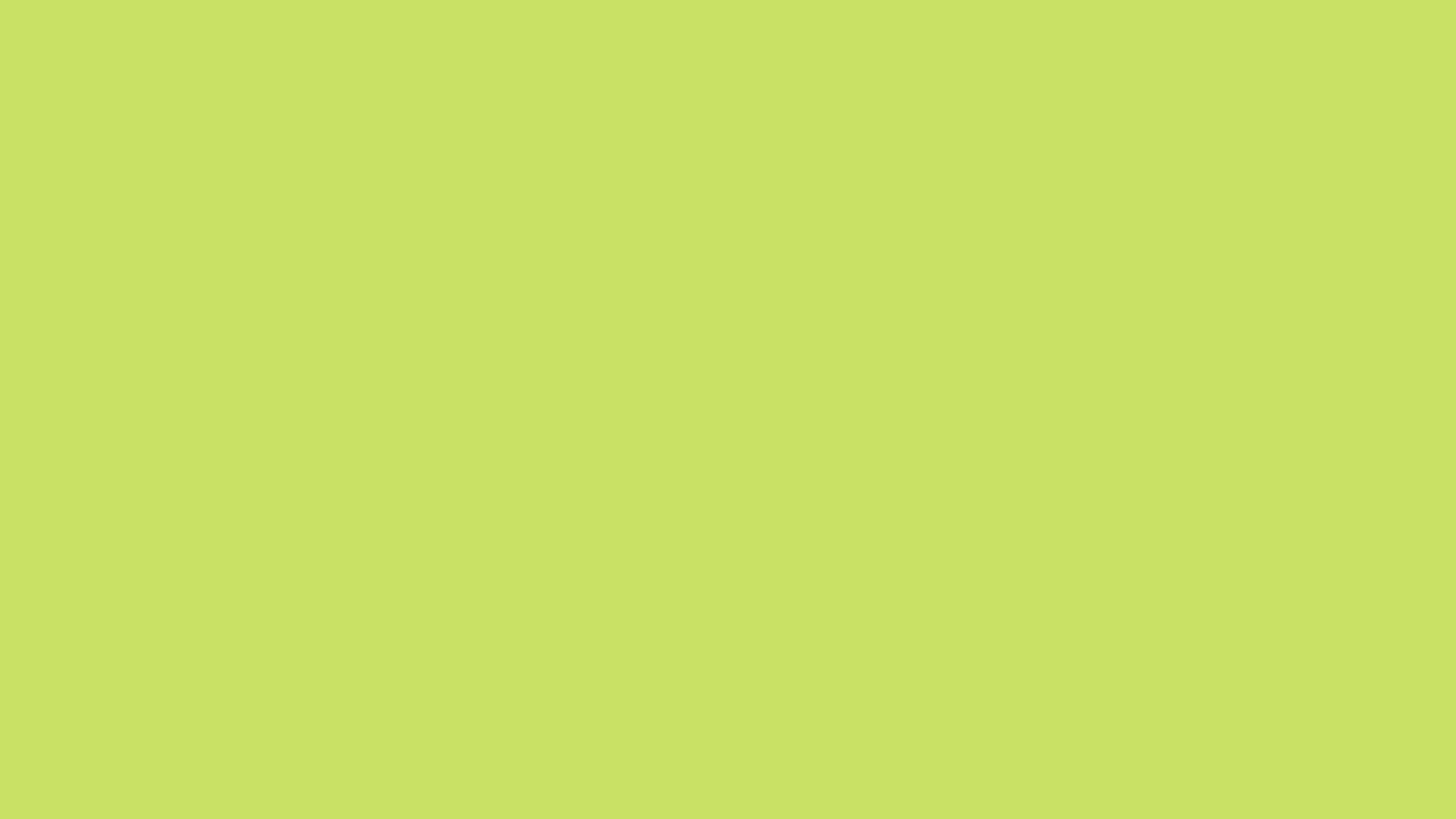 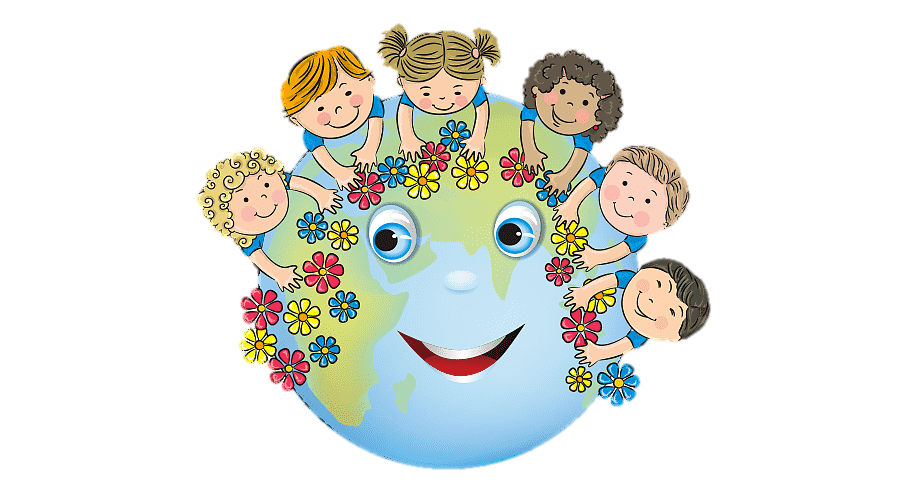 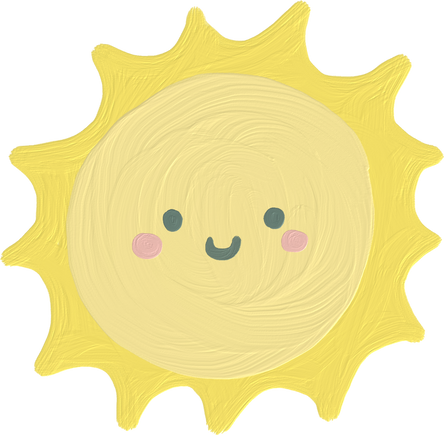 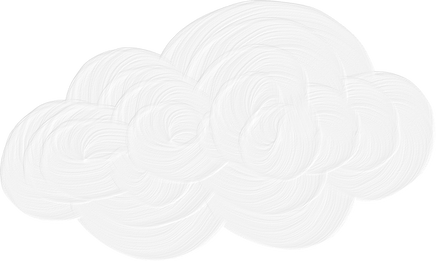 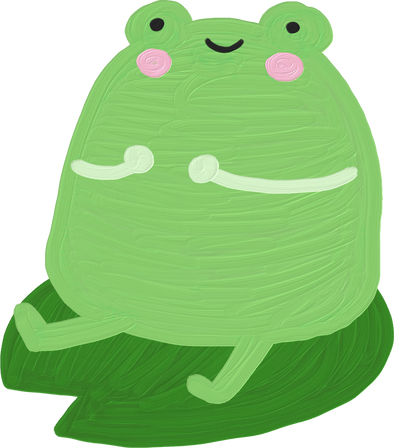 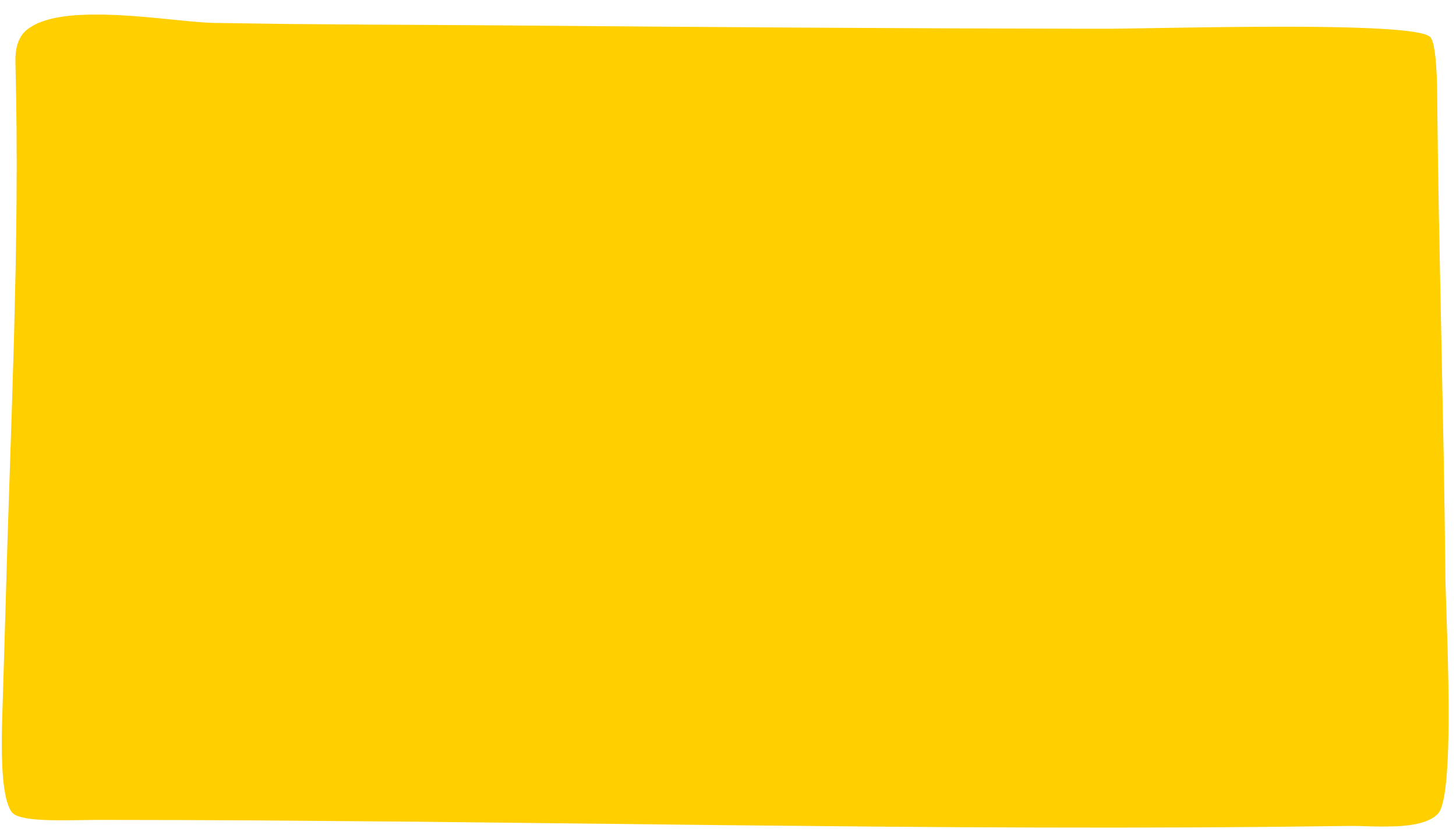 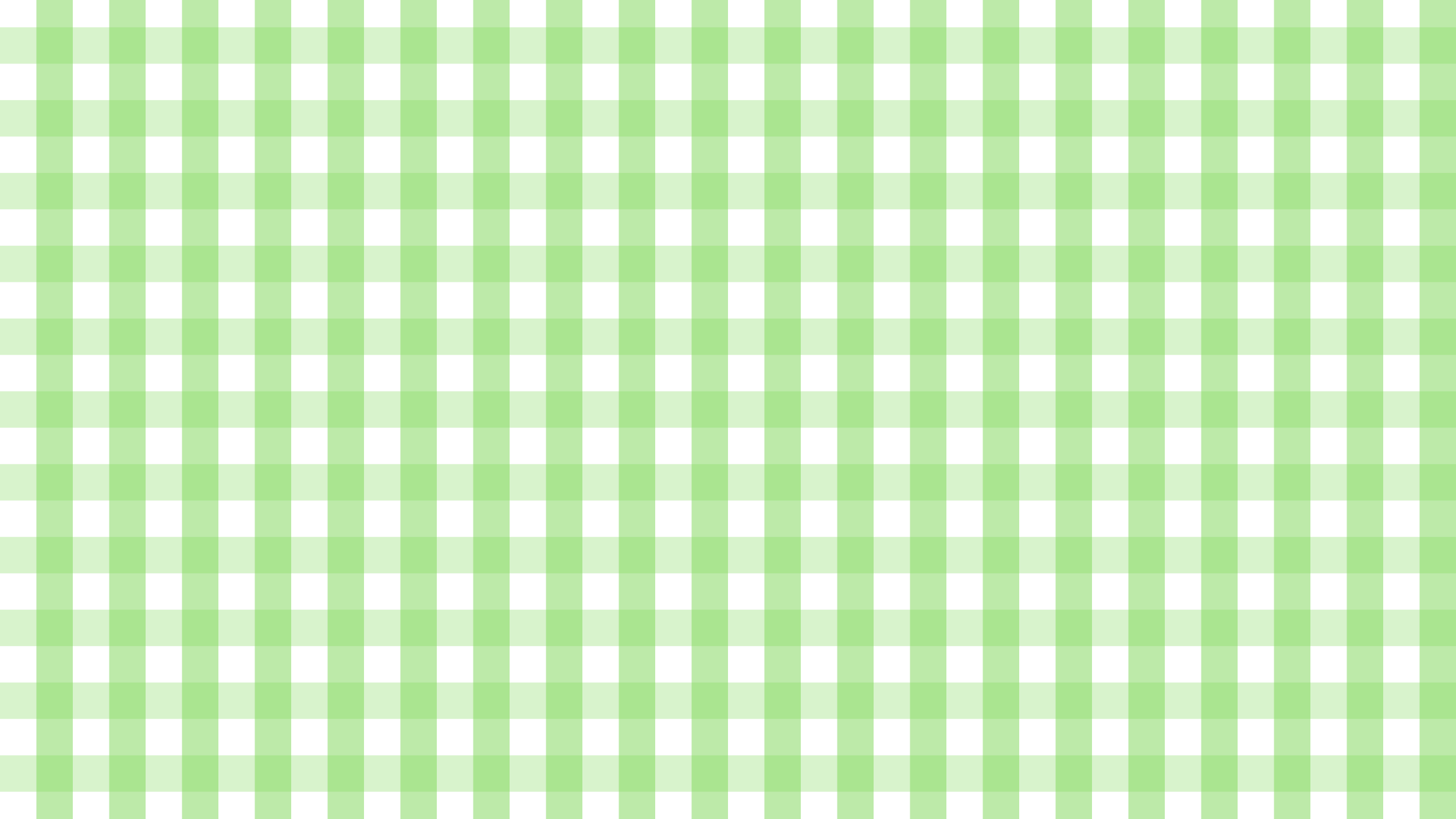 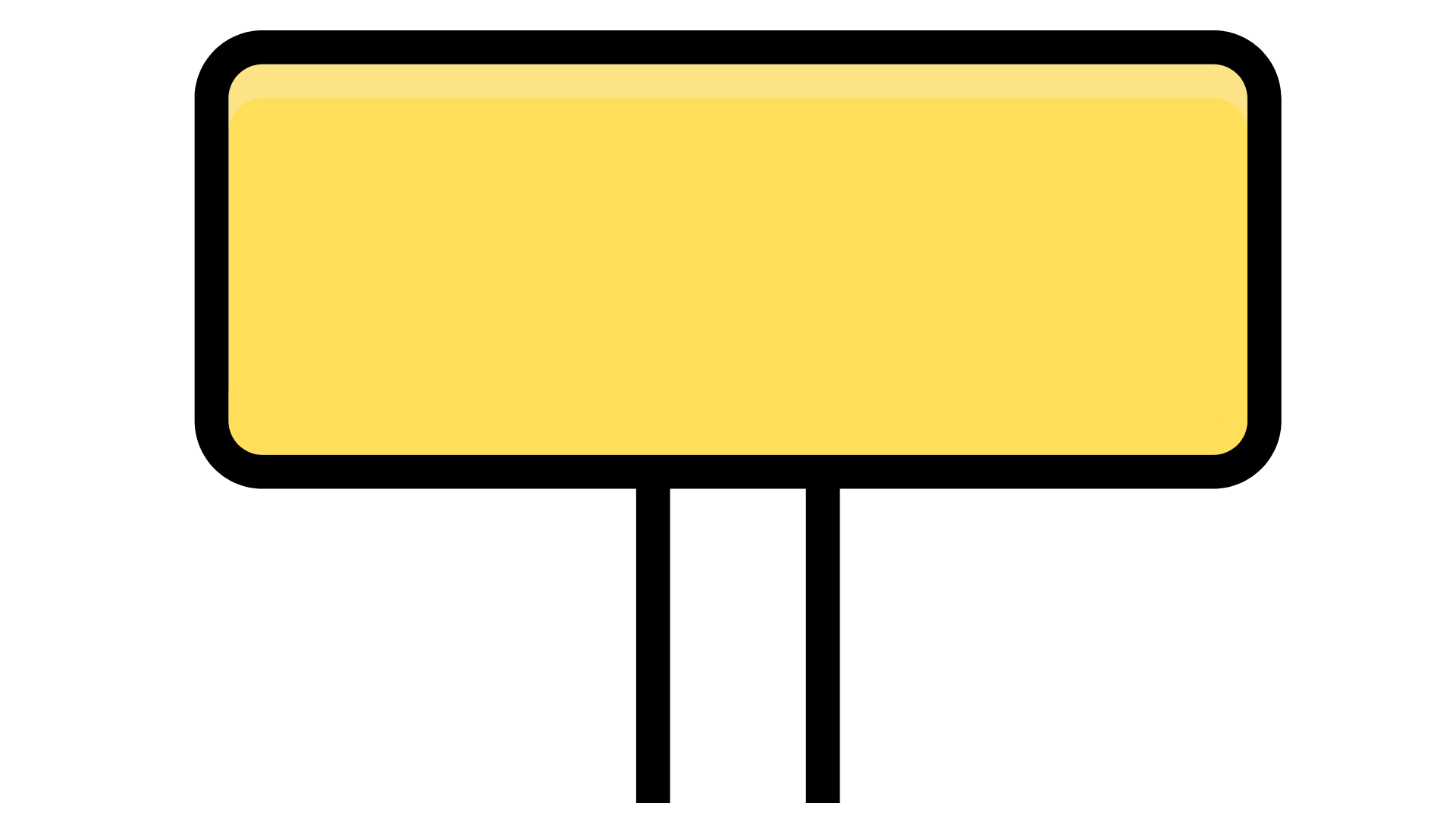 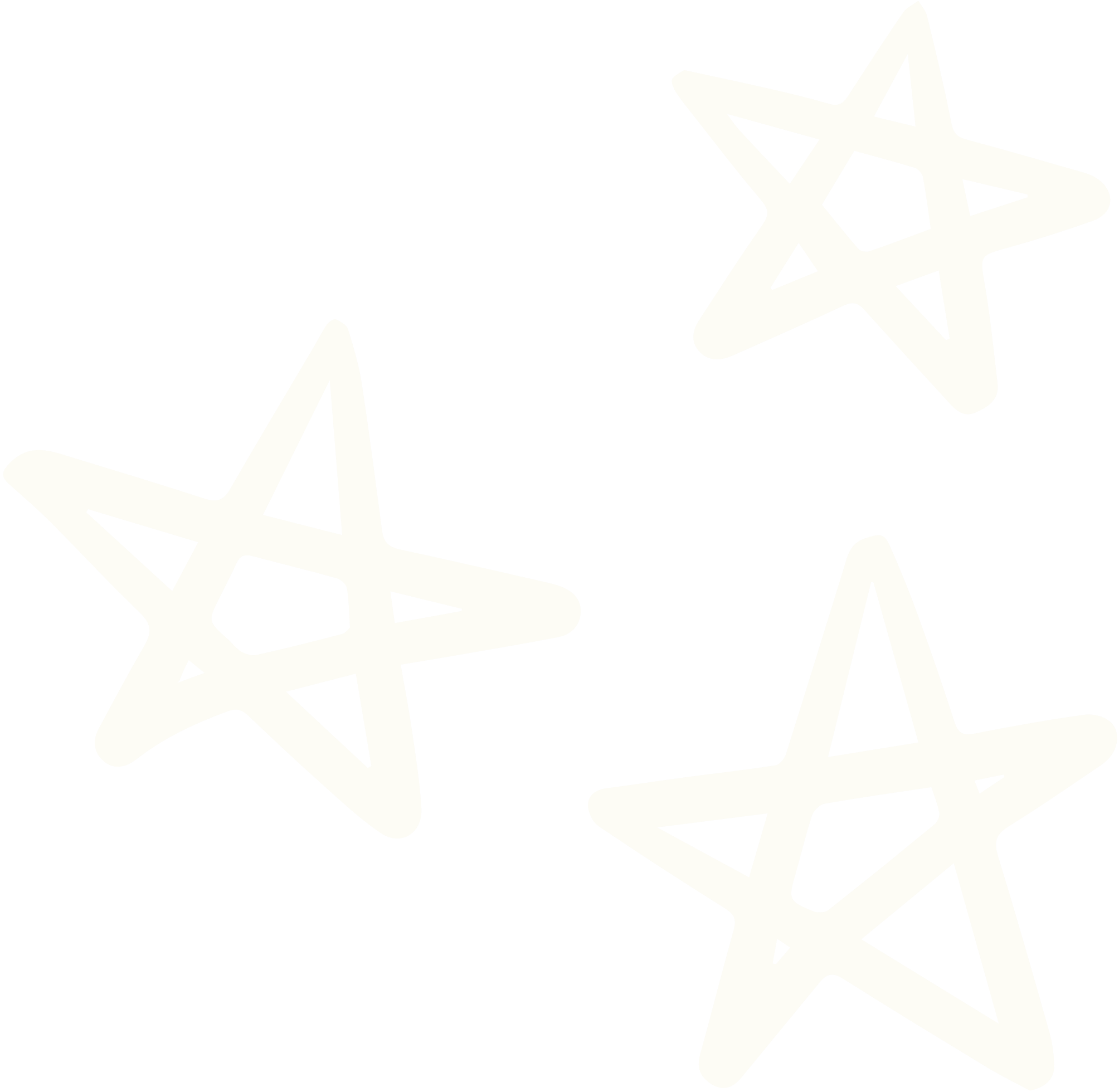 CHUNG TAY CÙNG BẢO VỆ MÔI TRƯỜNG SỐNG CỦA THỰC VẬT VÀ ĐỘNG VẬT
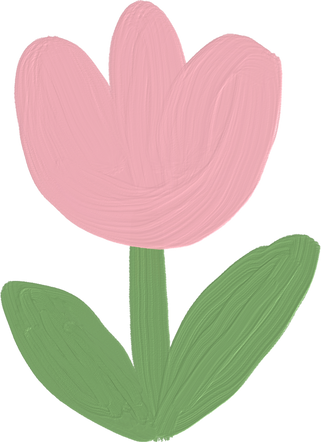 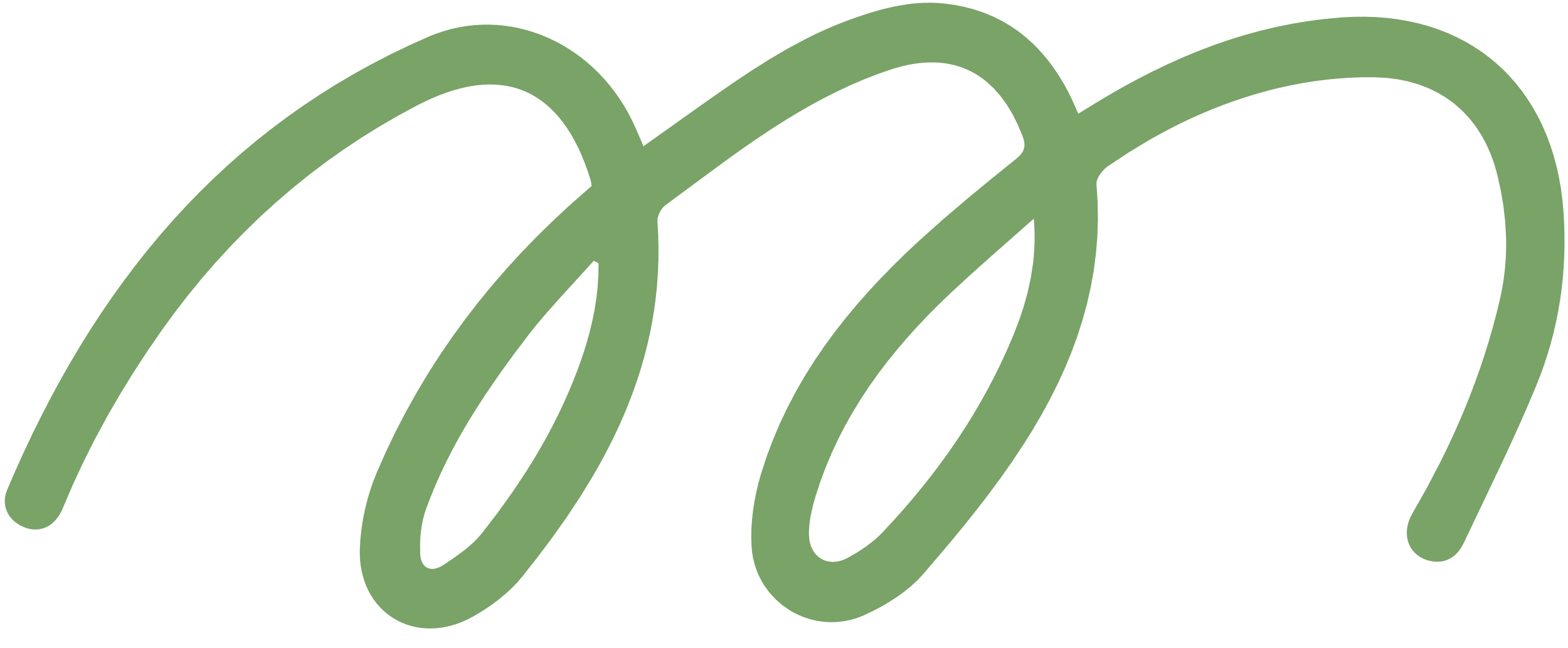 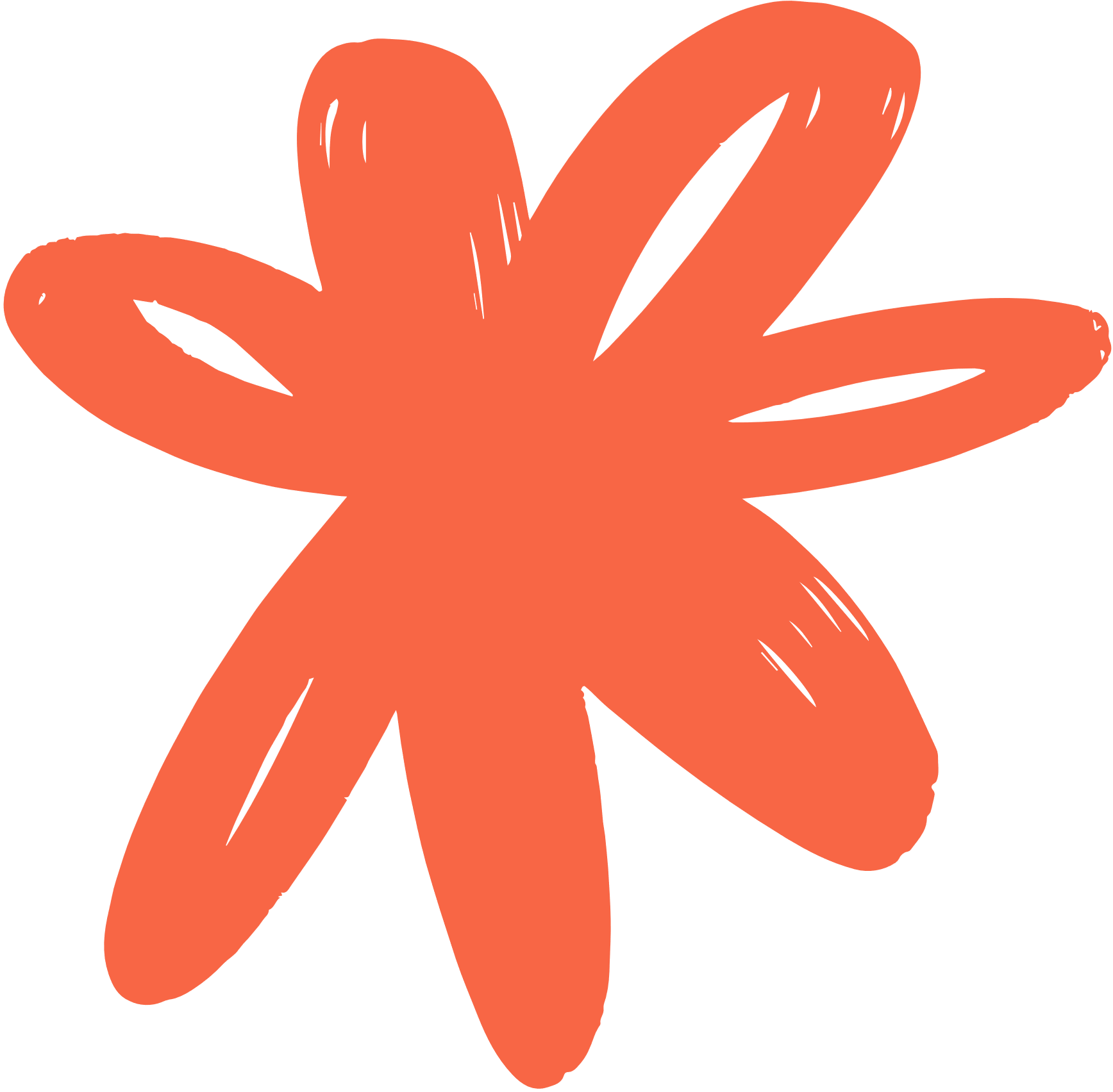 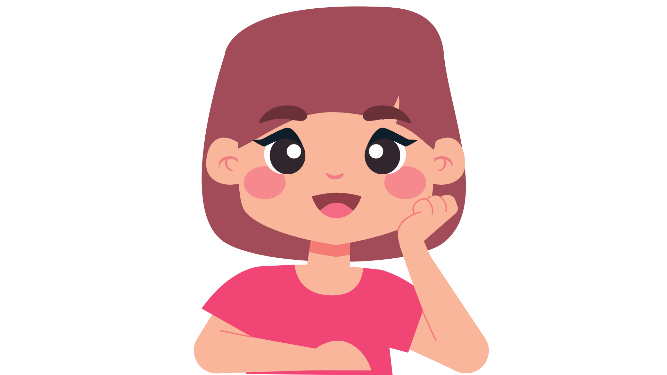 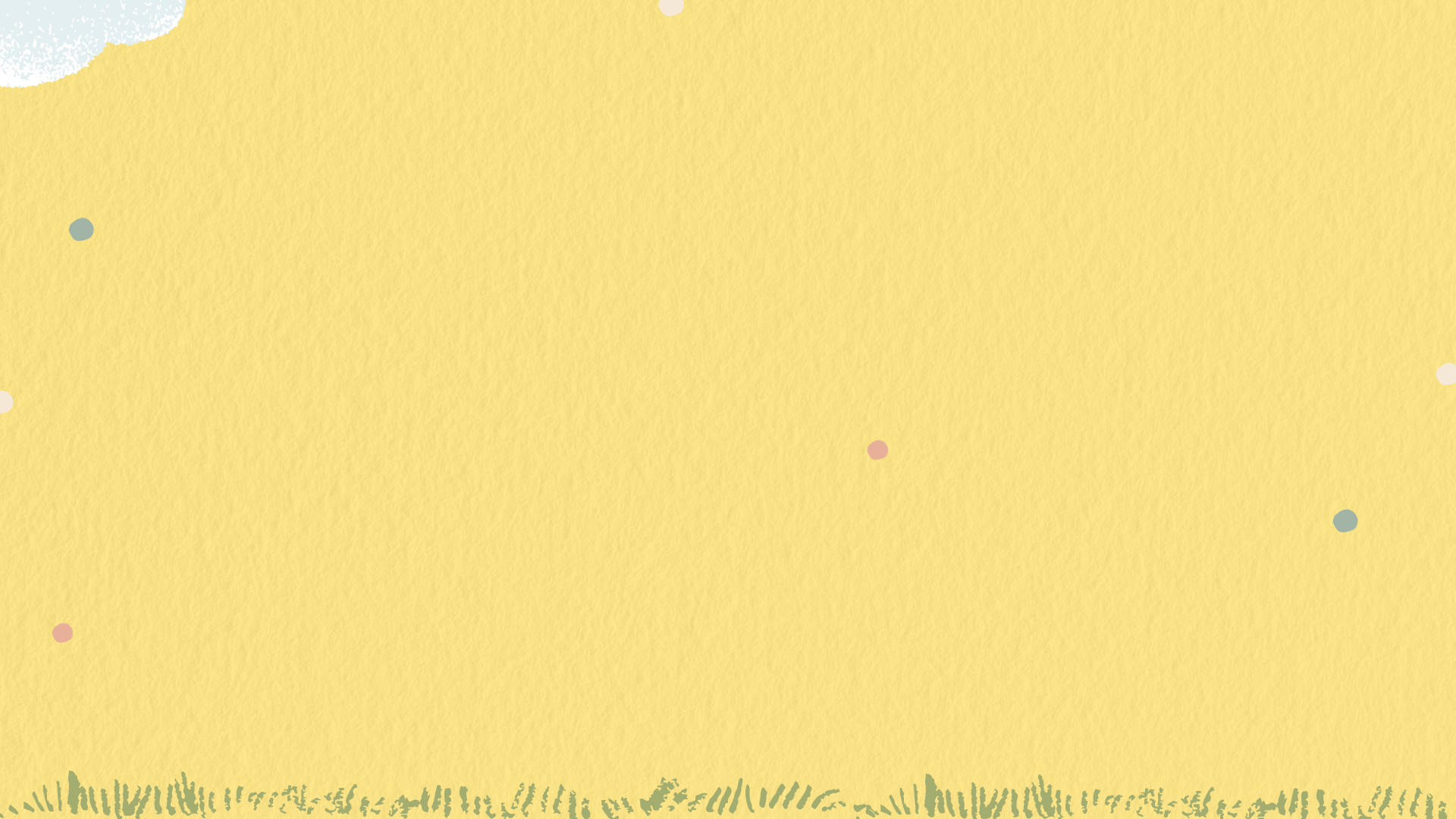 Quan sát các hình trong sách, em đồng tình hay không đồng tình với hành động nào?
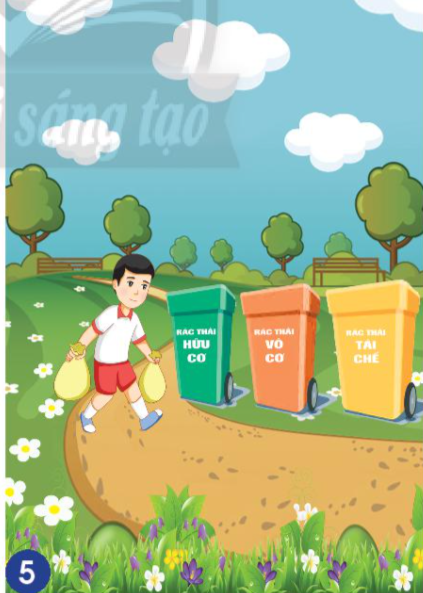 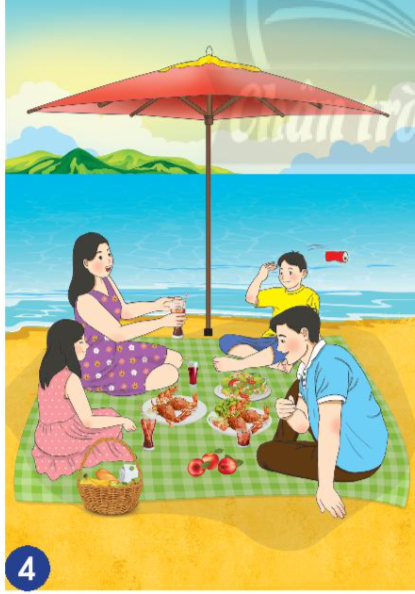 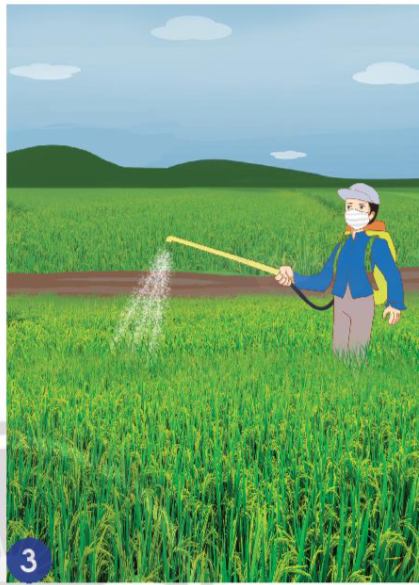 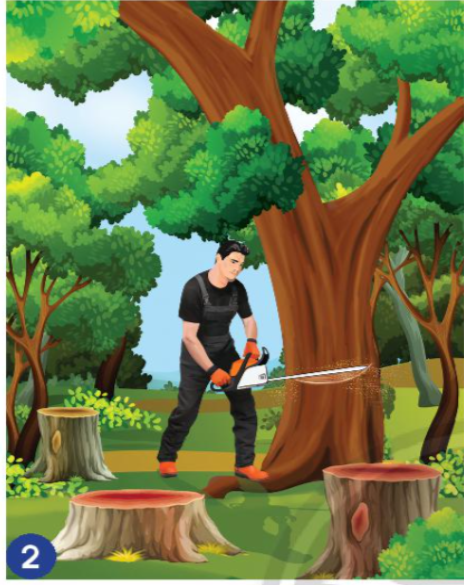 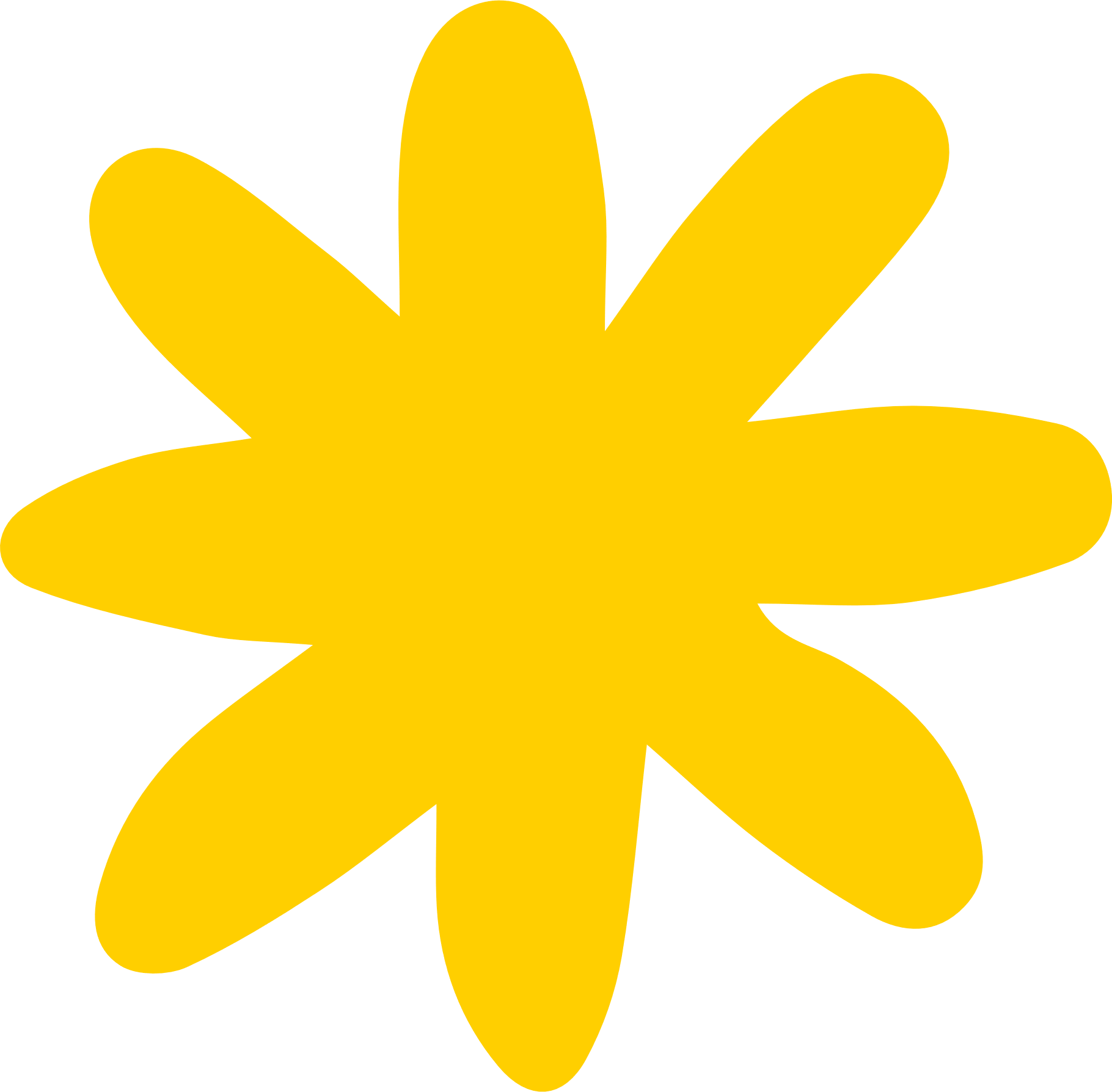 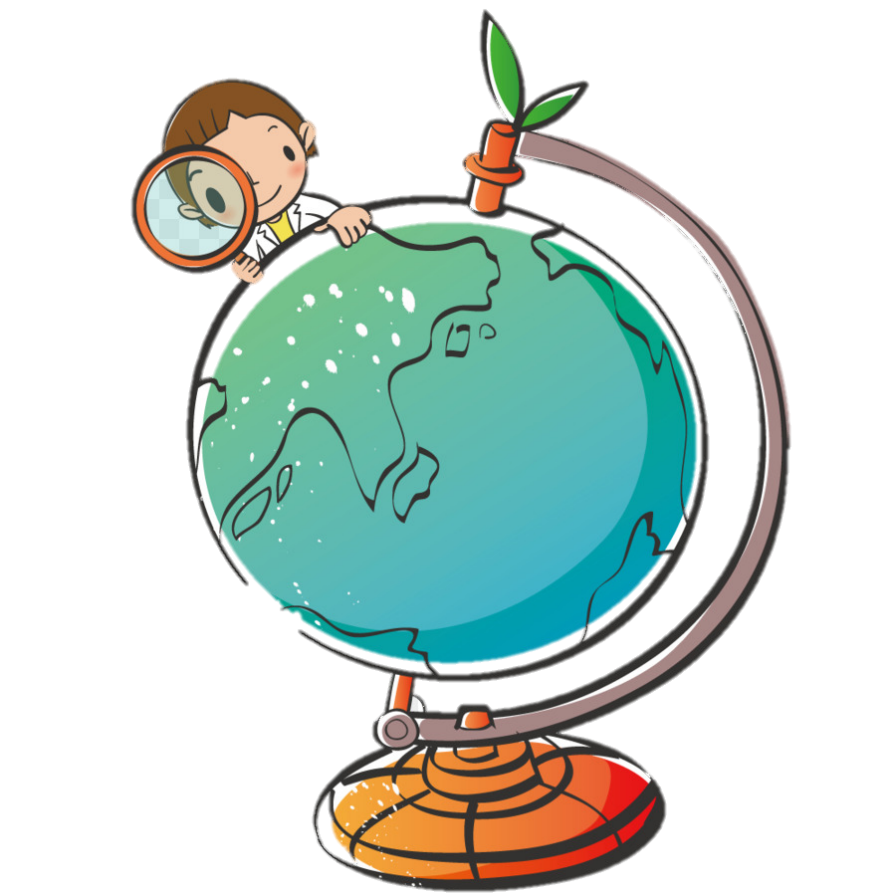 Chia thành nhóm 4
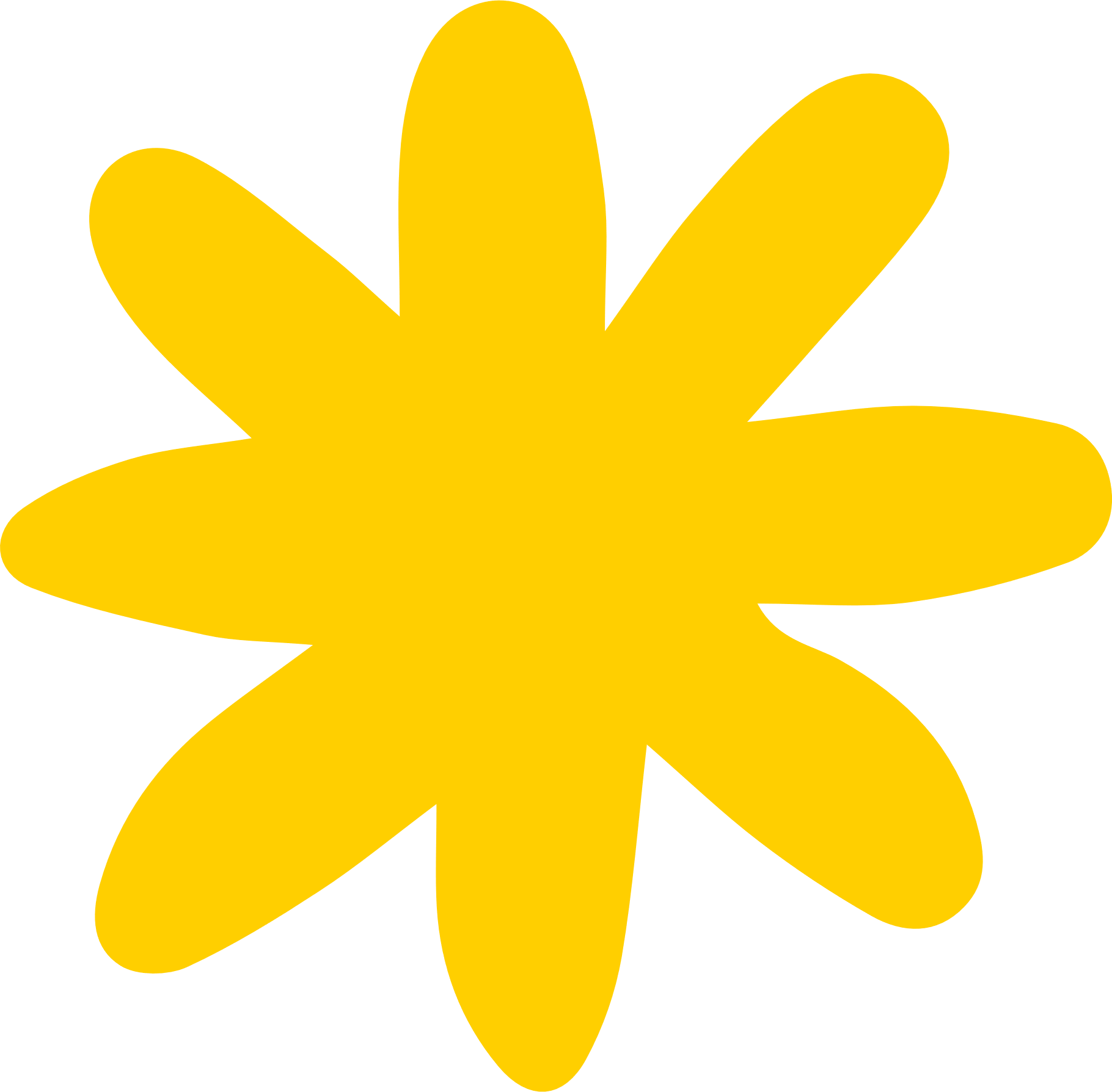 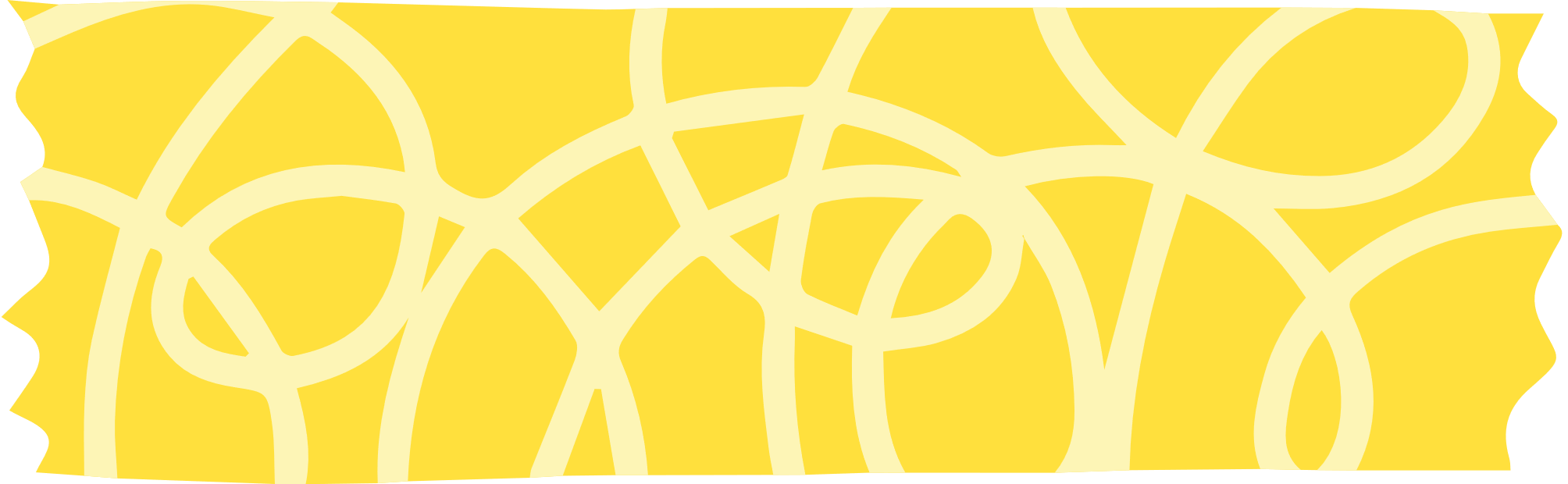 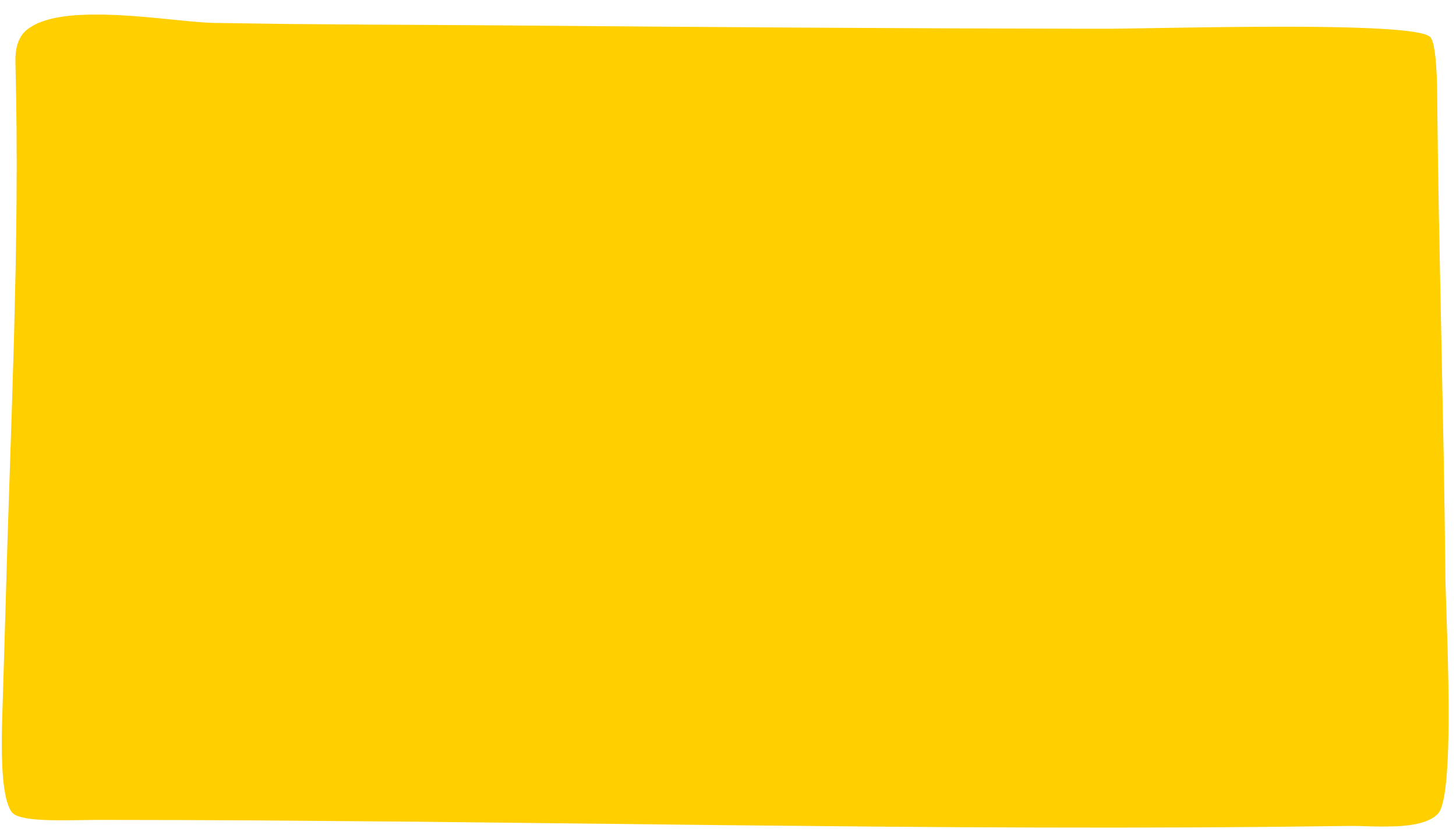 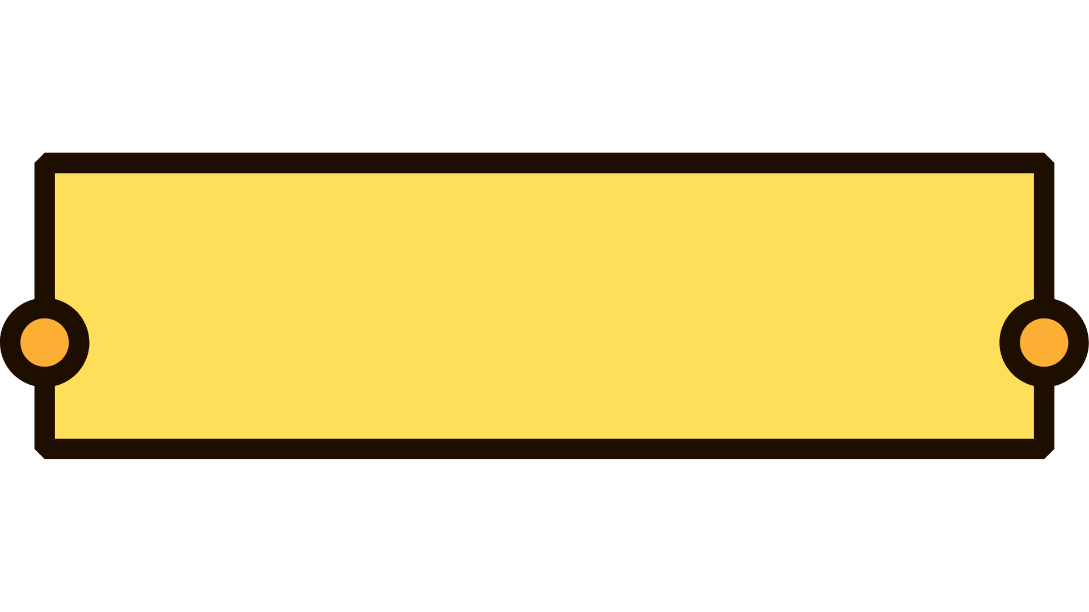 Quan sát
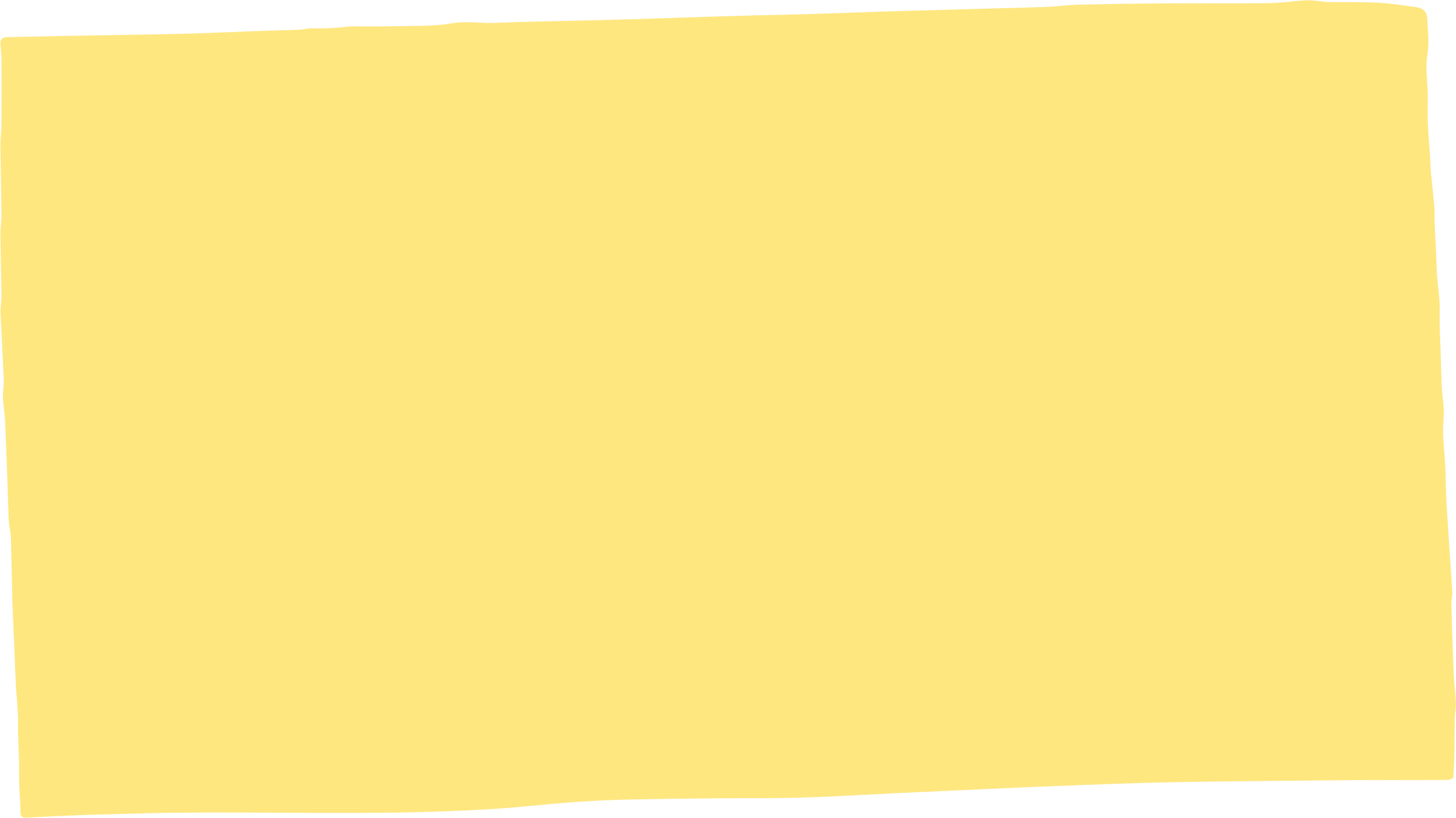 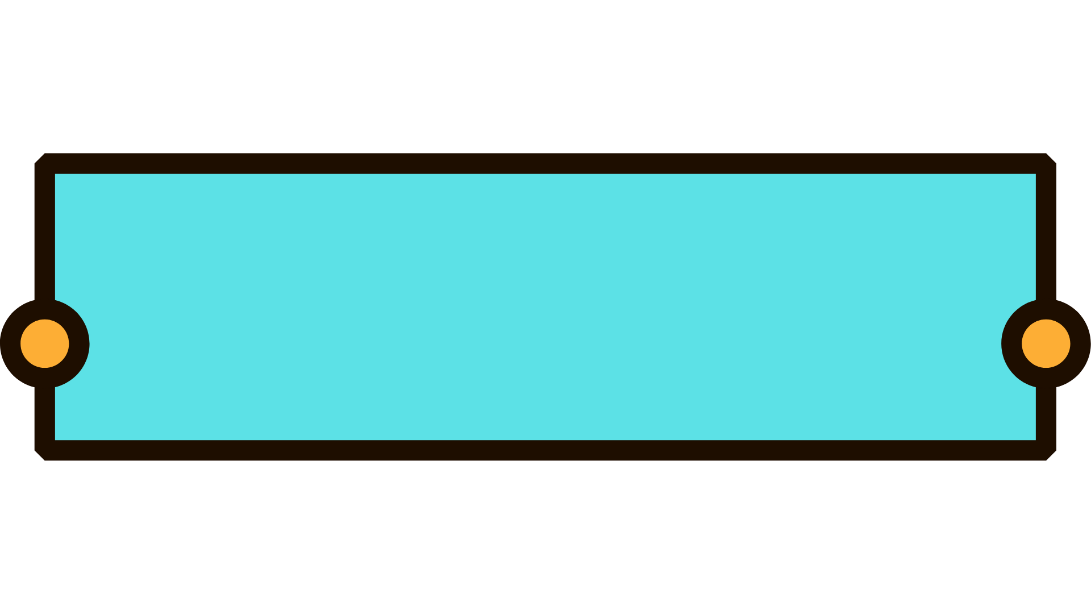 Thảo luận
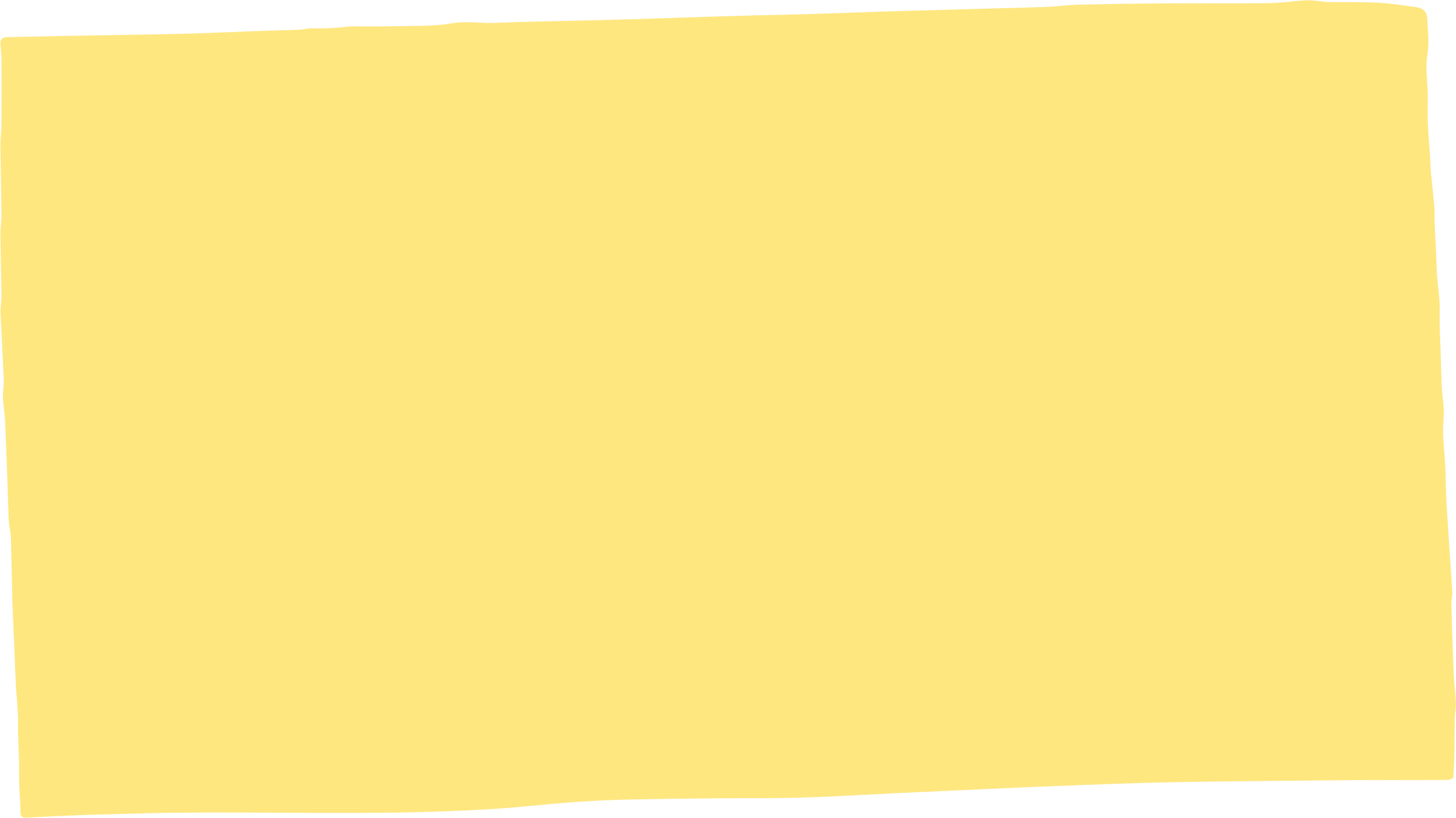 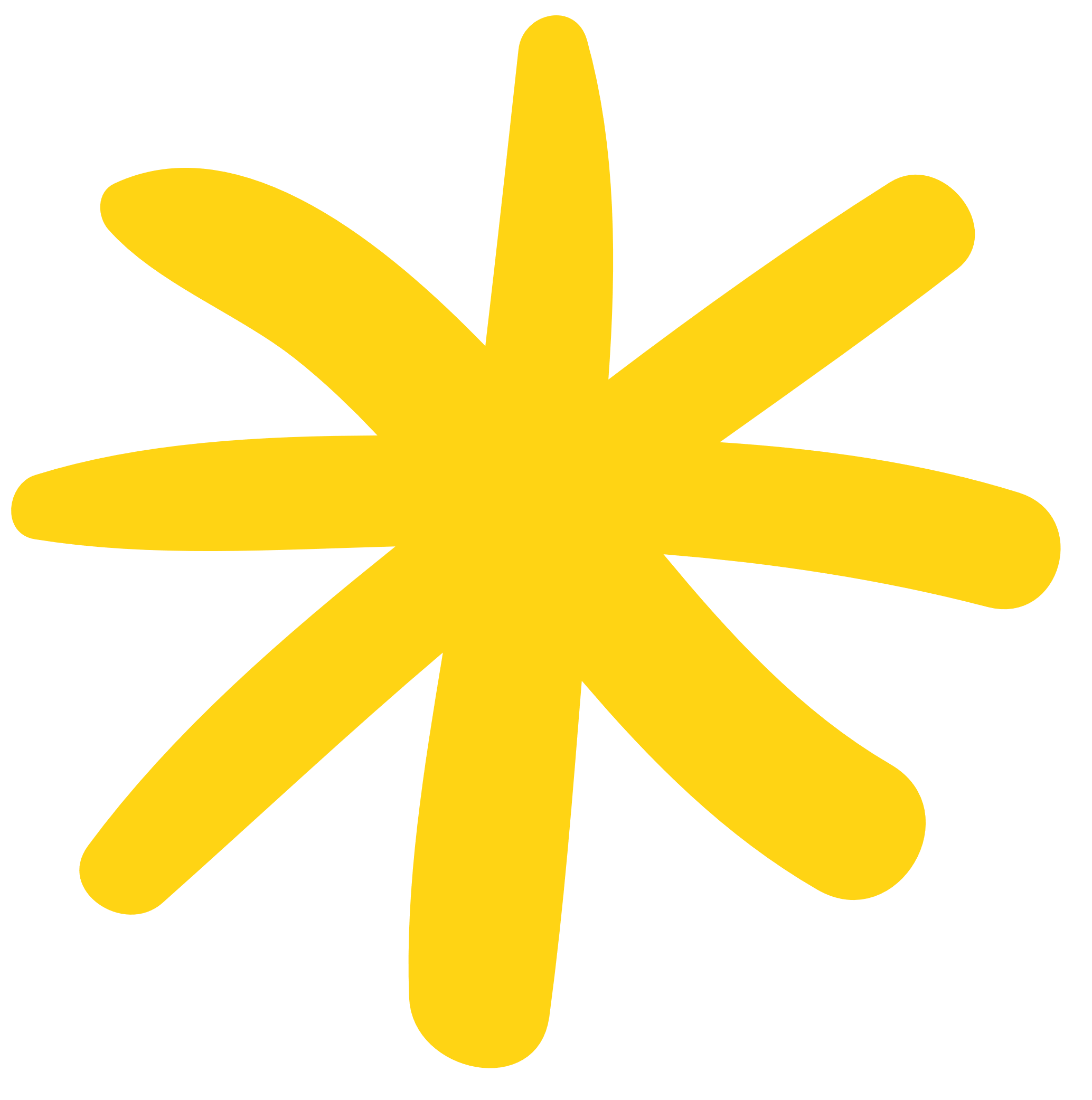 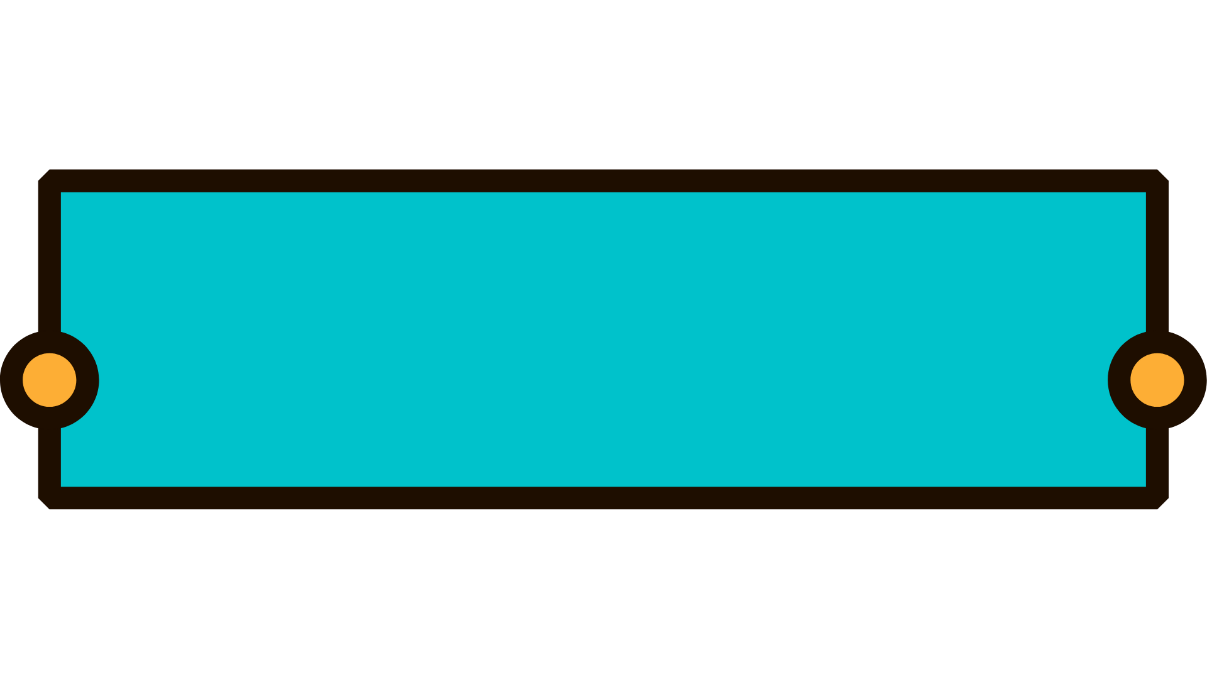 Nhận xét
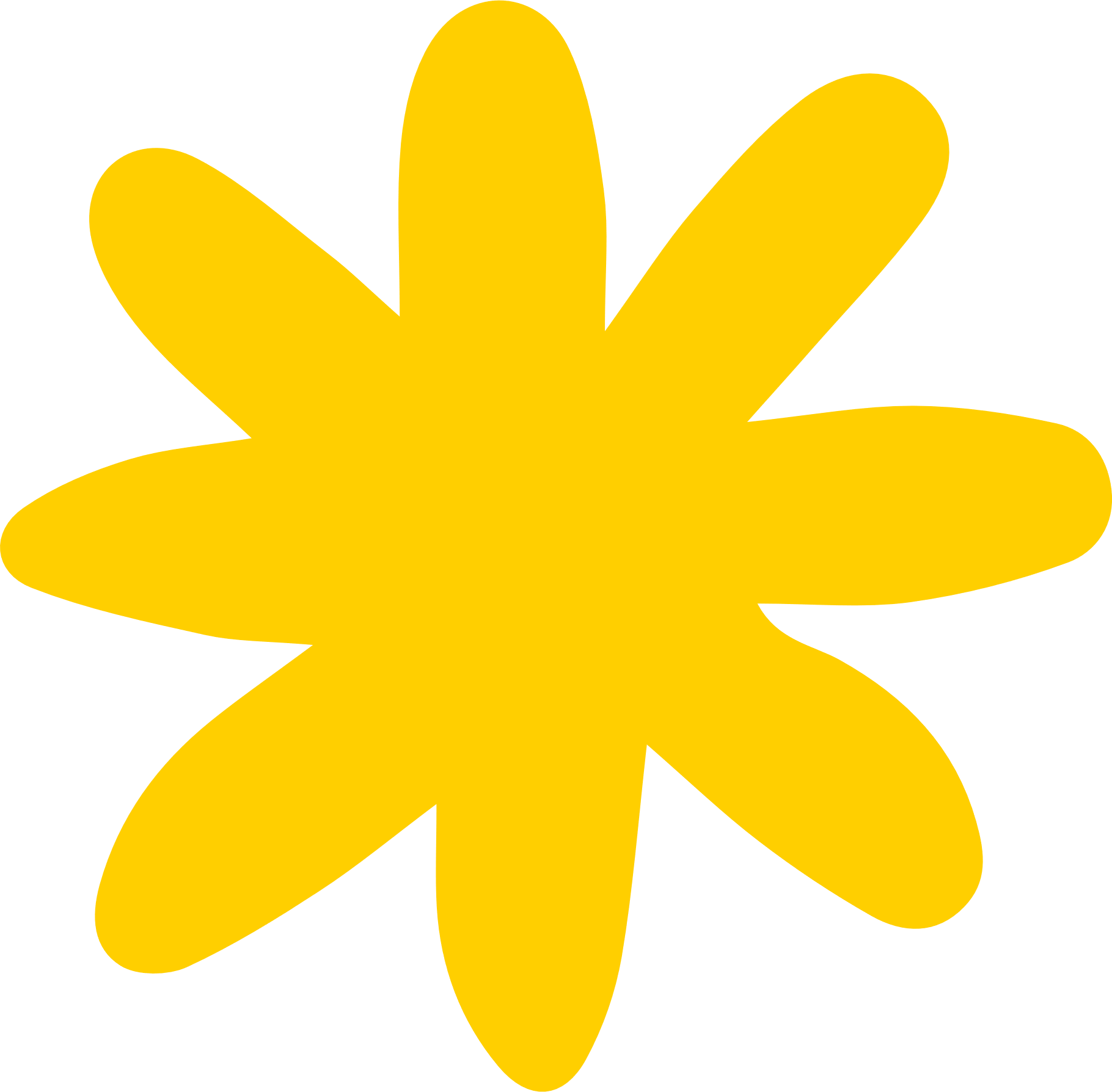 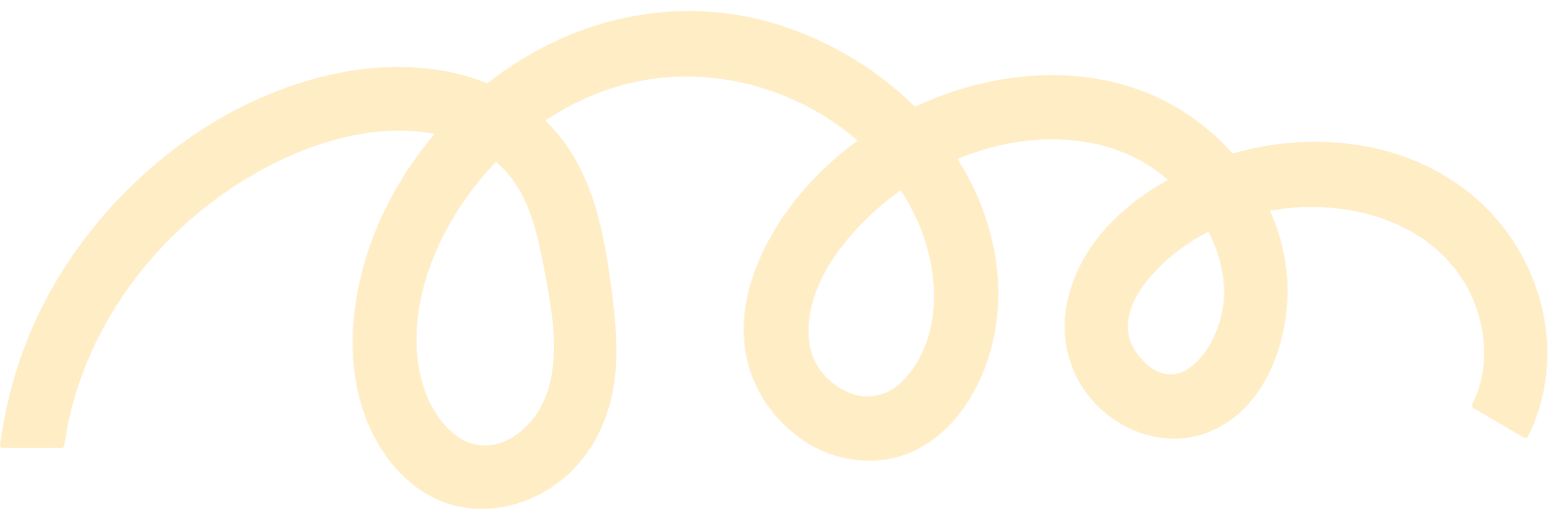 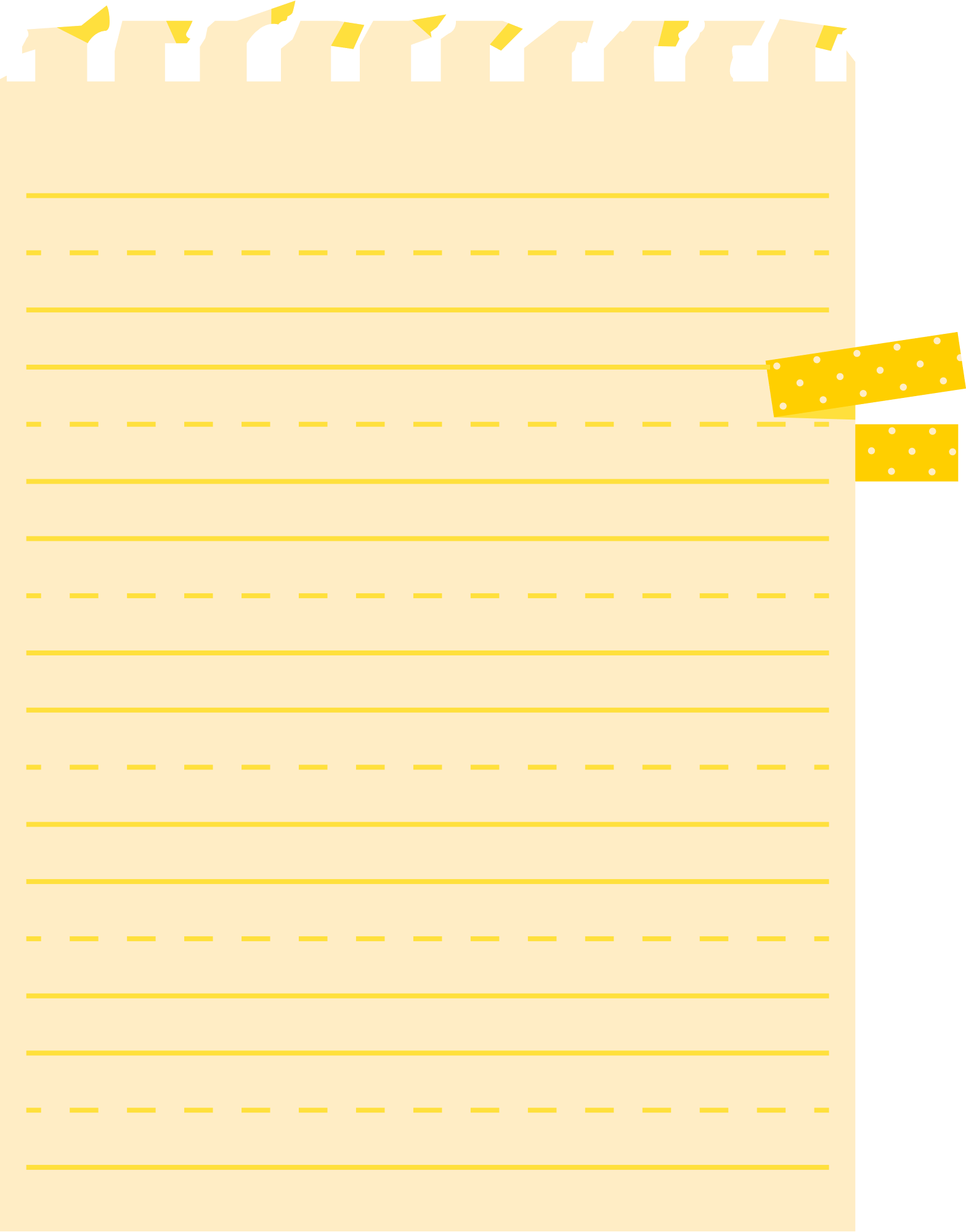 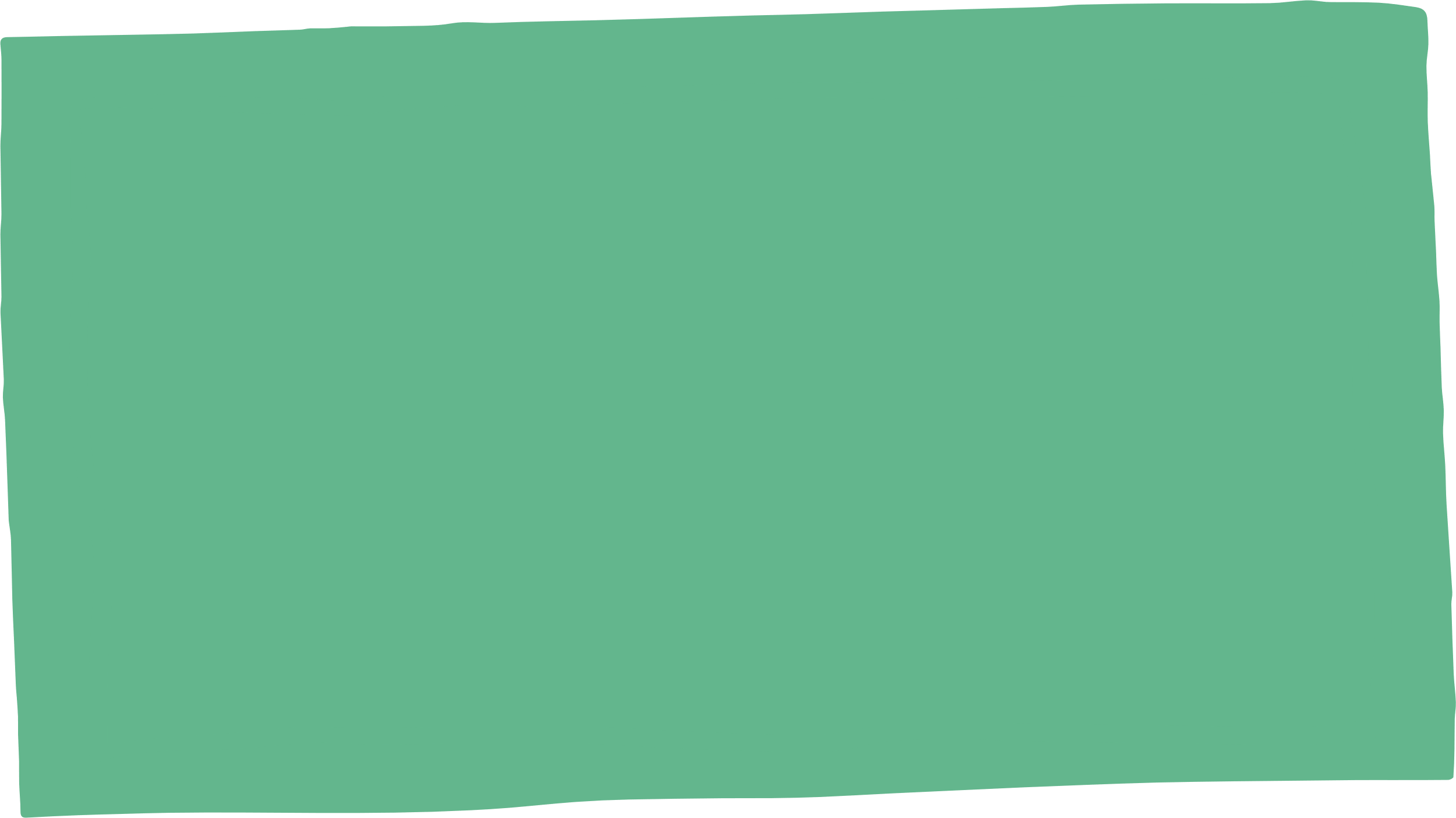 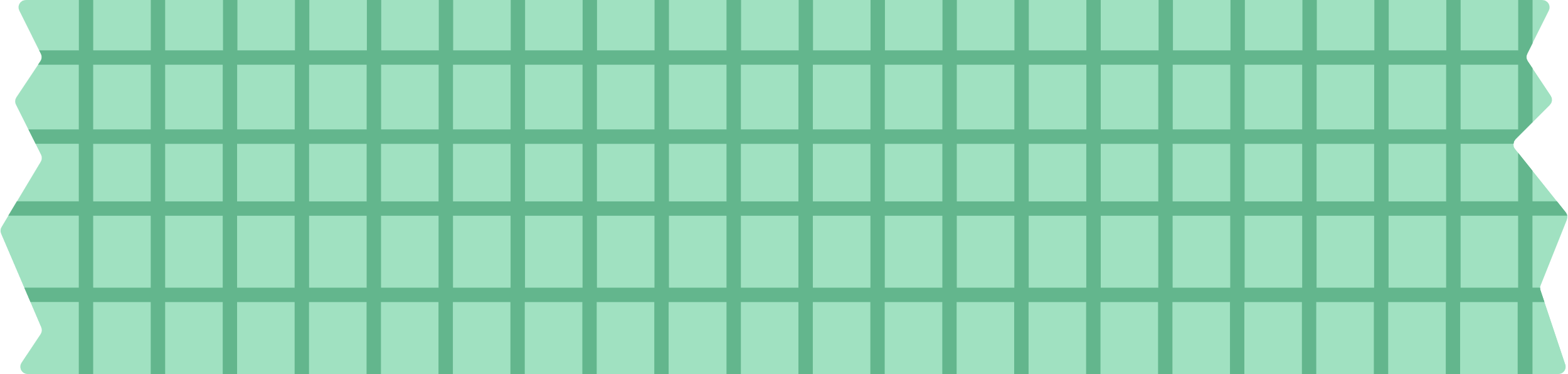 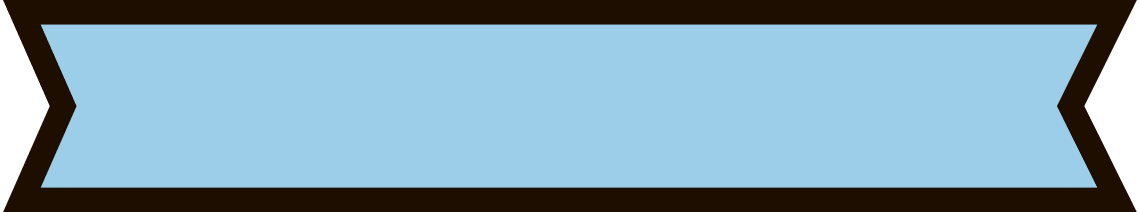 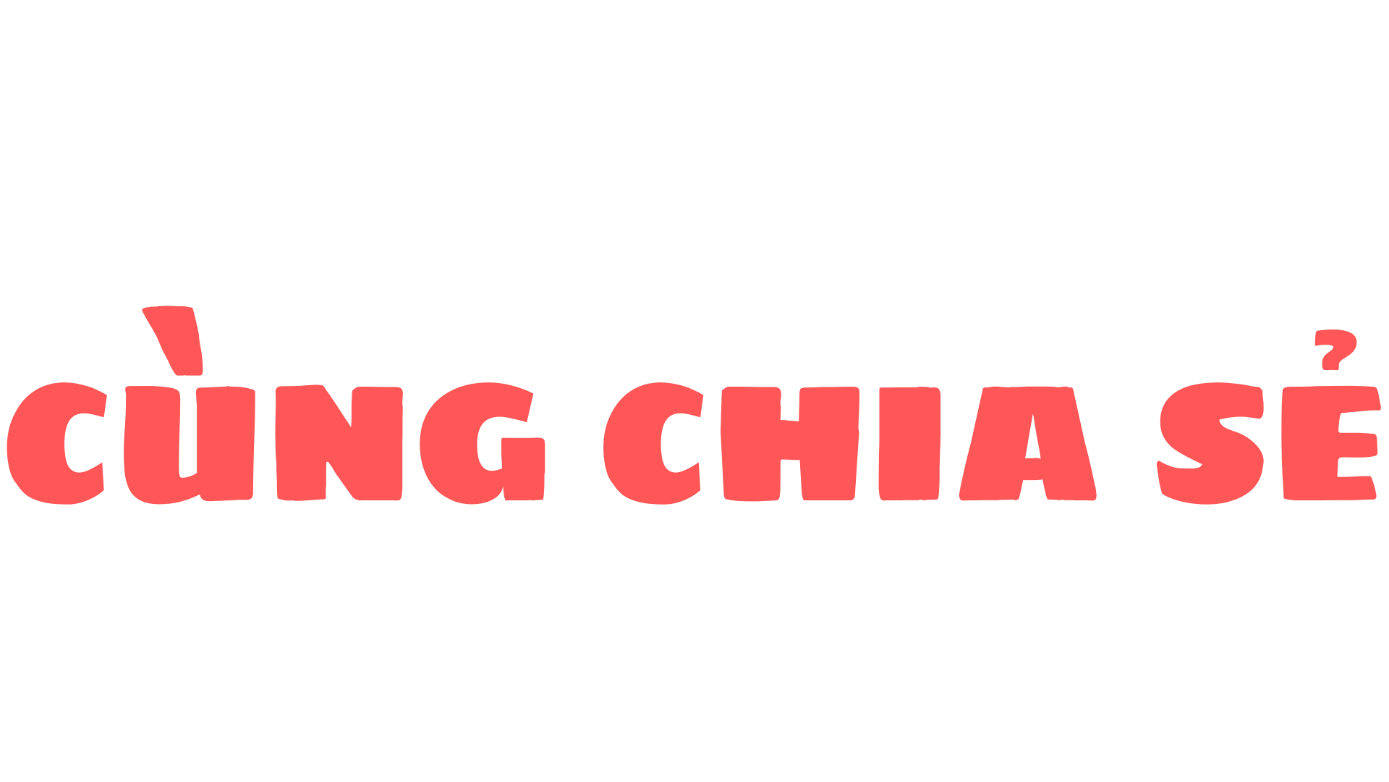 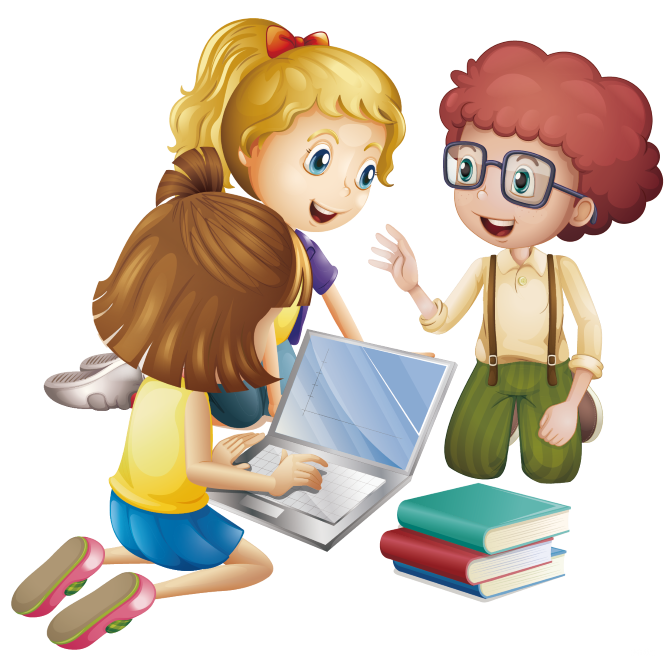 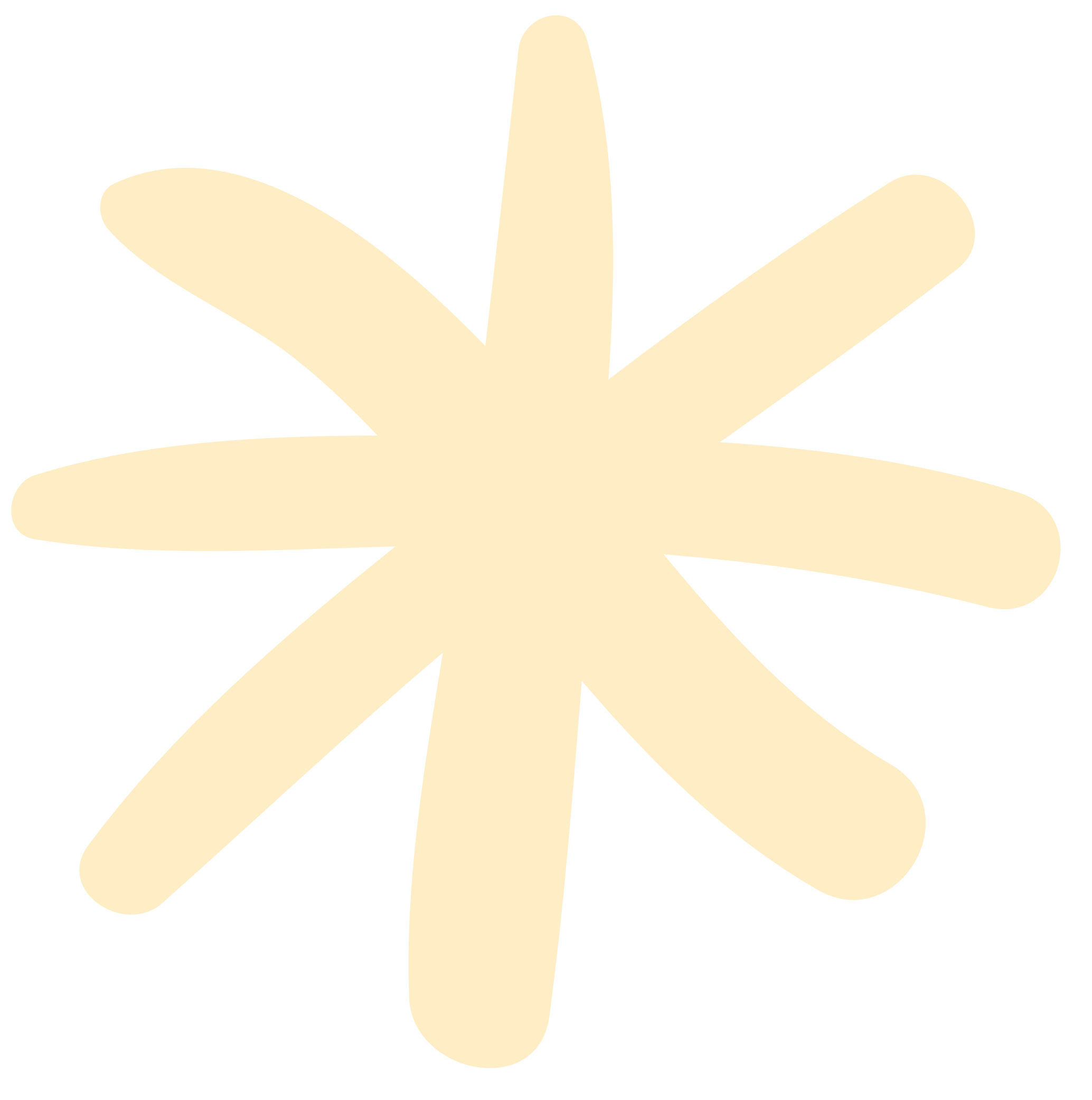 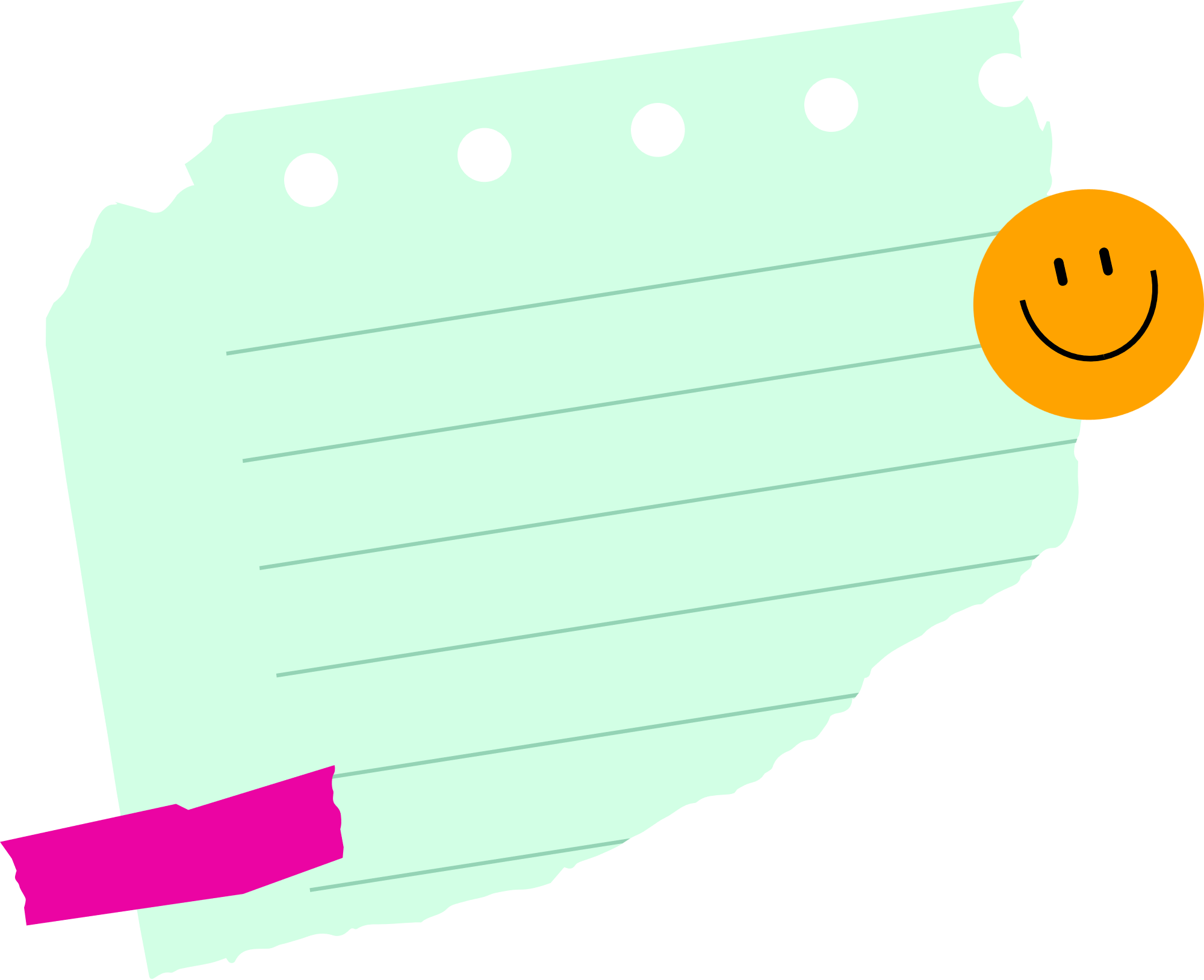 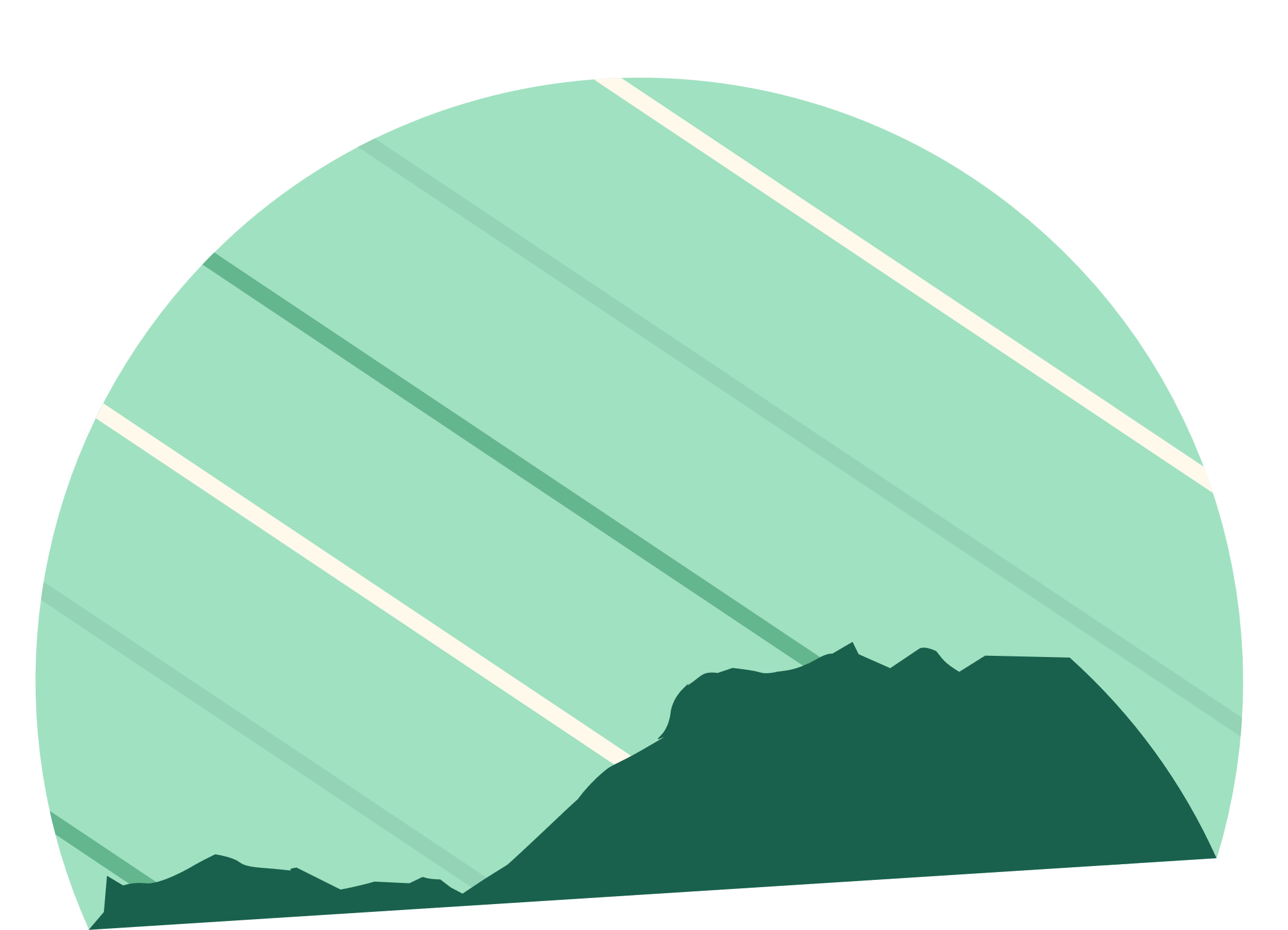 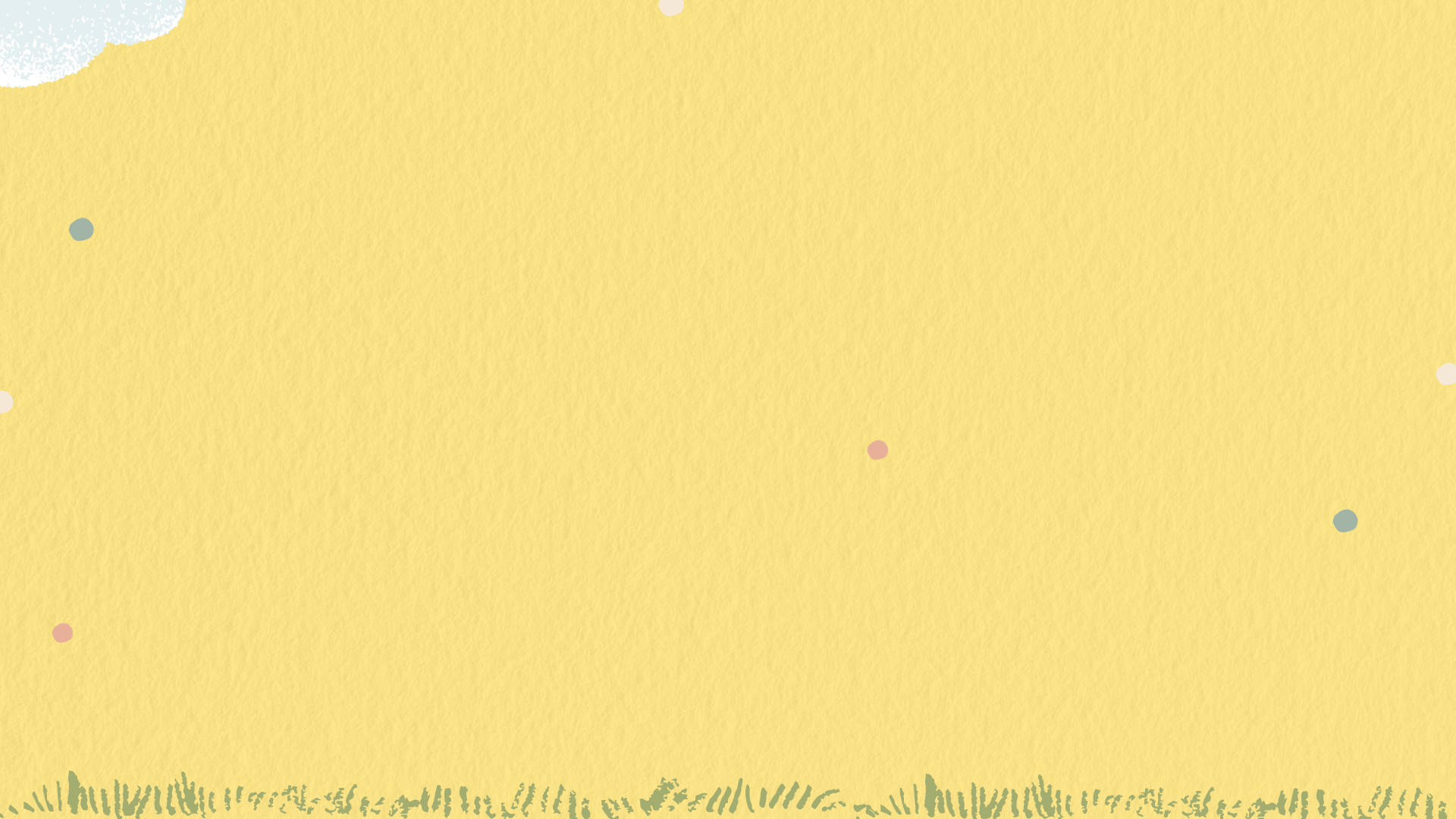 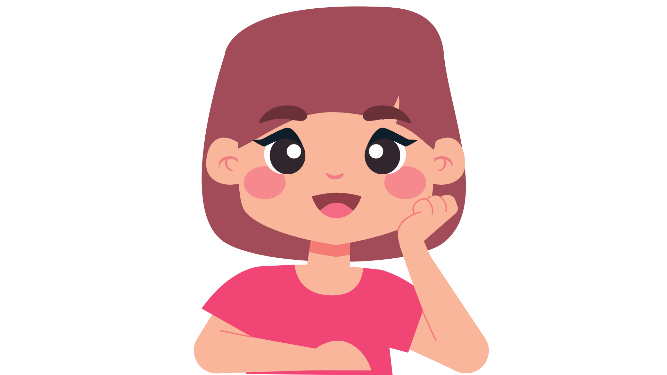 Quan sát các hình trong sách, em đồng tình hay không đồng tình với hành động nào?
Chặt phá rừng sẽ làm thu hẹp môi trường sống của động vật, dễ gây sạt lở đất, thiên tai, lũ lụt.
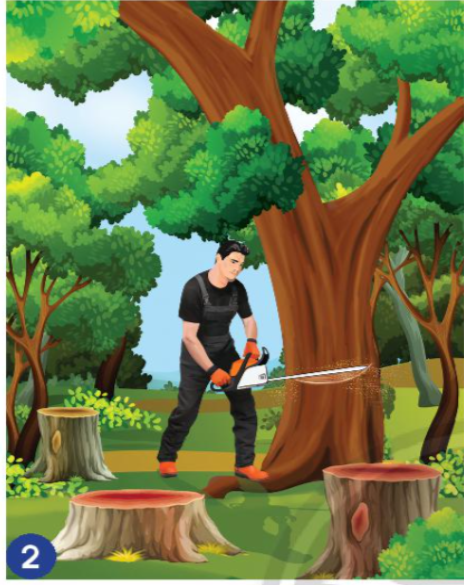 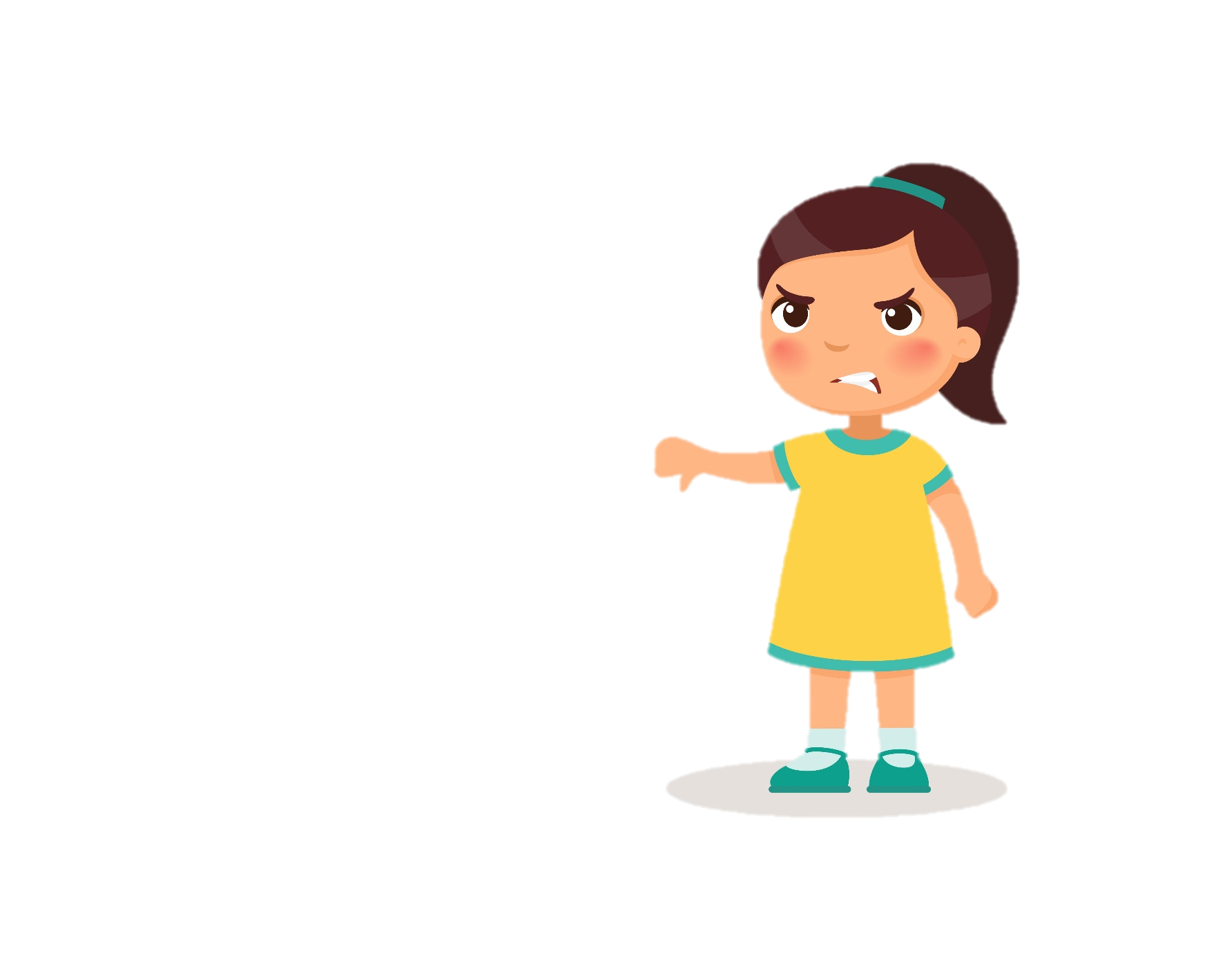 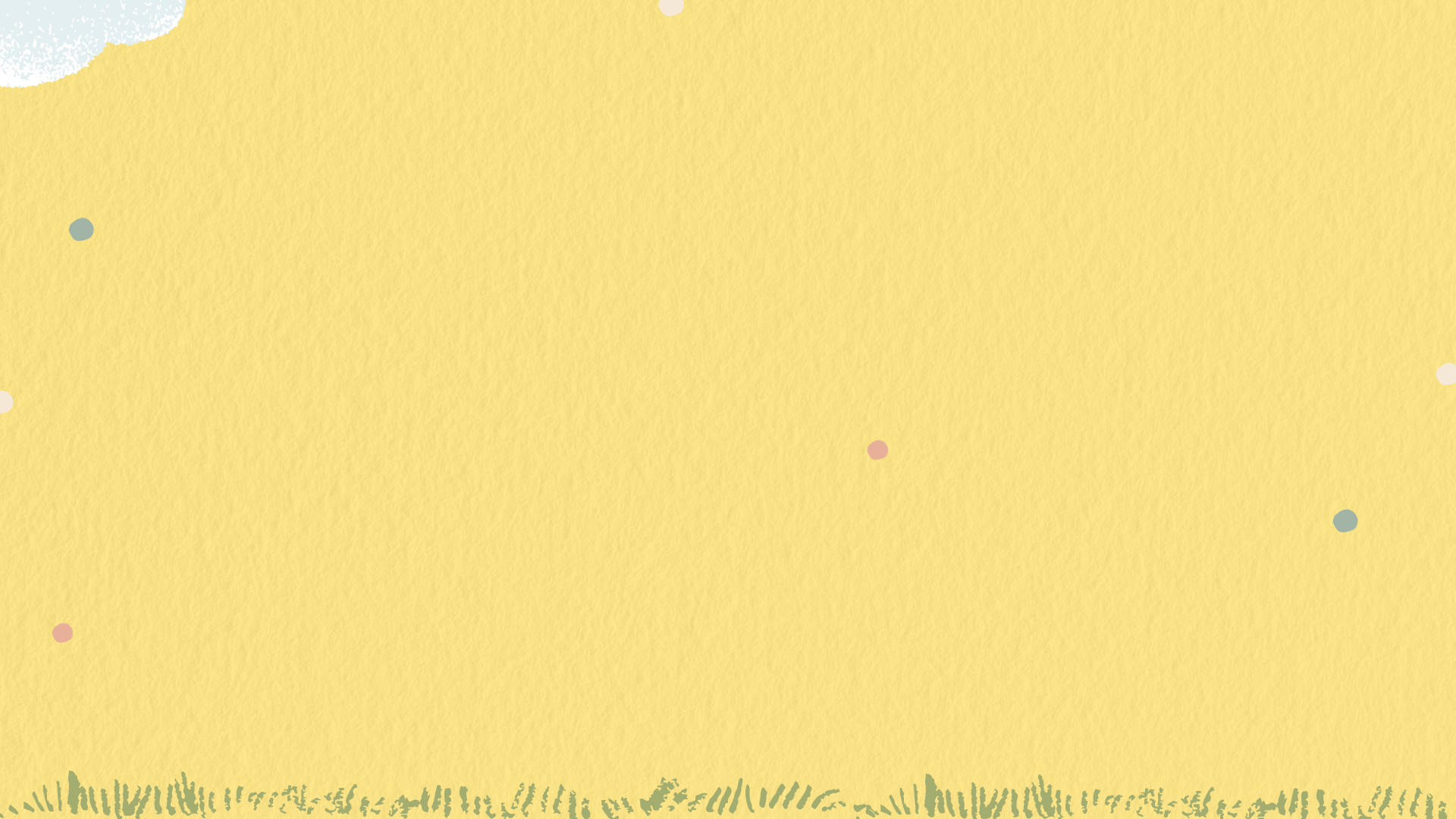 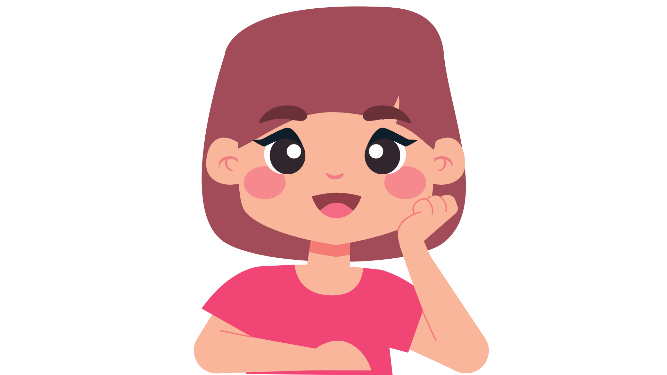 Quan sát các hình trong sách, em đồng tình hay không đồng tình với hành động nào?
Sử dụng nhiều thuốc trừ sâu sẽ gây ô nhiễm môi trường đất.
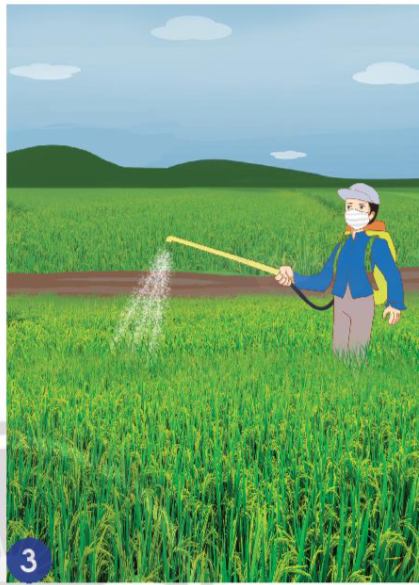 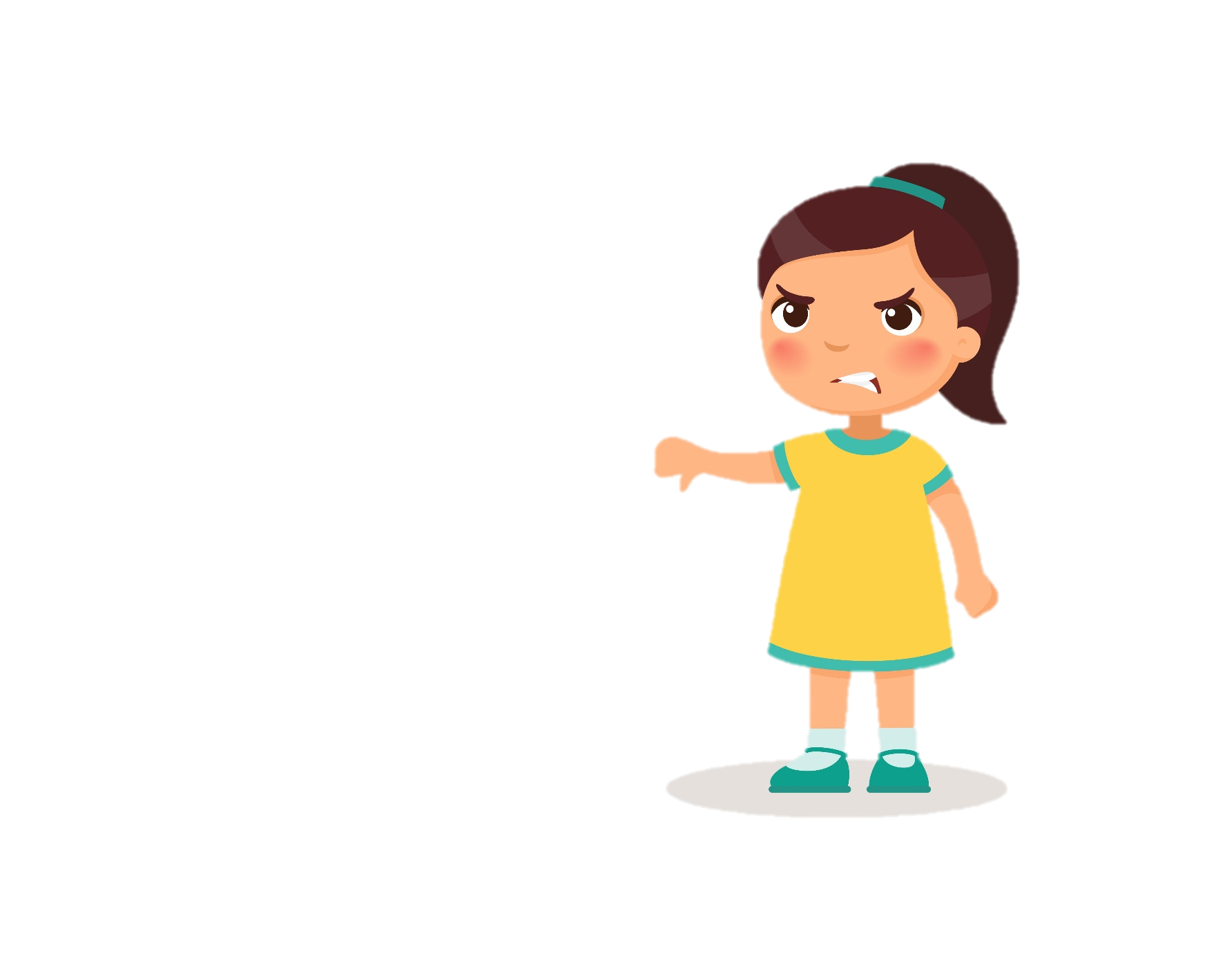 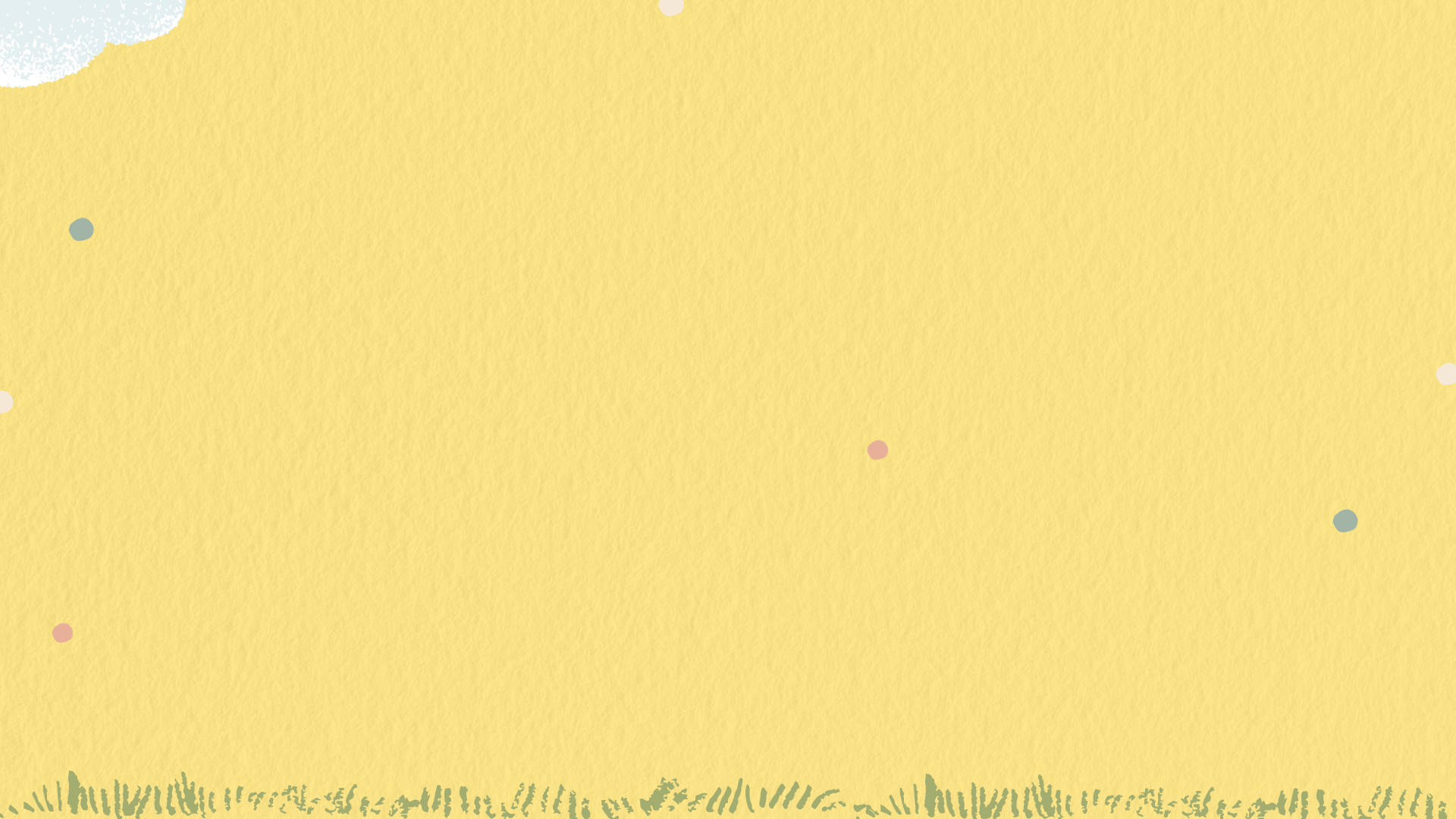 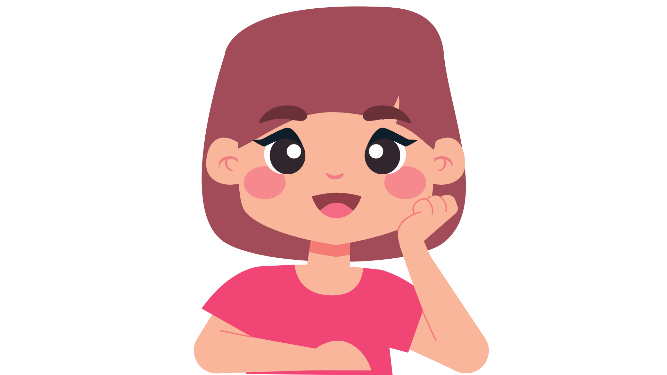 Quan sát các hình trong sách, em đồng tình hay không đồng tình với hành động nào?
Xả rác ở biển sẽ gây nguy hiểm cho các loài động vật dưới biển, gây ô nhiễm môi trường nước.
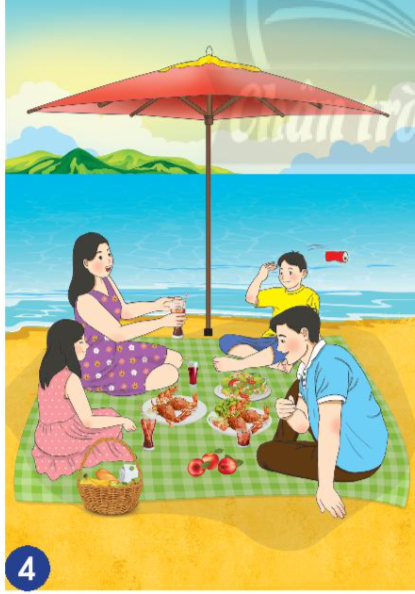 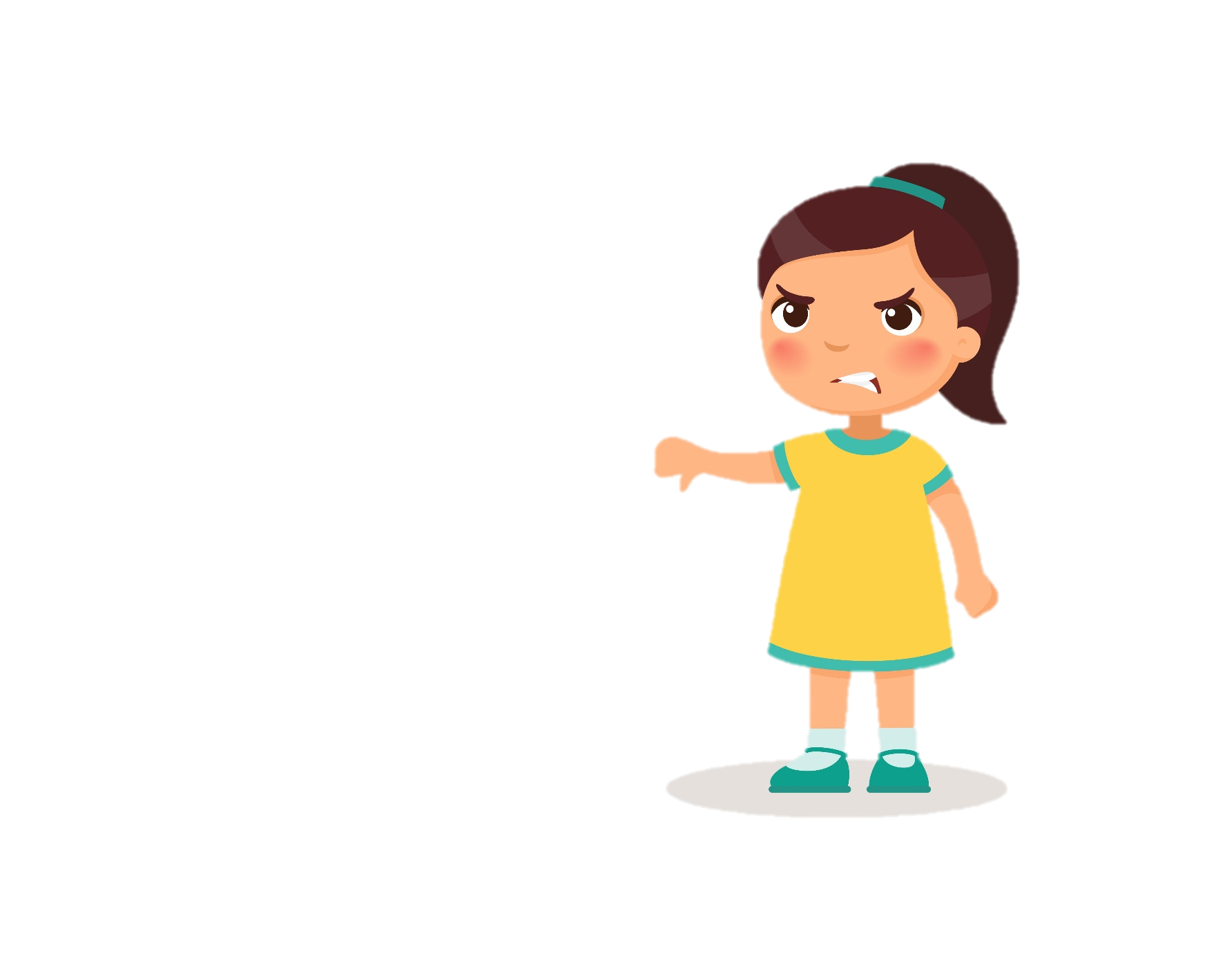 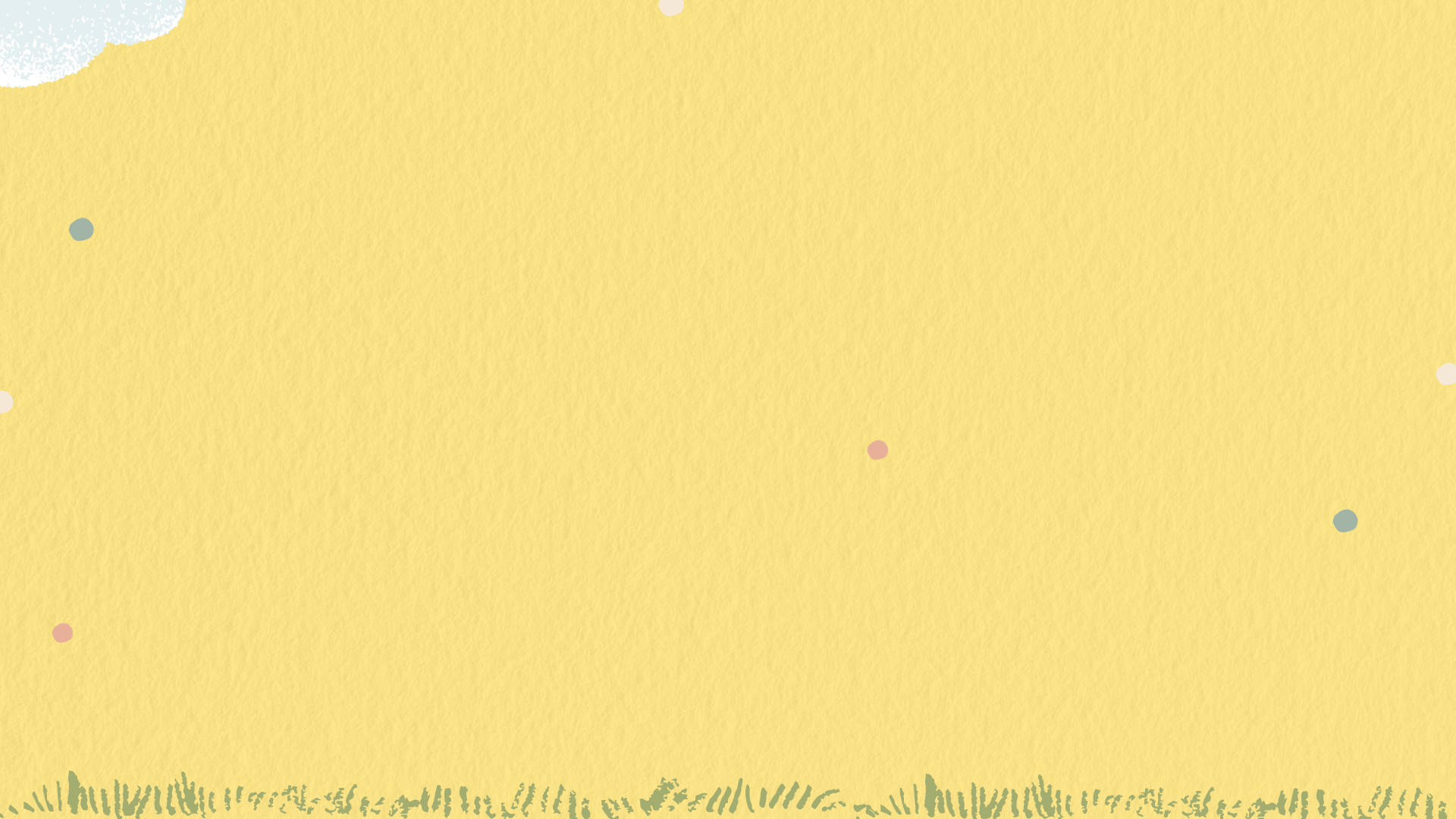 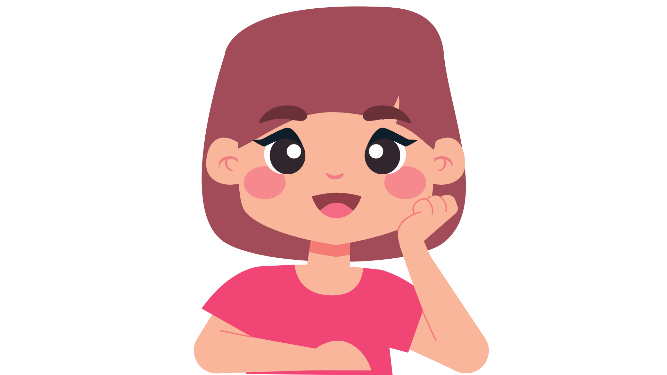 Quan sát các hình trong sách, em đồng tình hay không đồng tình với hành động nào?
Vứt rác đúng nơi quy định và phân loại rác giúp bảo vệ môi trường xanh, sạch, đẹp.
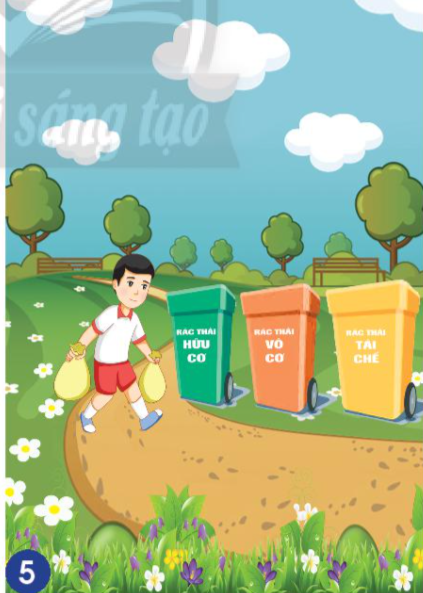 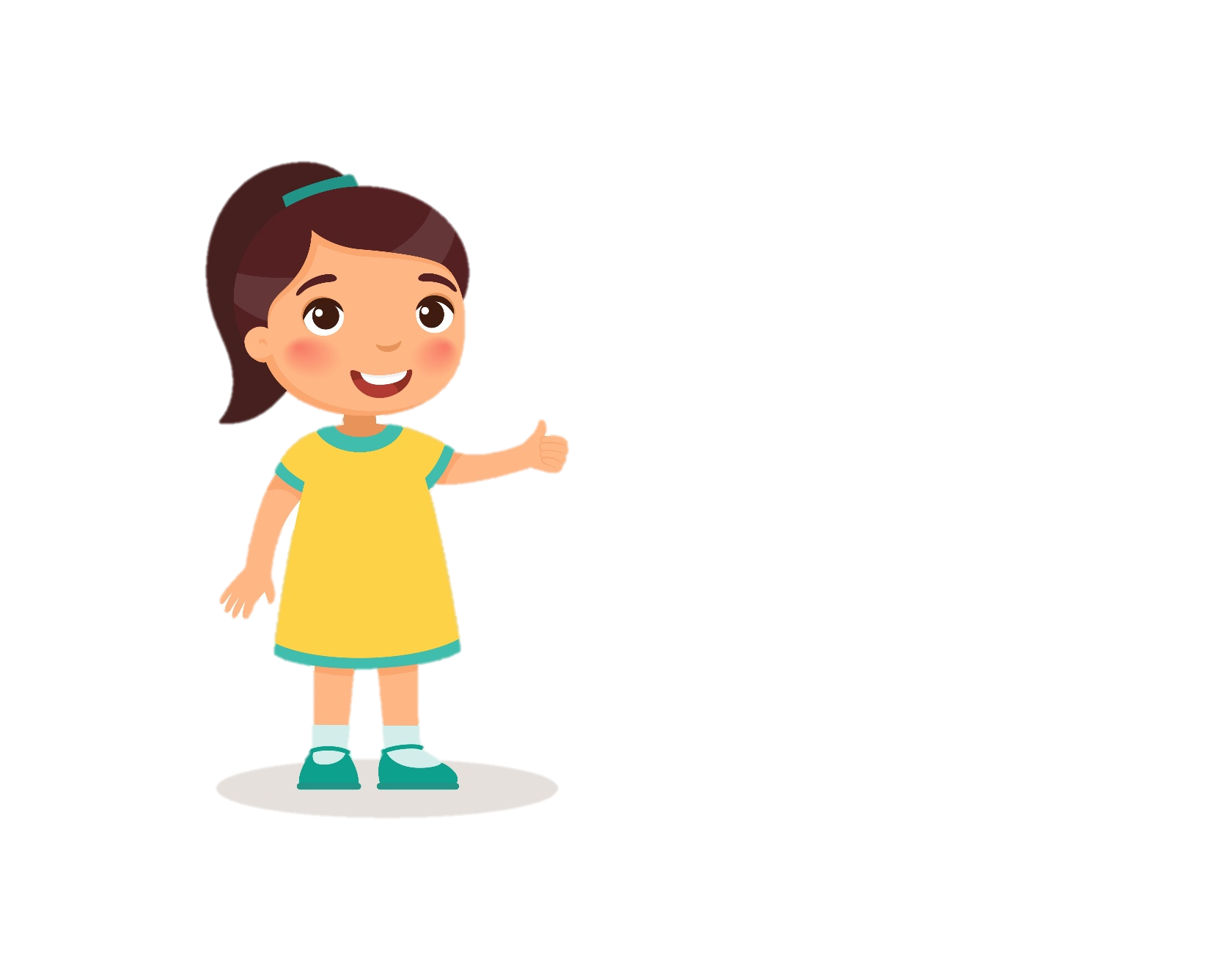 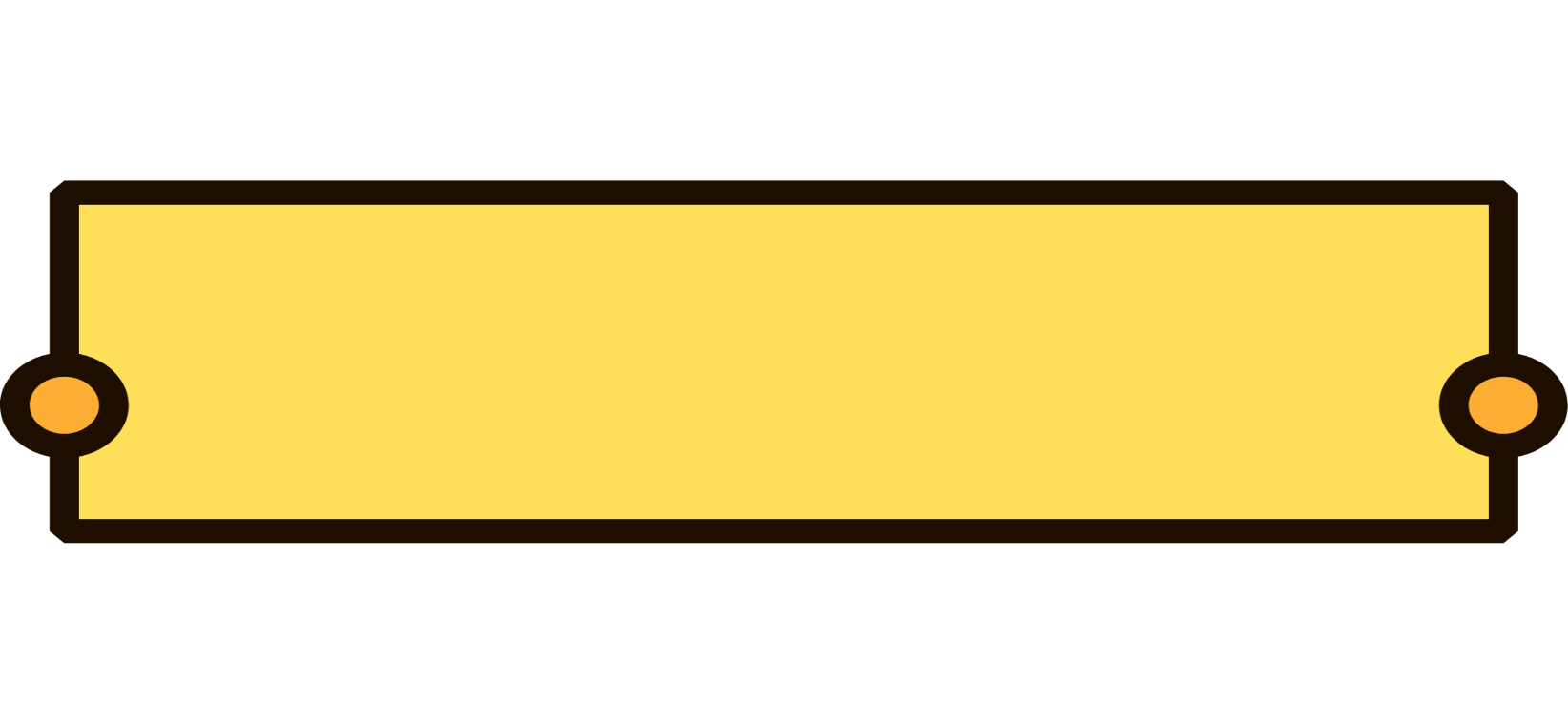 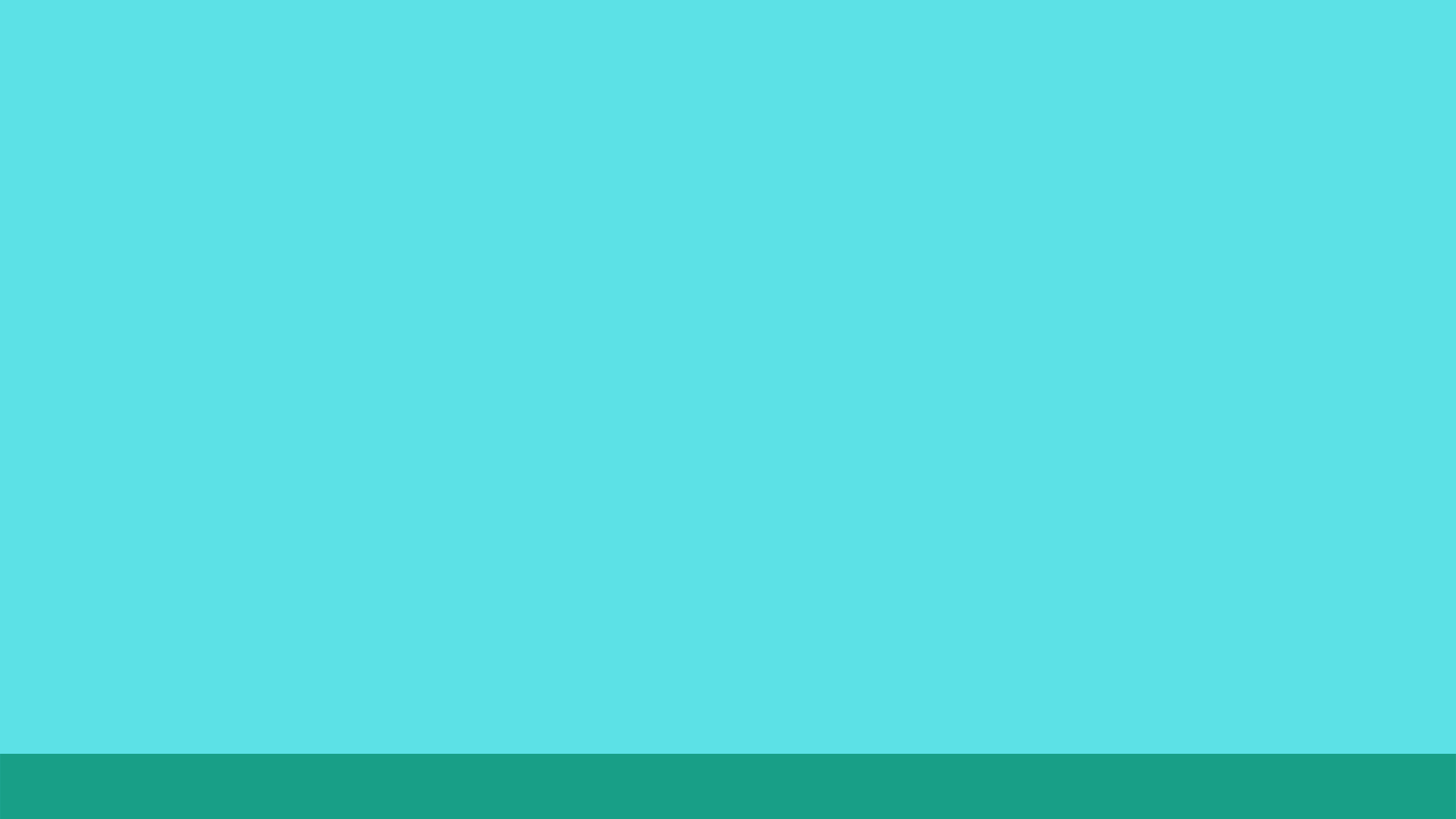 Nói không với những việc làm gây hại cho môi trường sống của thực vật và động vật
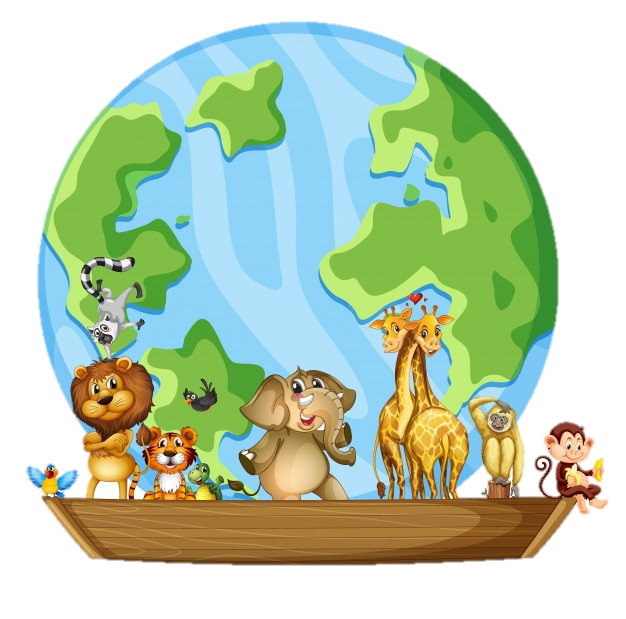 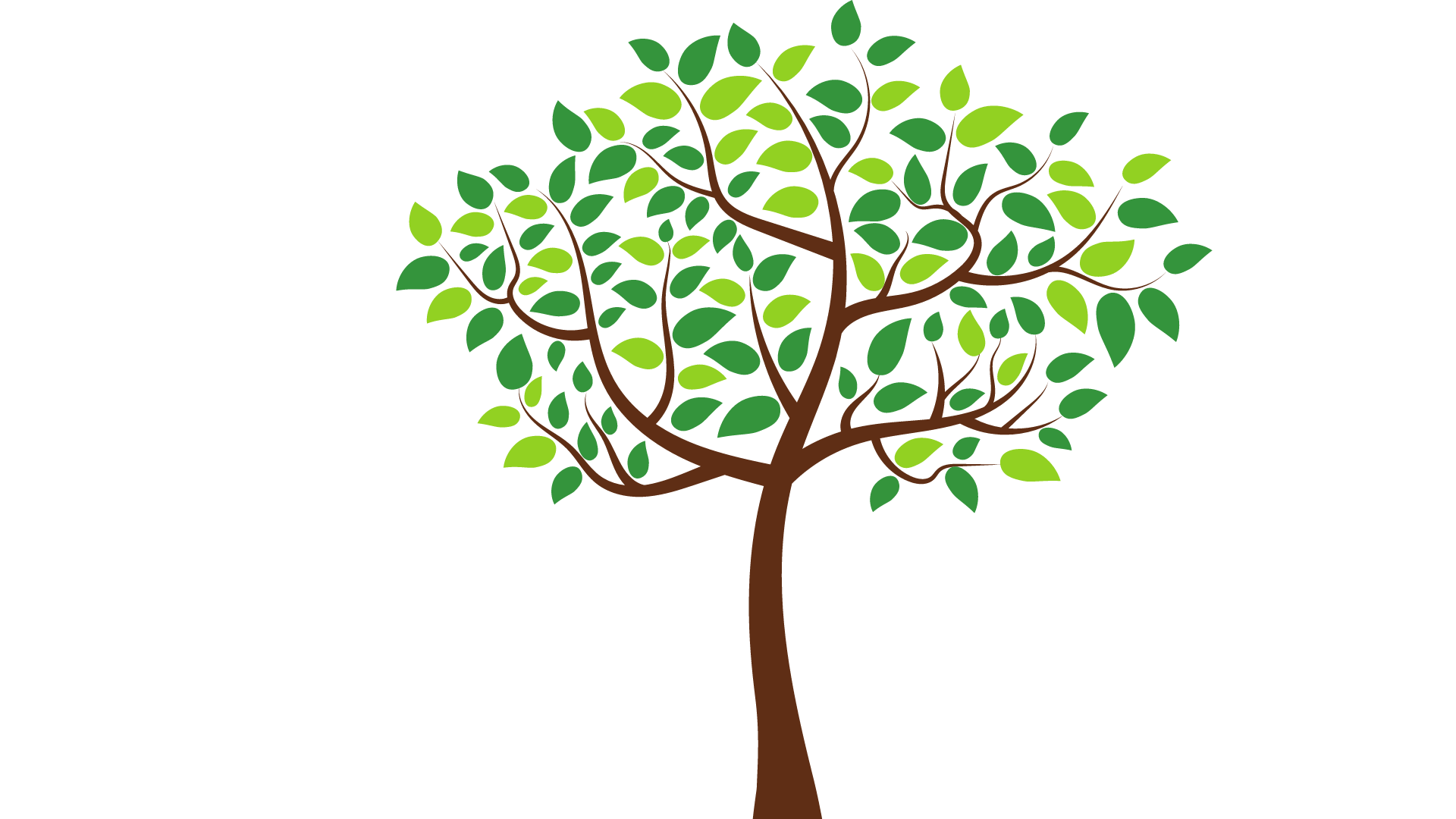 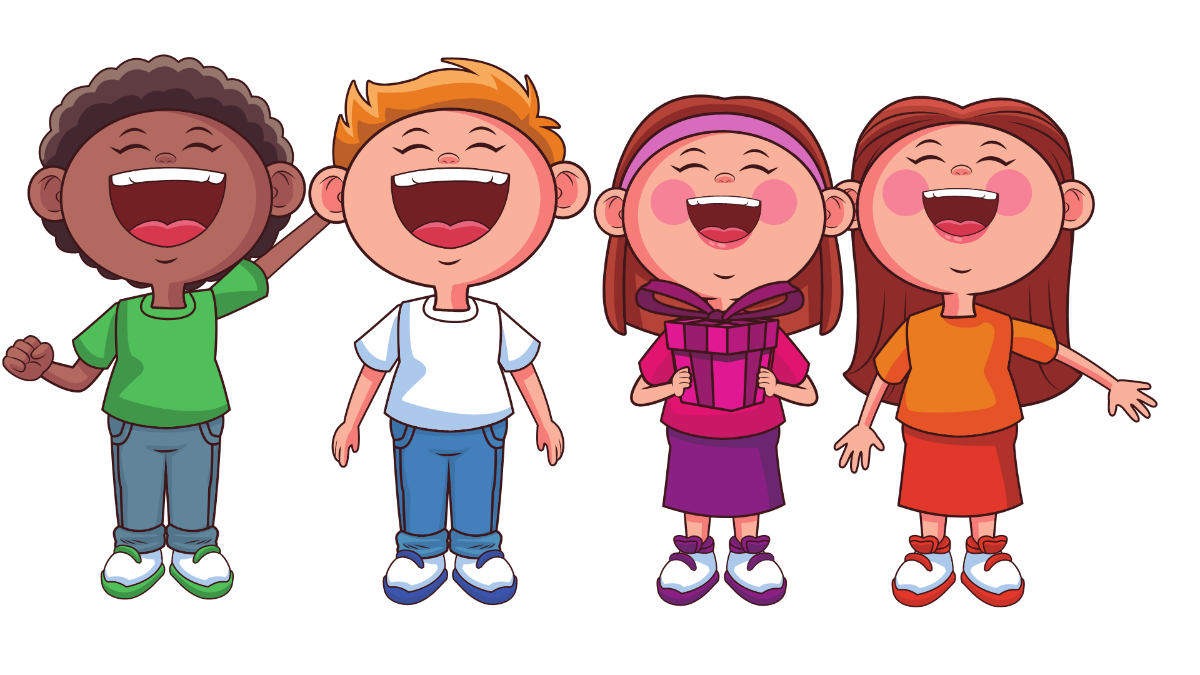 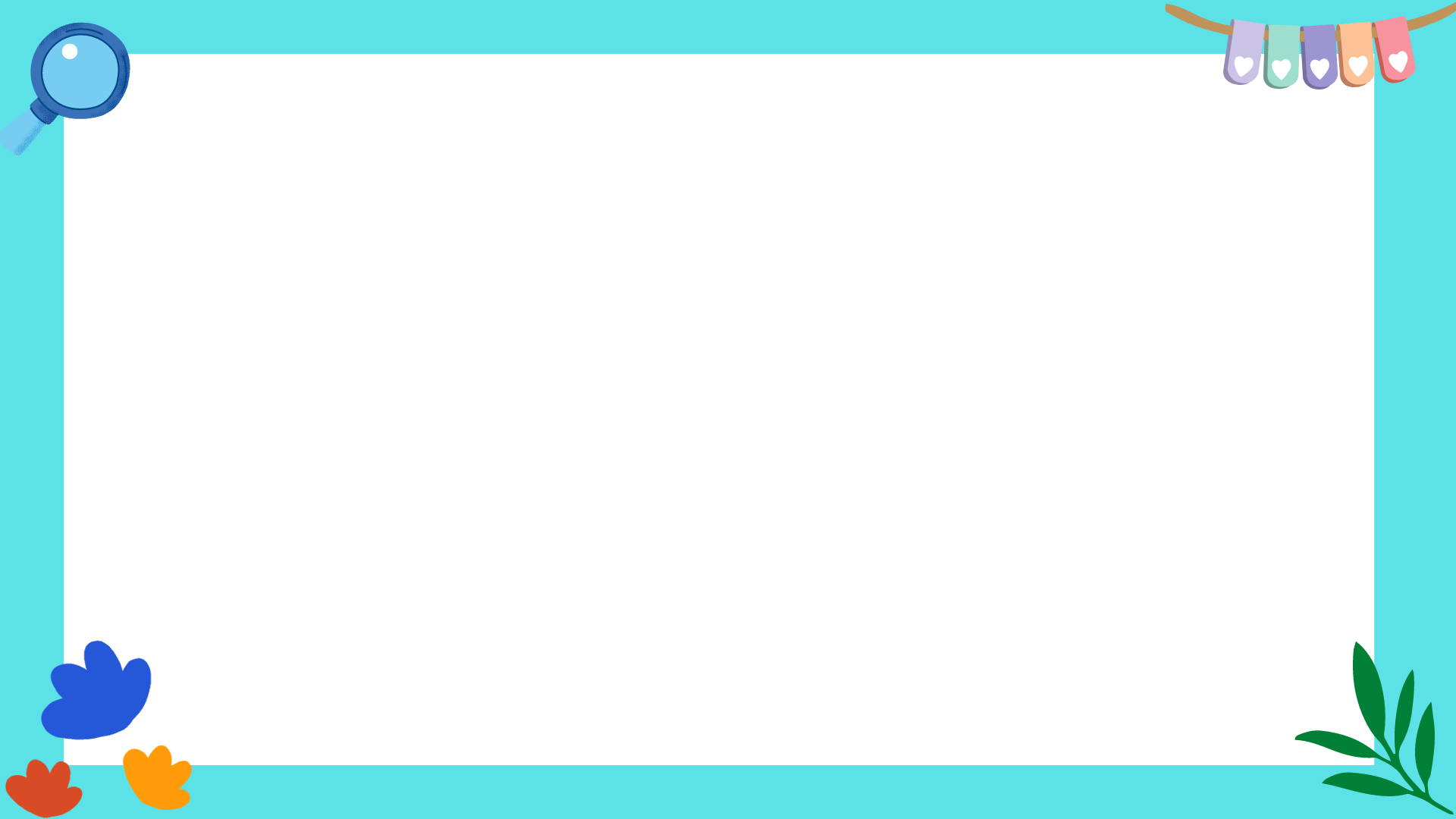 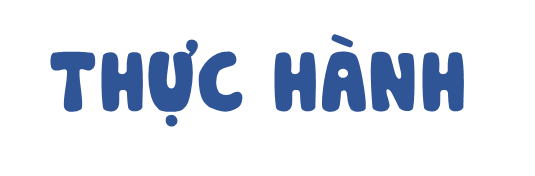 Chăm sóc cây xanh tại nhà và giữ gìn vệ sinh nơi công cộng
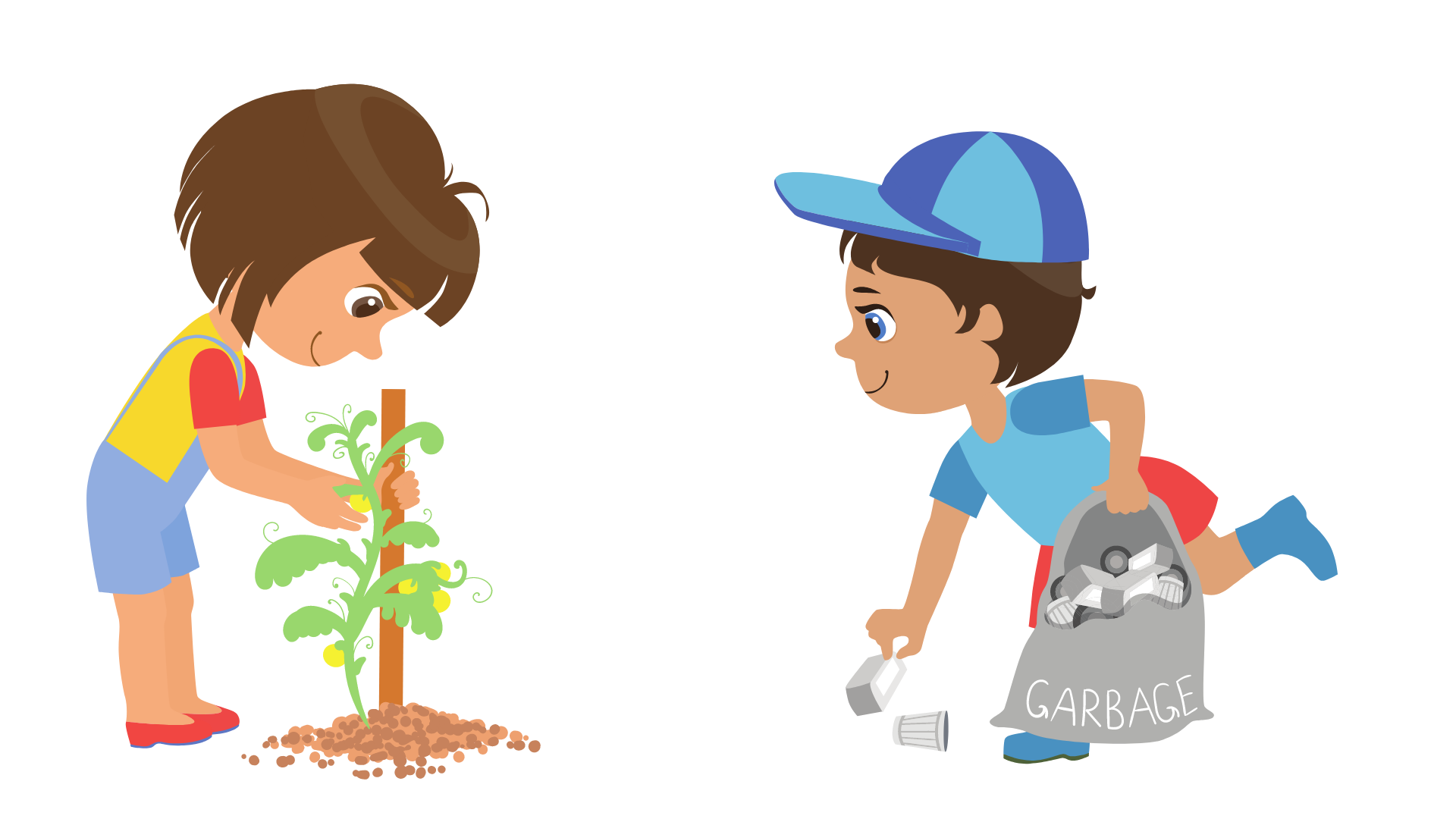 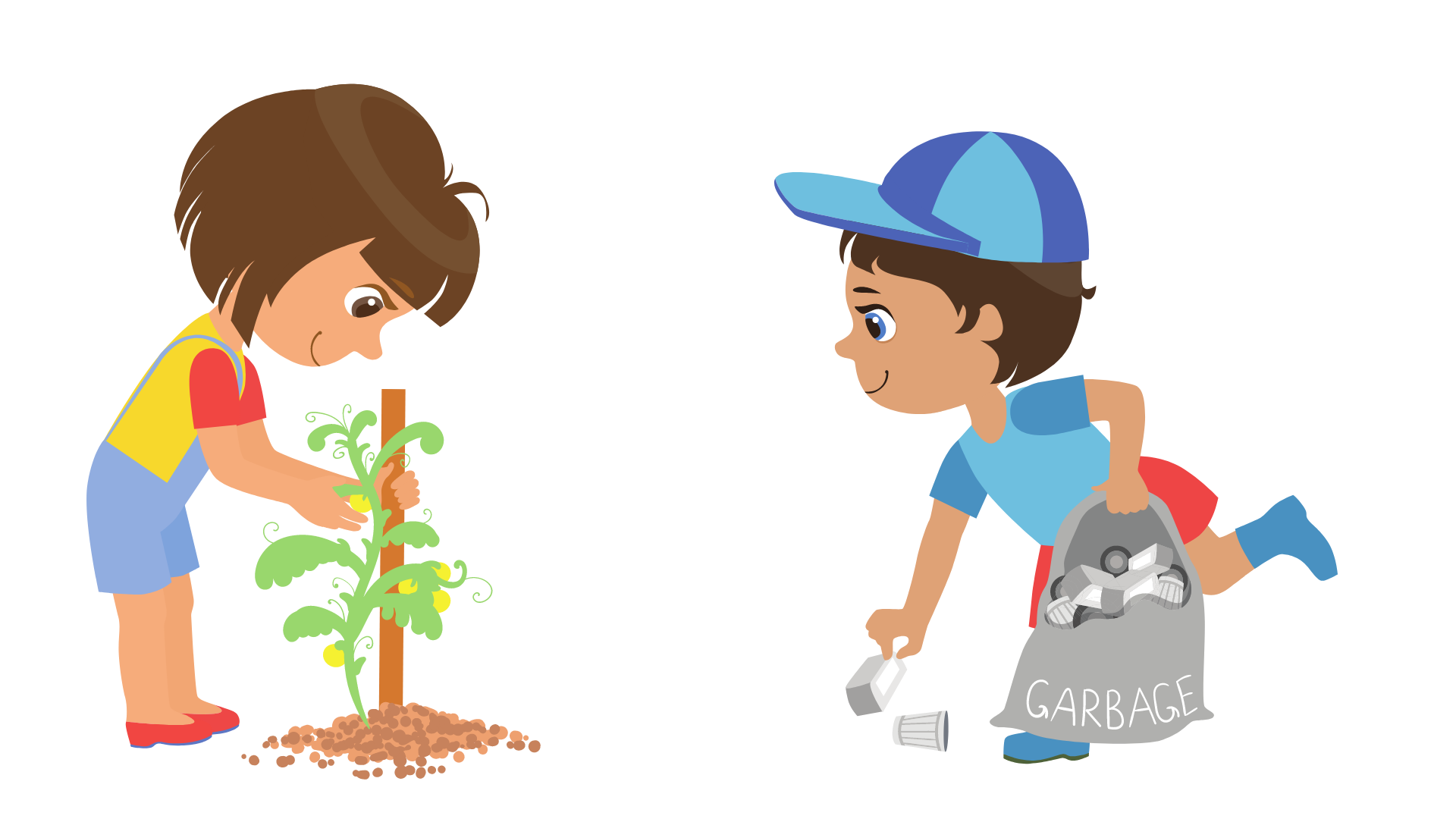 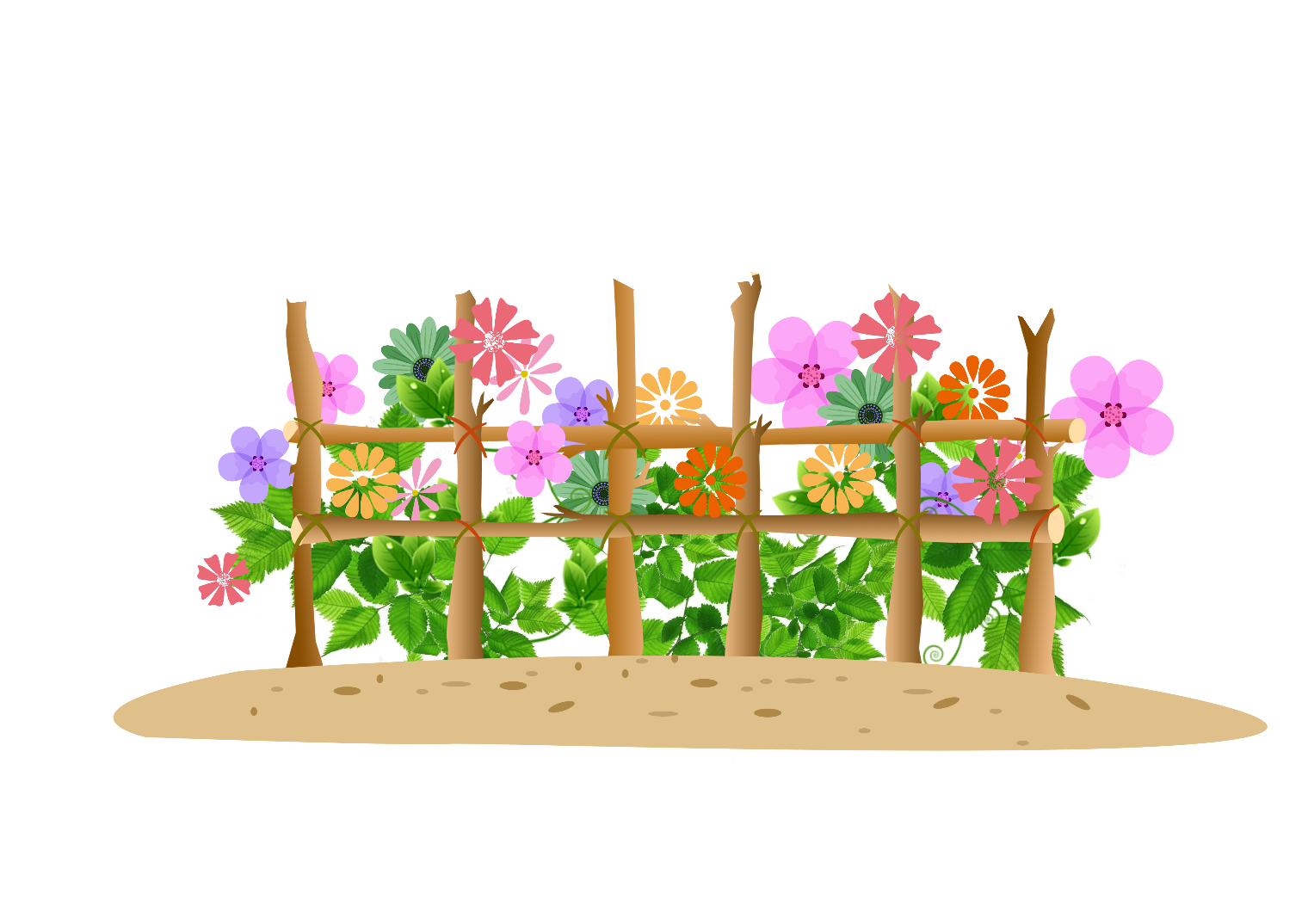 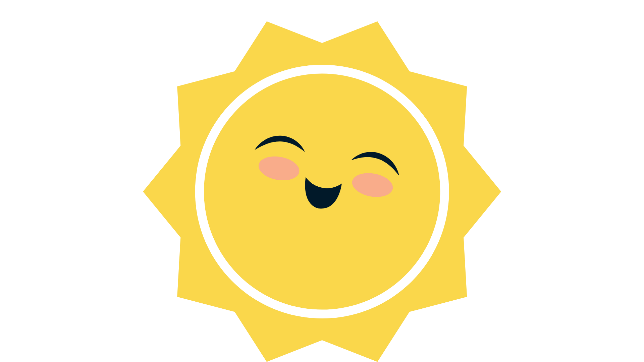 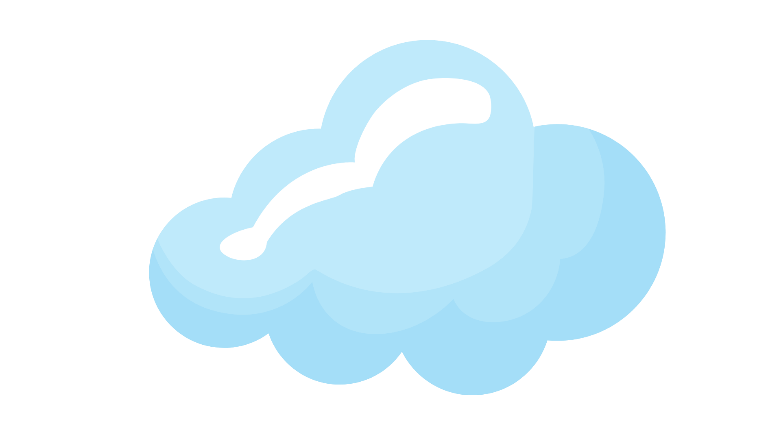 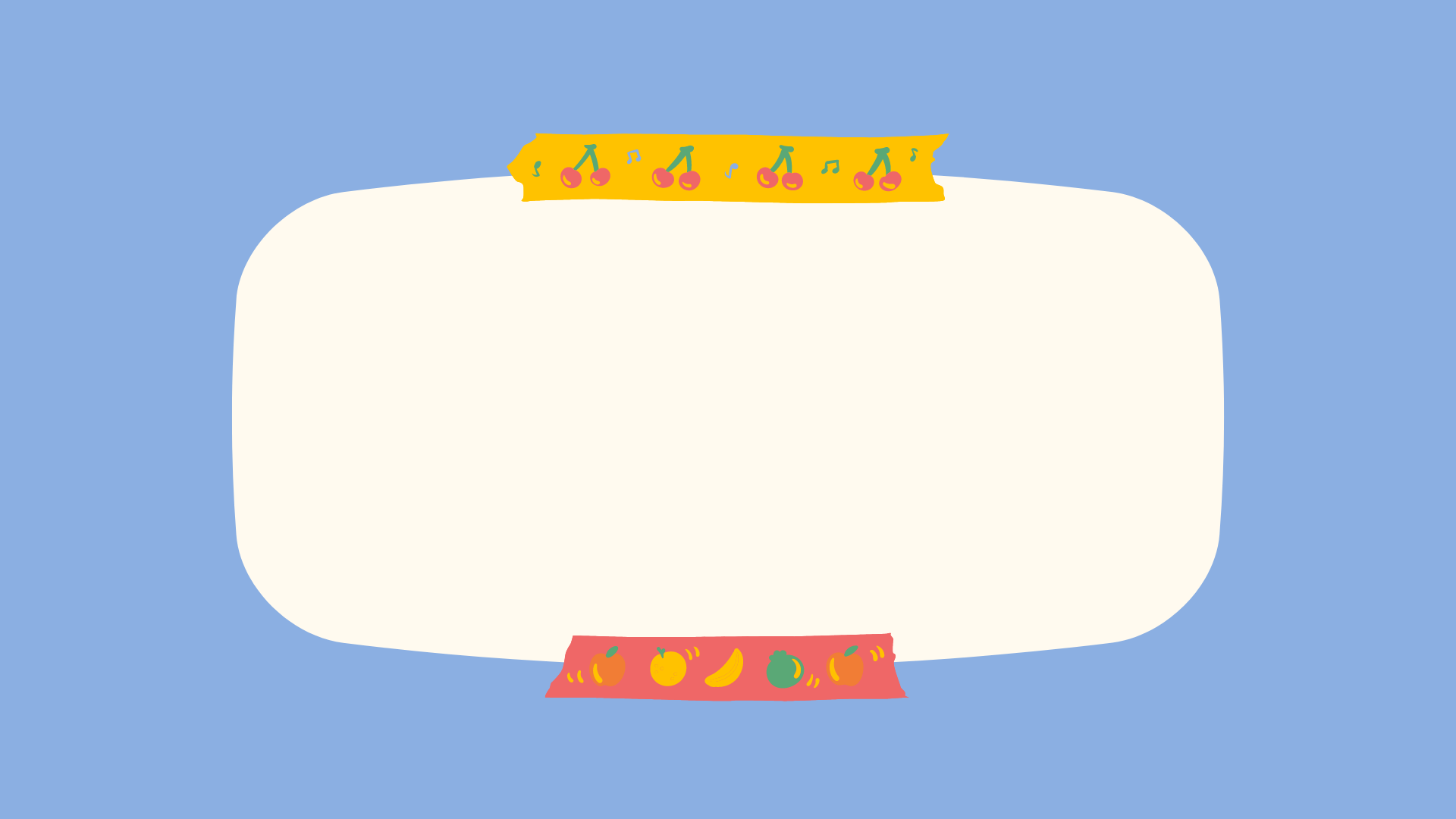 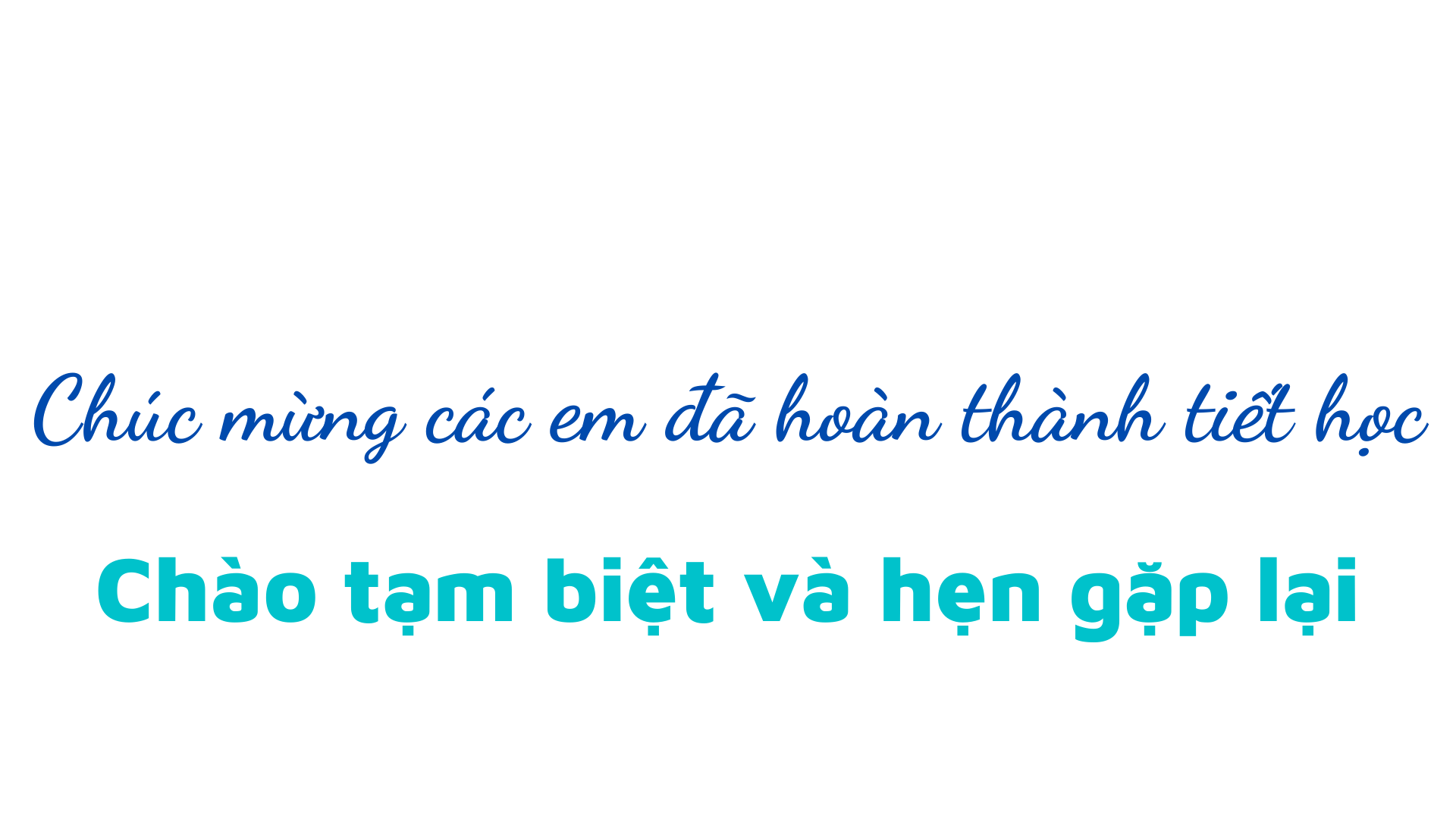 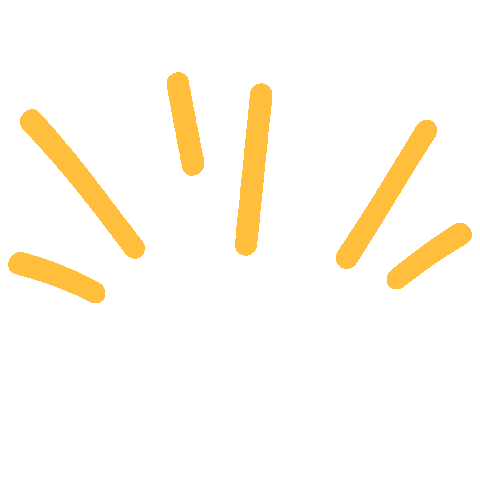 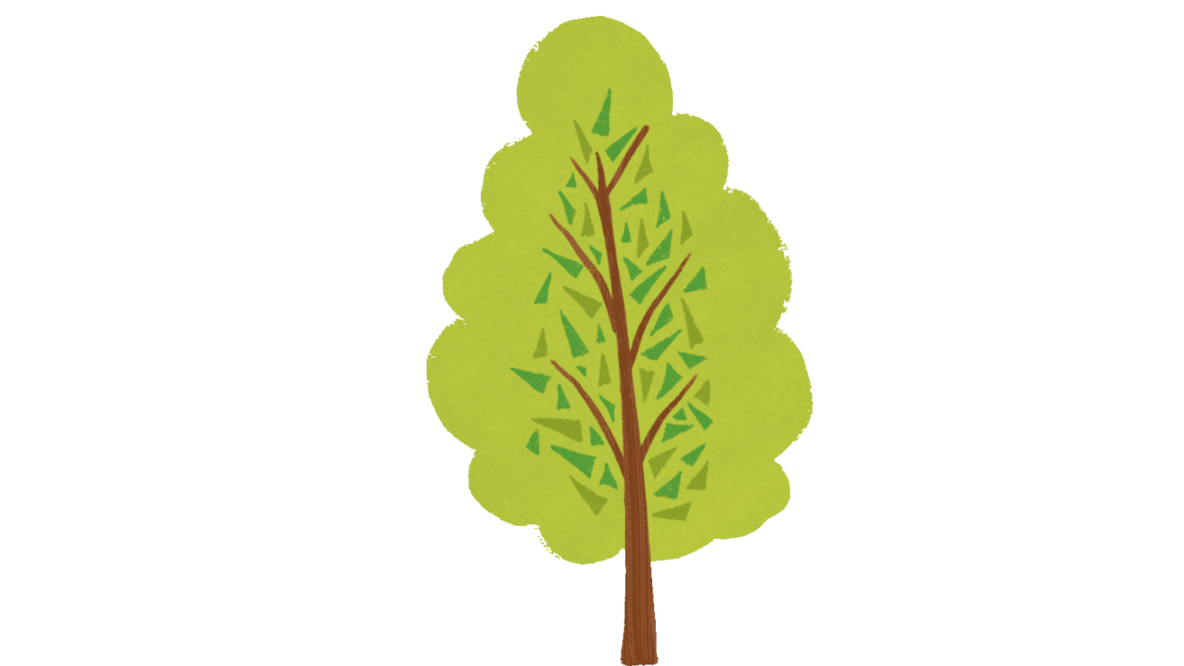 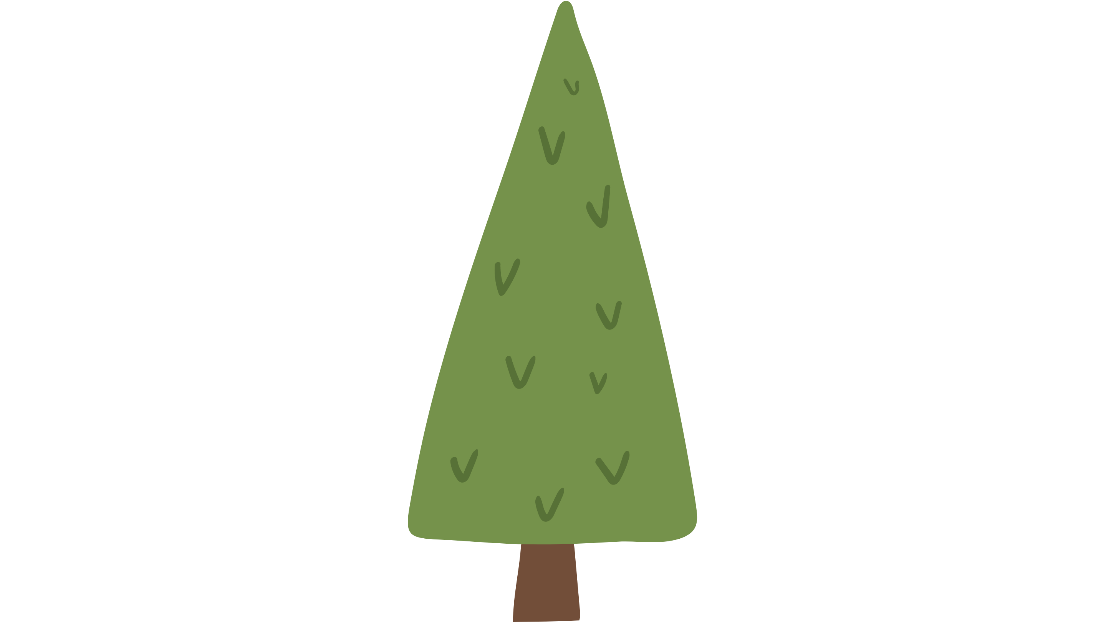 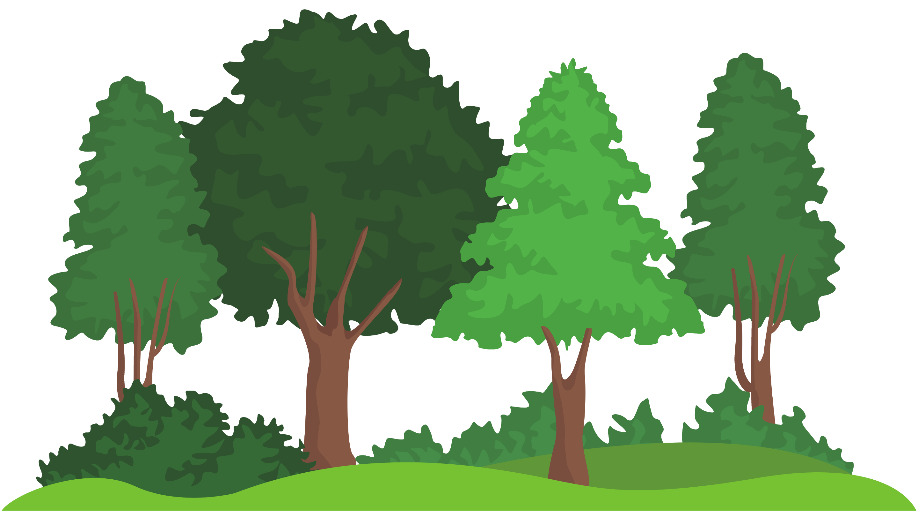